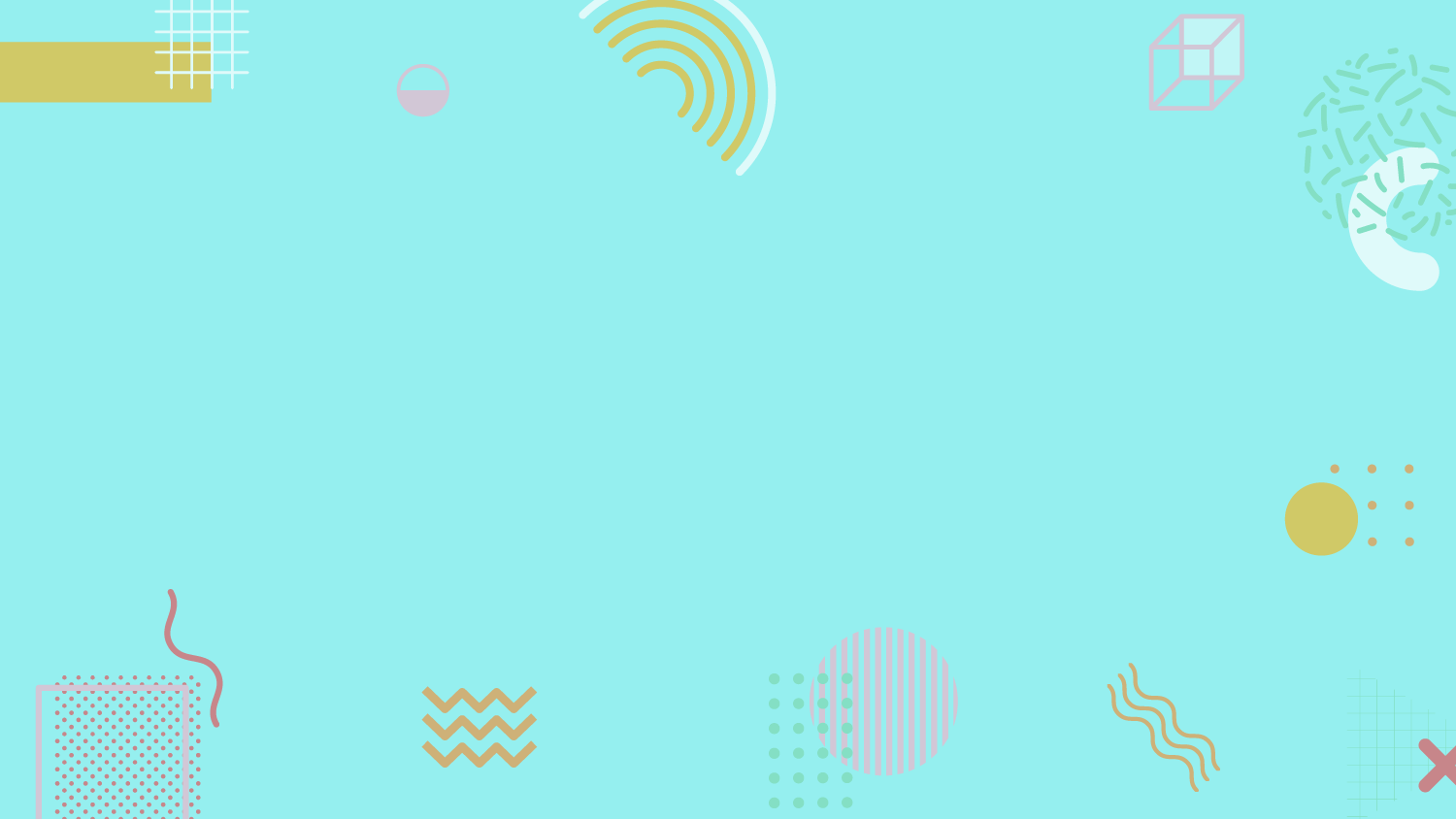 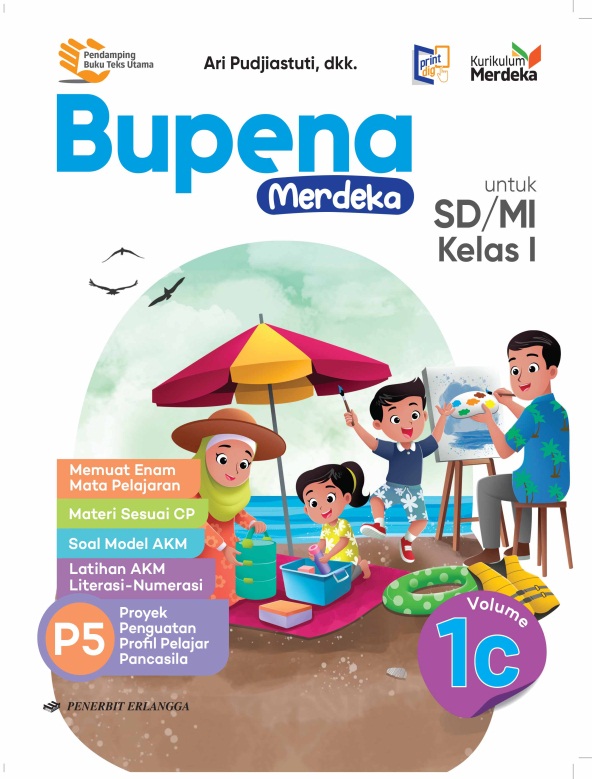 MEDIA MENGAJAR
BUPENA
UNTUK SD/MI KELAS 1
MATEMATIKA
[Speaker Notes: Warna tulisan BUPENA disesuaikan dgn jenjang kelas]
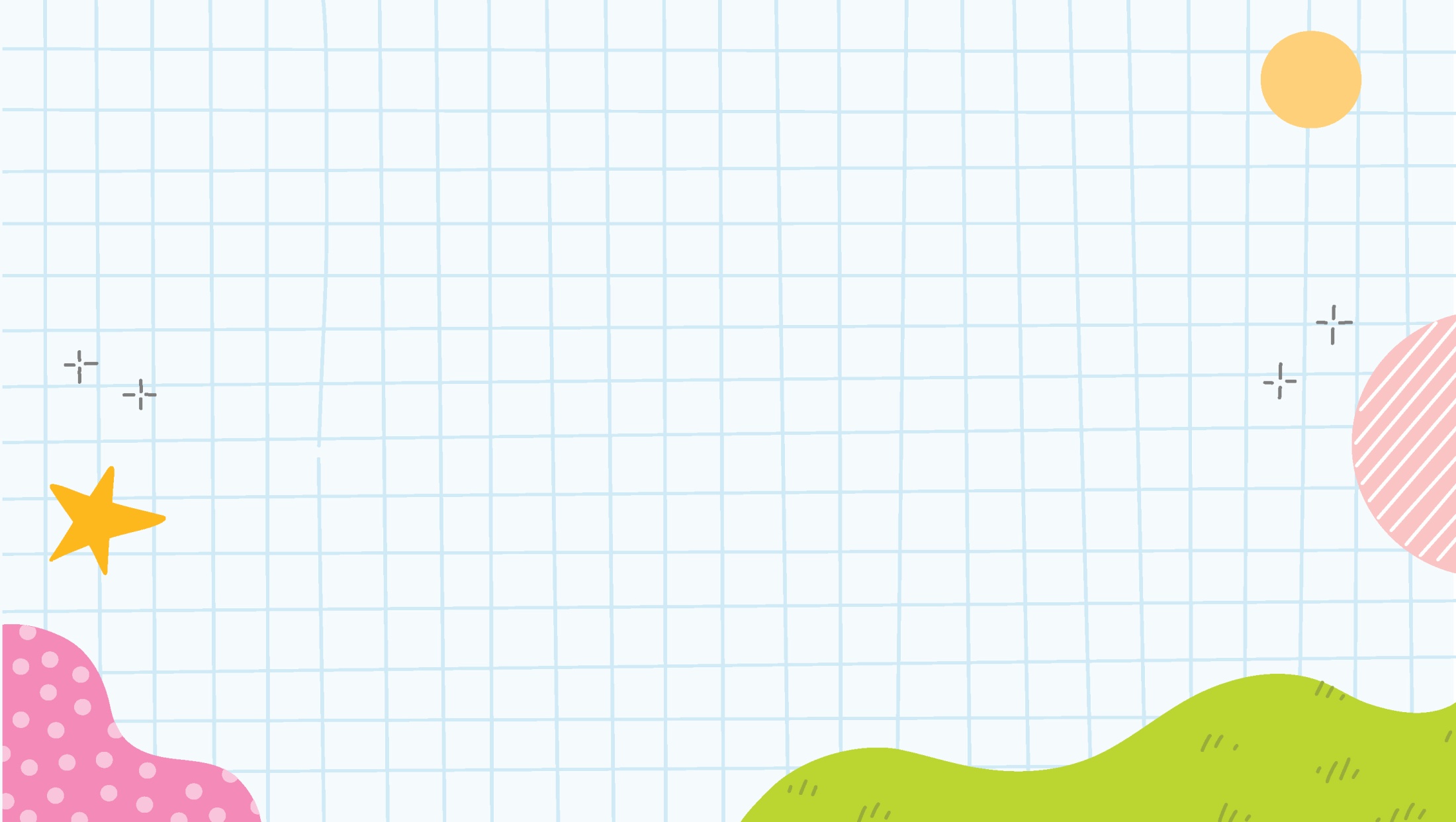 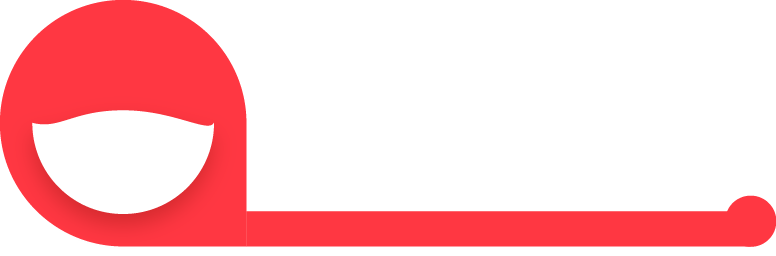 BAB
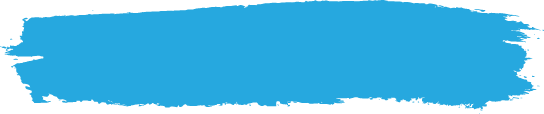 A. Membilang sampai 99
Bilangan 21 sampai 99
5
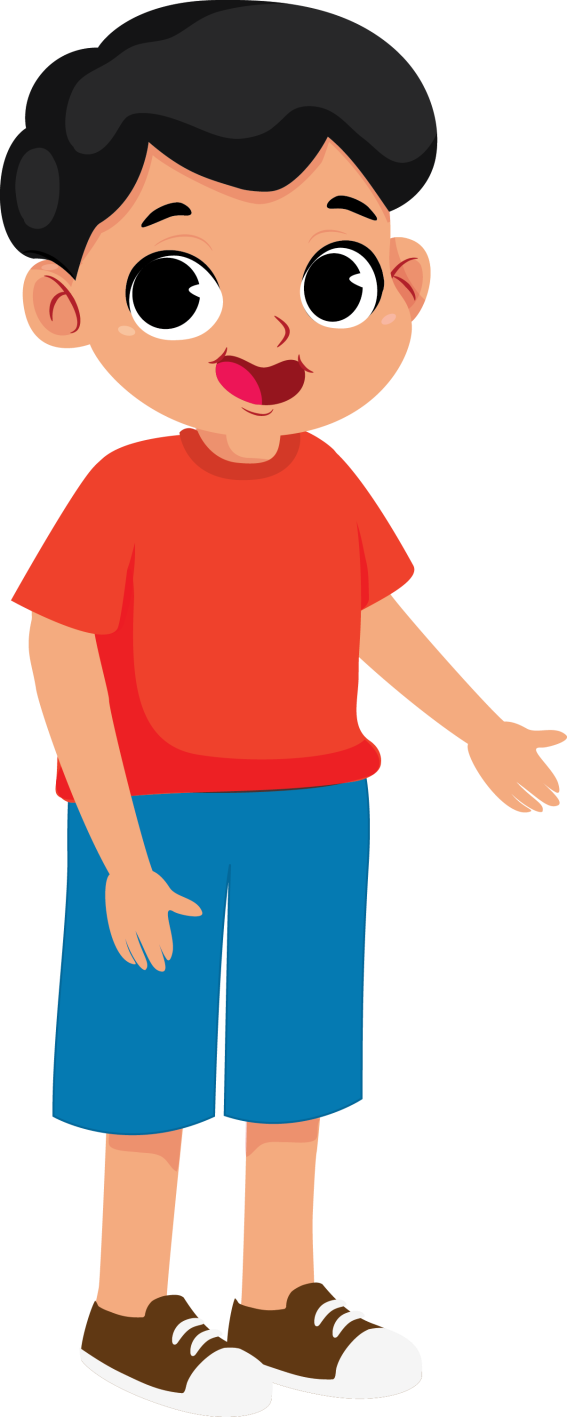 Kalian sudah belajar membilang sampai 20.
Ayo, lanjutkan membilang sampai 99.
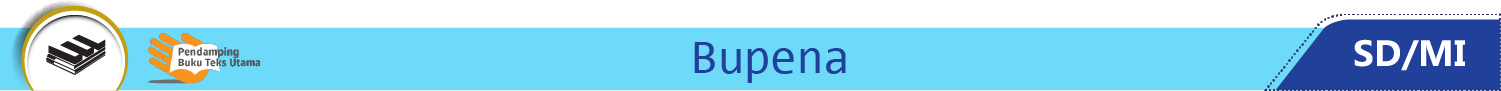 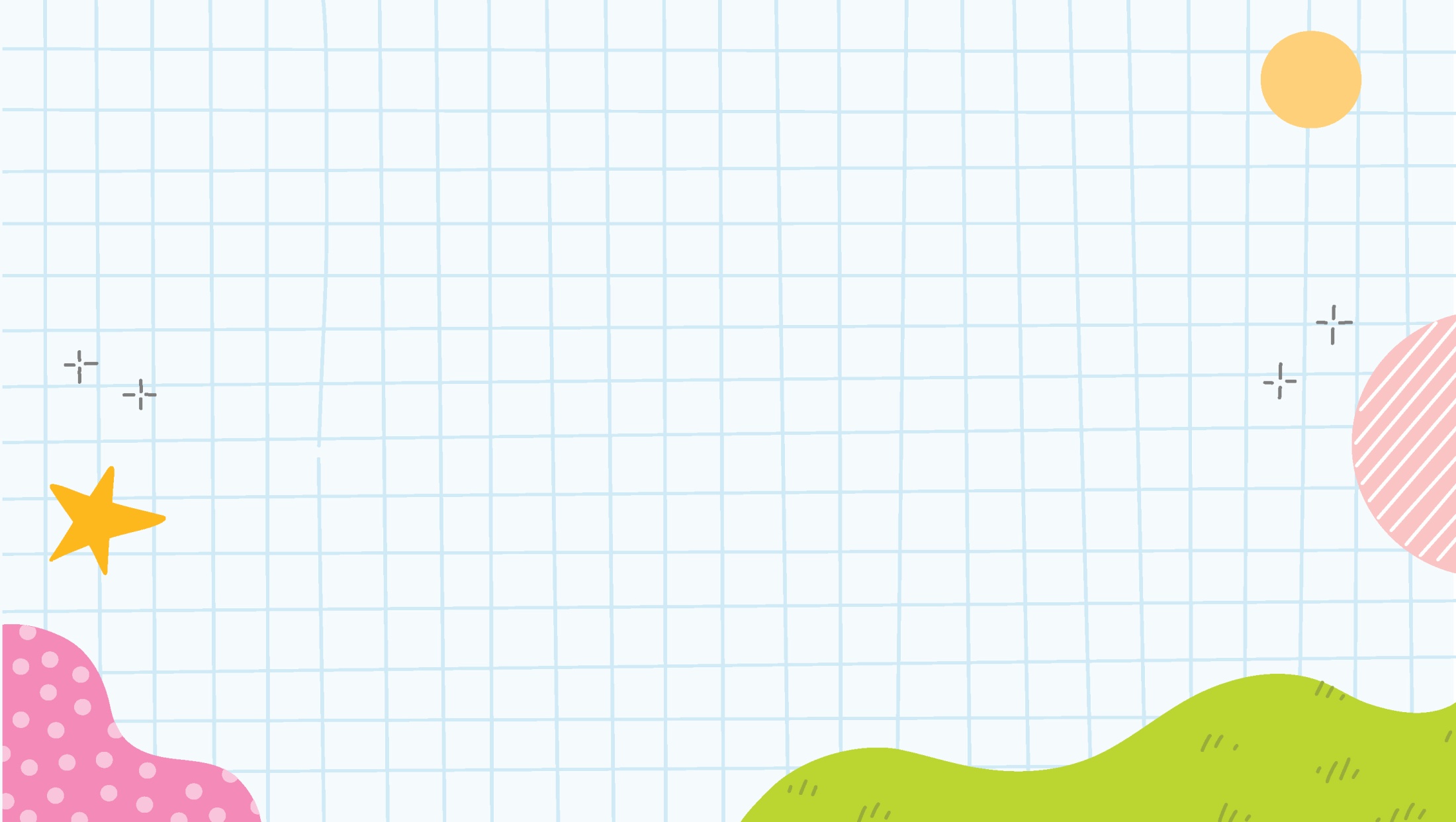 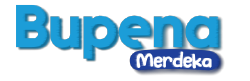 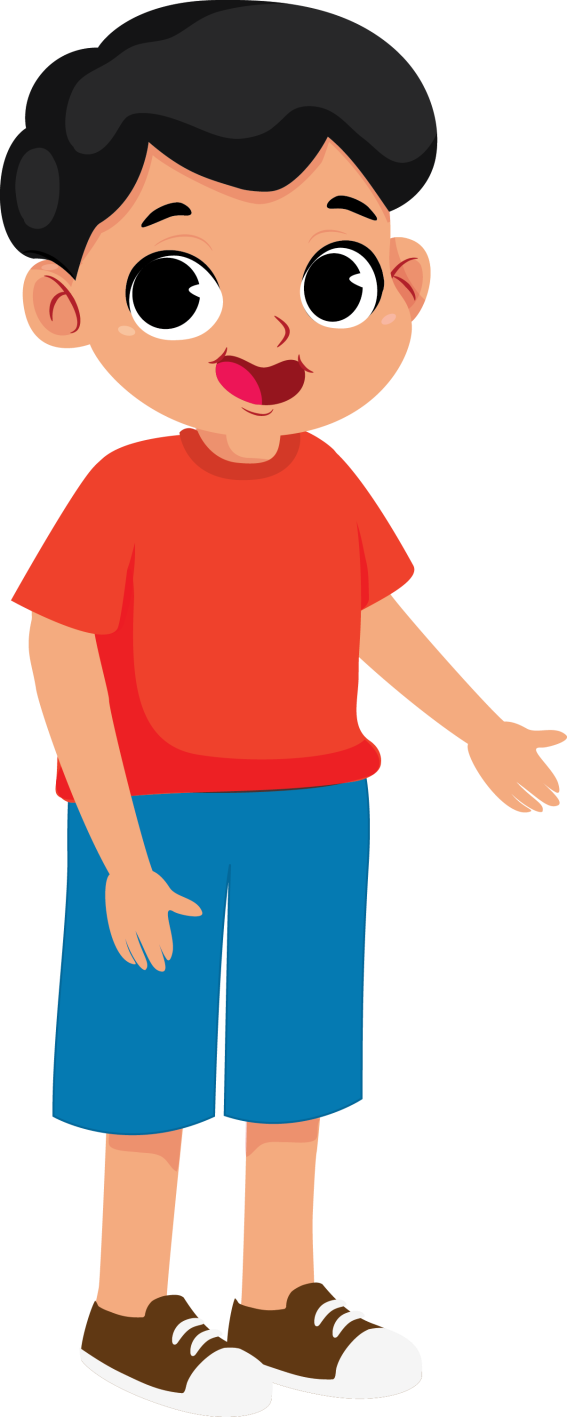 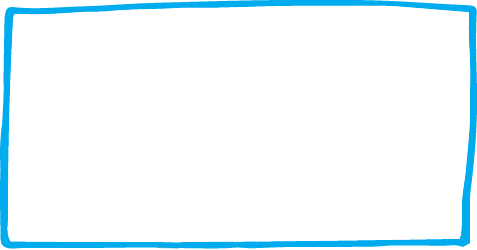 Hitunglah banyak buah pada gambar berikut.
Untuk mempermudah, kelompokkan sepuluh-sepuluh.
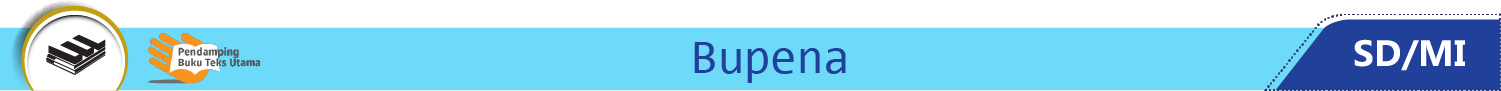 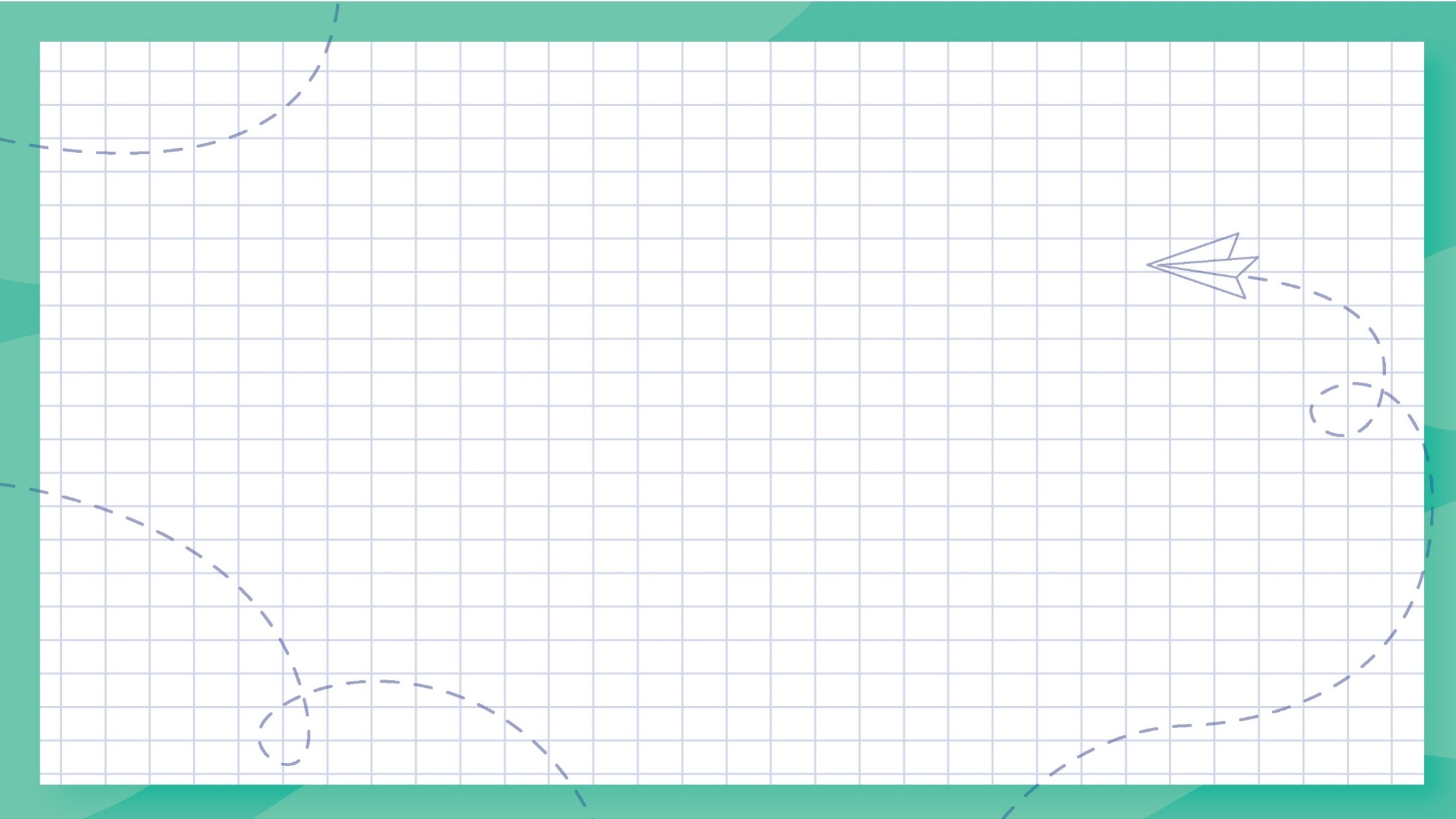 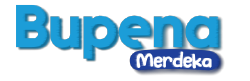 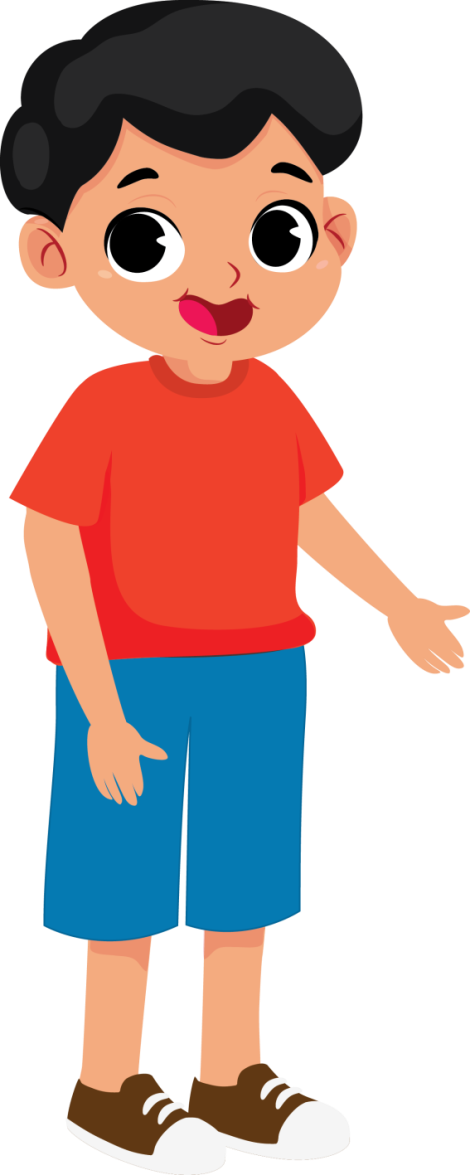 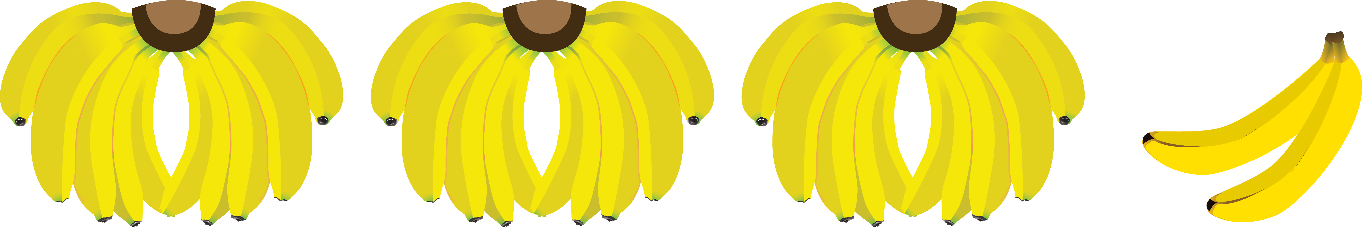 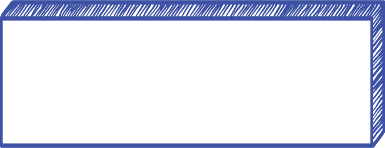 Perhatikan gambar berikut.
2
10
10
10
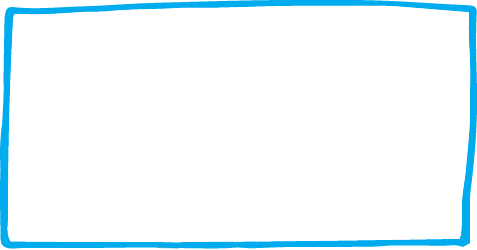 Ada tiga puluh dua pisang.
Tiga puluh dua ditulis 32.
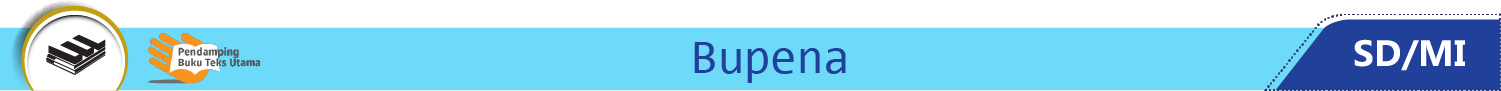 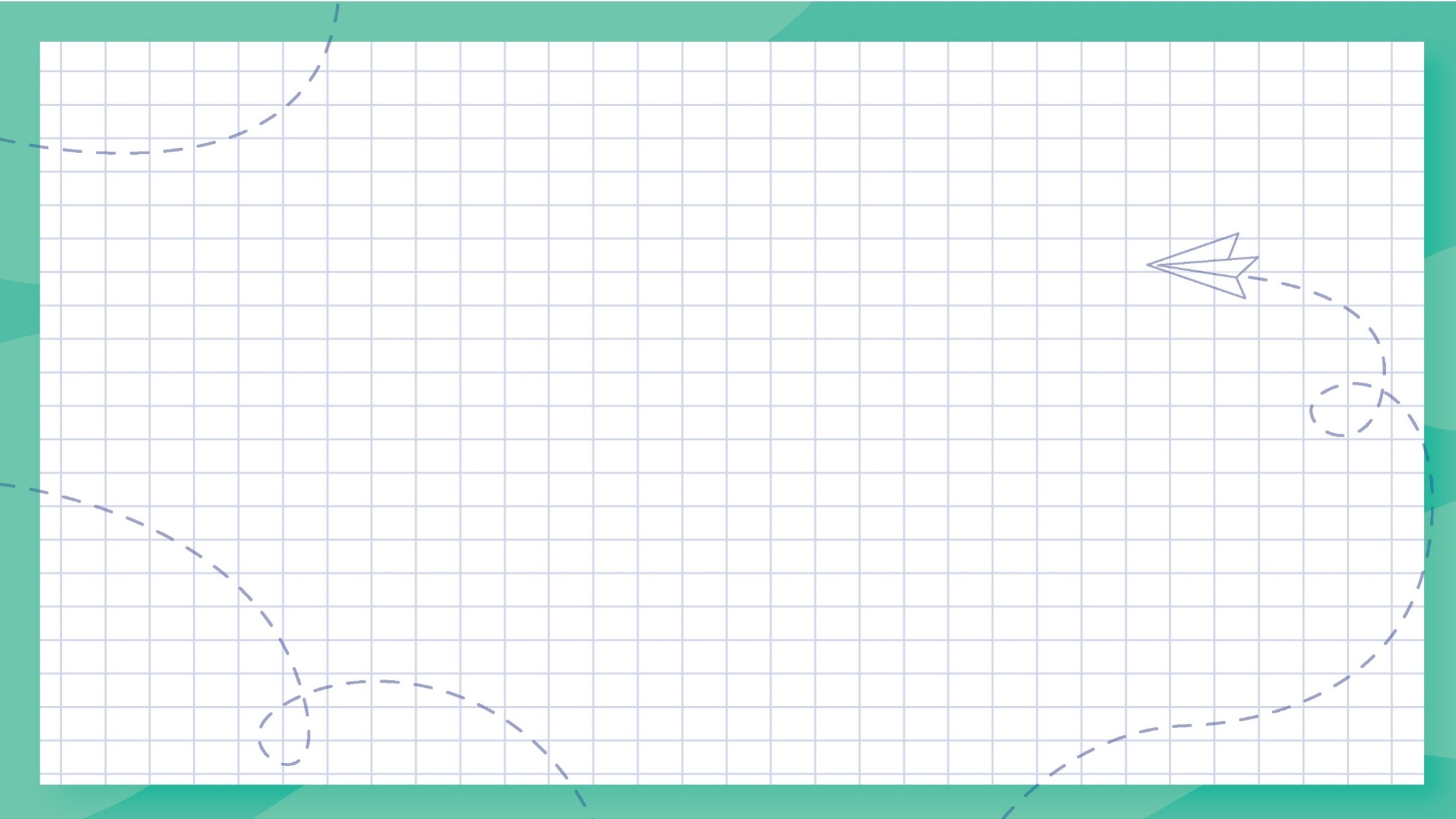 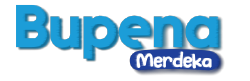 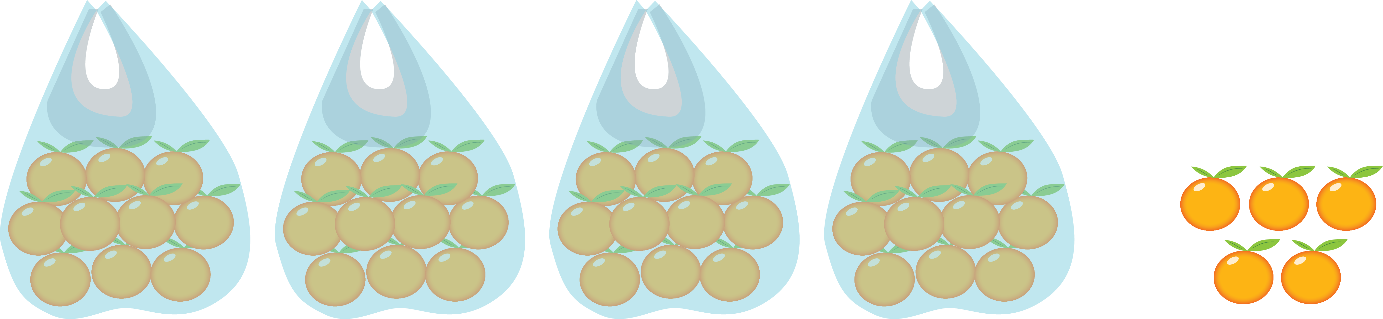 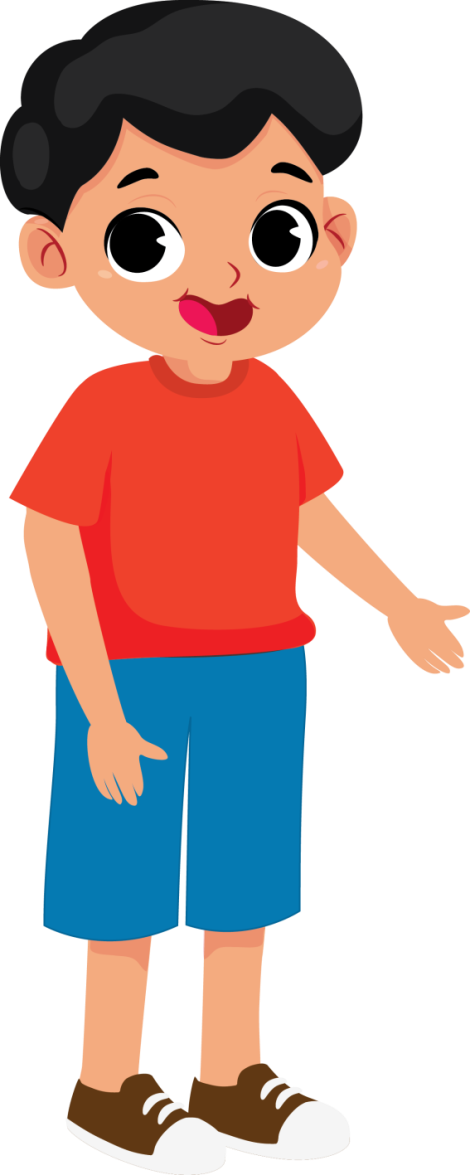 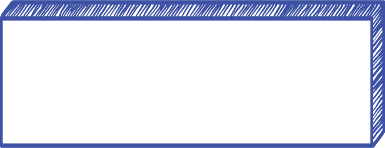 Perhatikan gambar berikut.
5
10
10
10
10
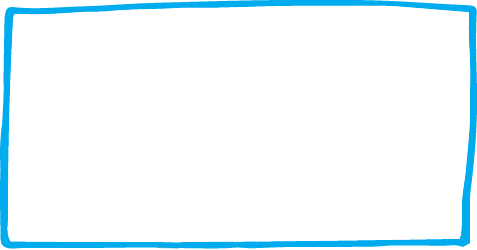 Ada empat puluh lima jeruk.
Empat puluh lima ditulis 45.
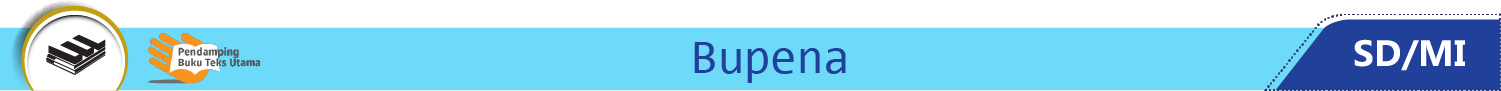 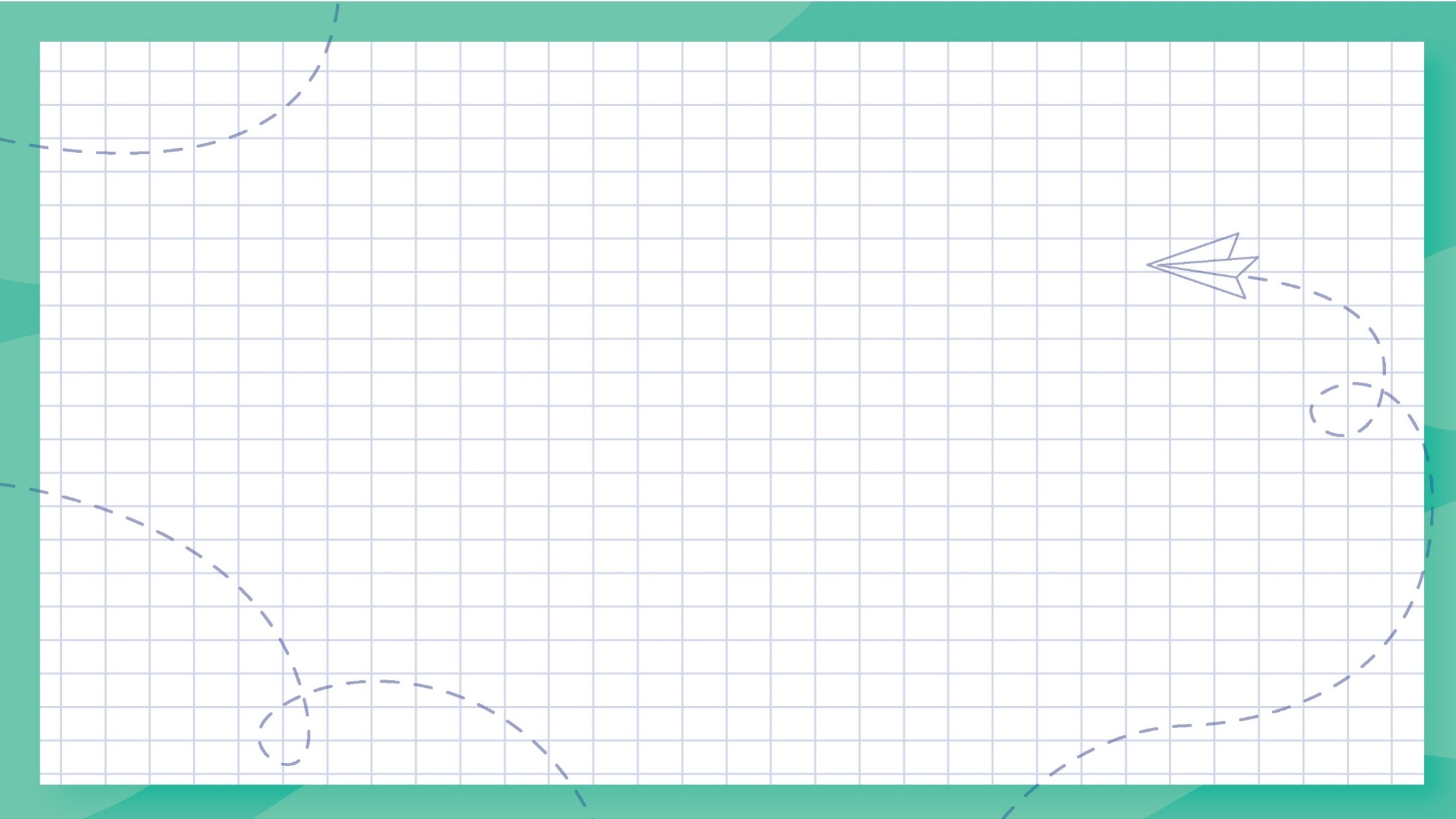 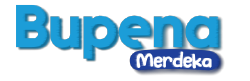 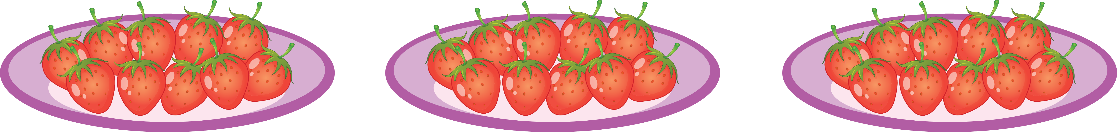 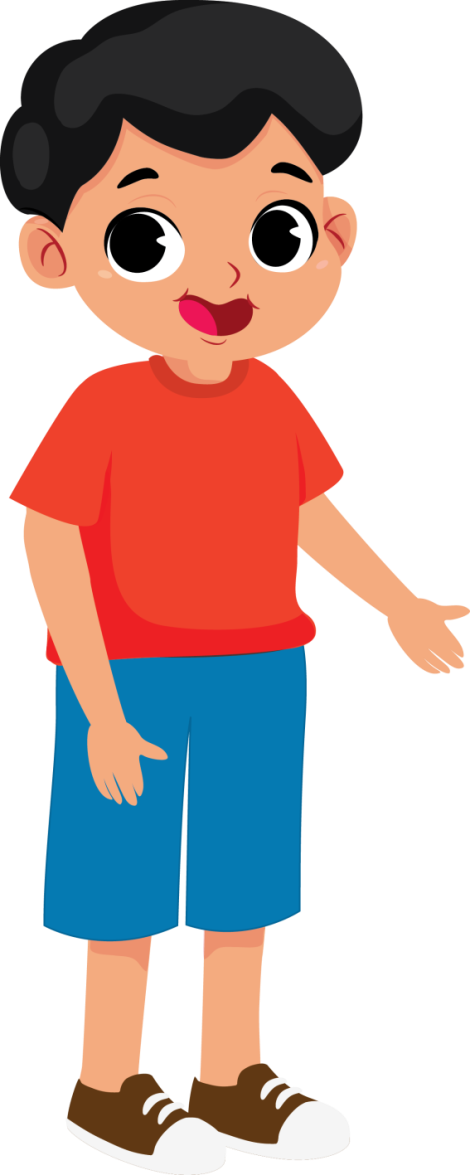 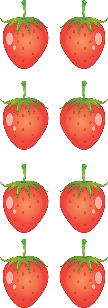 10
10
10
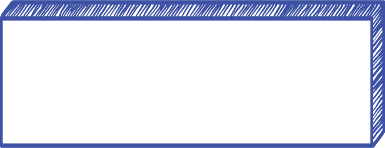 Perhatikan gambar berikut.
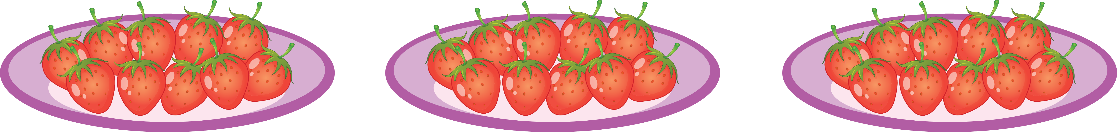 8
10
10
10
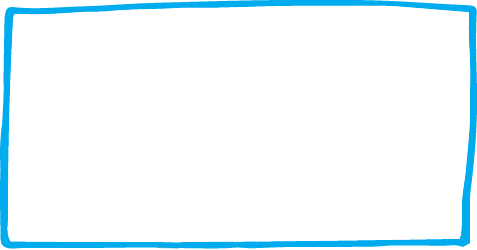 Ada enam puluh delapan stroberi.
Enam puluh lima ditulis 68.
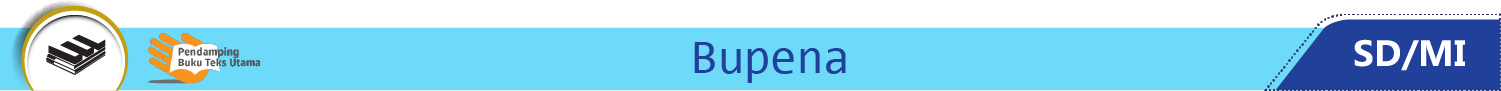 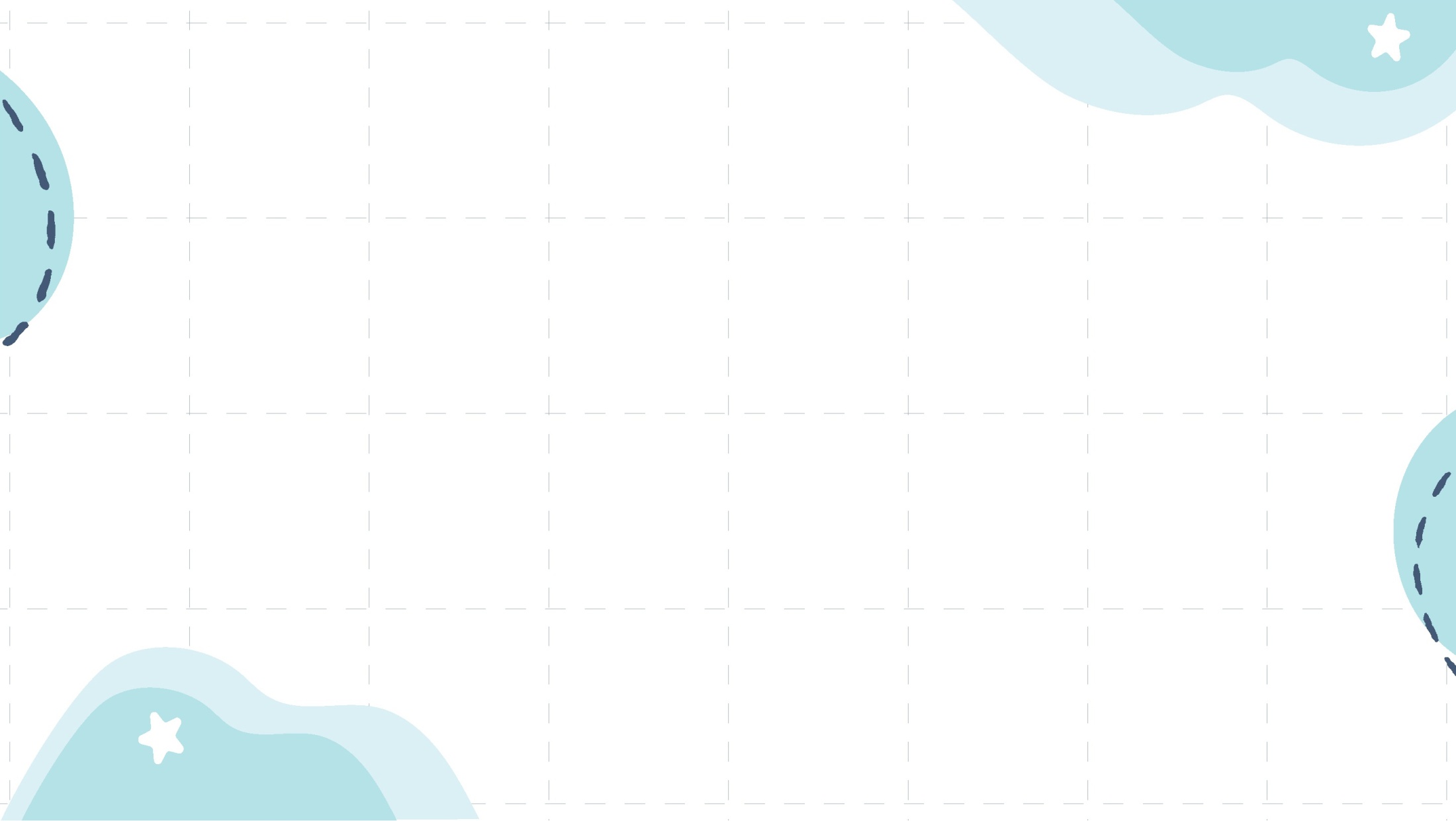 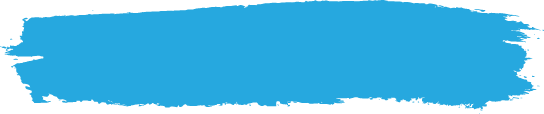 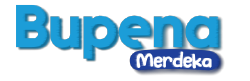 B. Nama dan Lambang Bilangan sampai 99
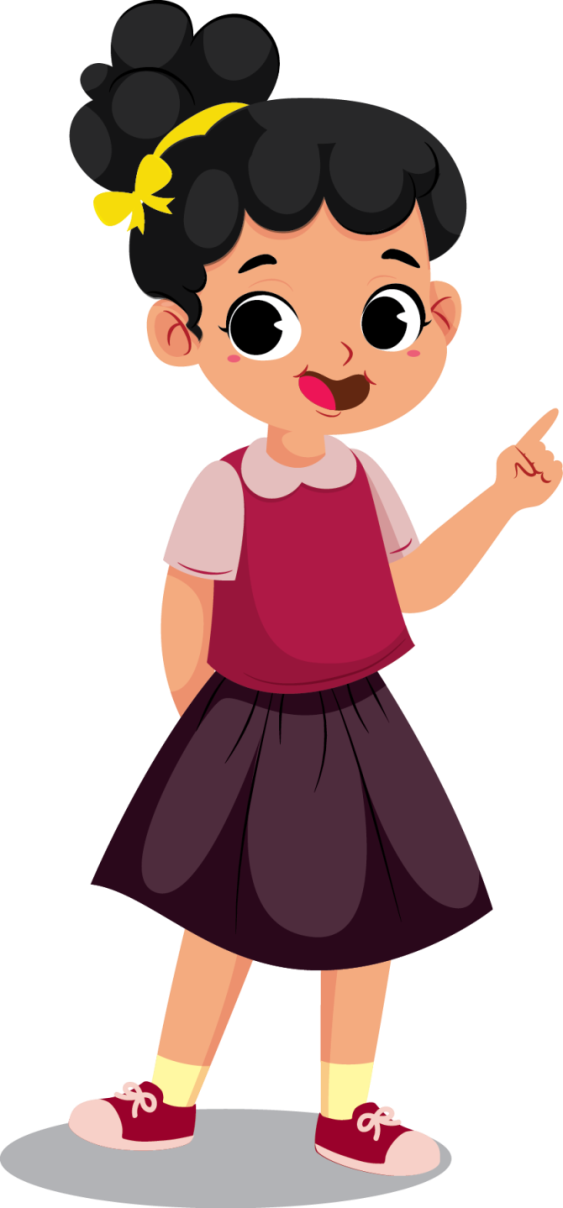 25
41
50
64
Dua puluh lima
Empat puluh satu
Lima puluh
Enam puluh empat
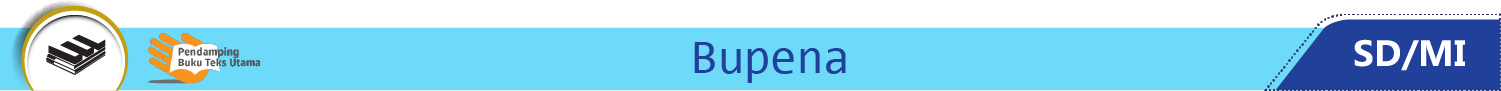 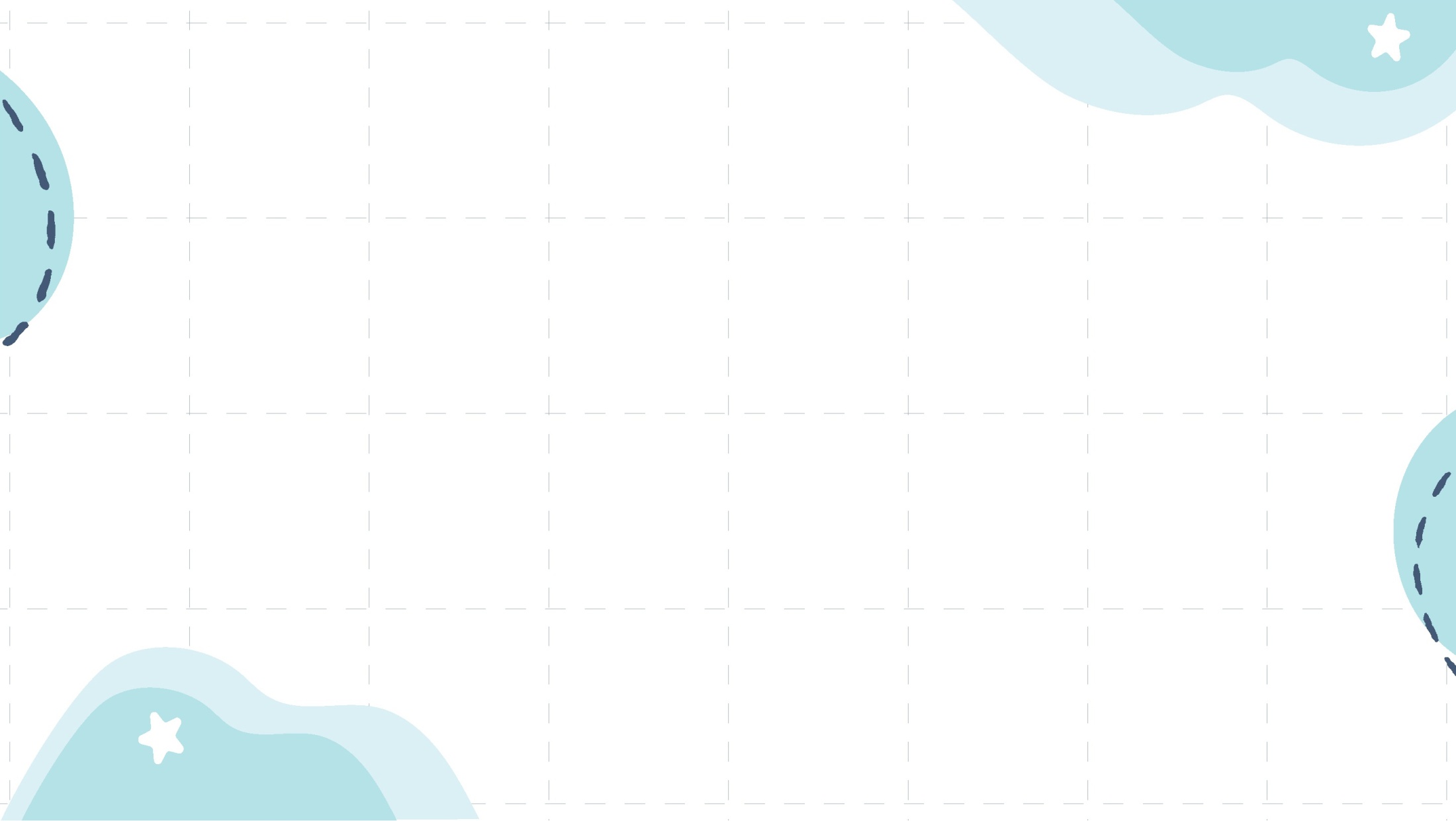 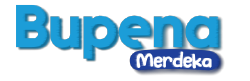 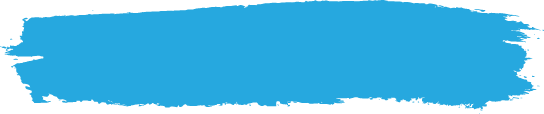 C. Nilai Tempat Bilangan sampai 99
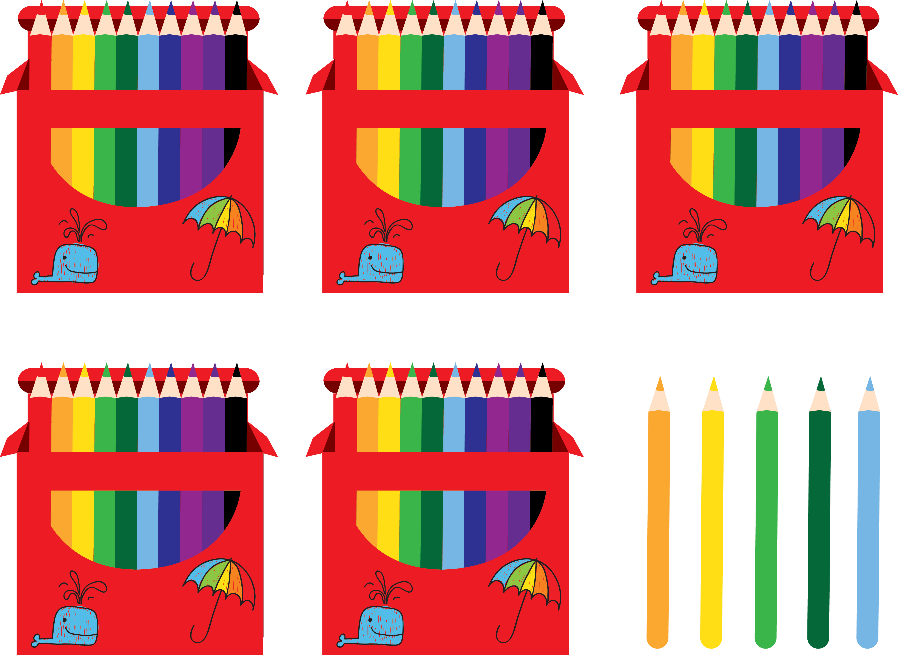 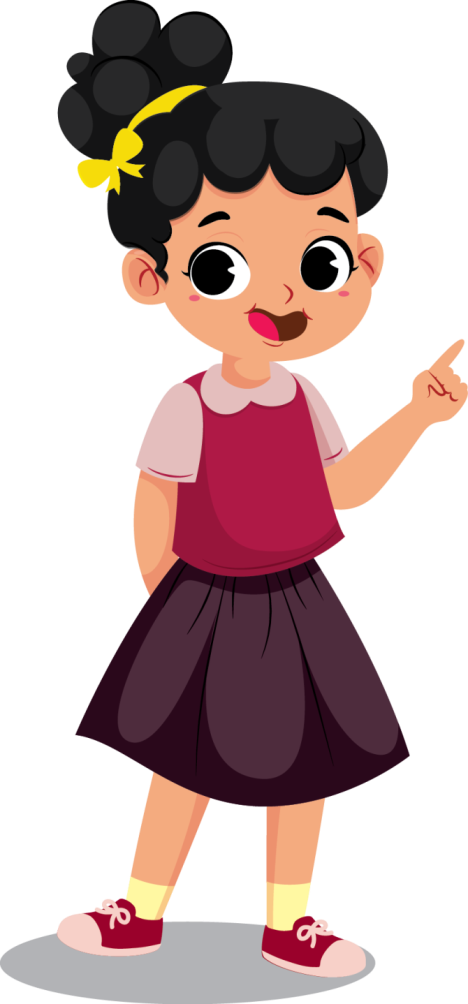 Ada 55 pensil warna.
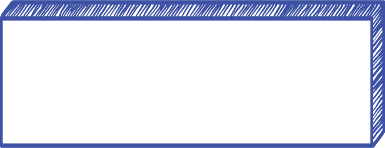 Perhatikan gambar berikut.
55 = 5 puluhan + 5 satuan
     =          50      +         5
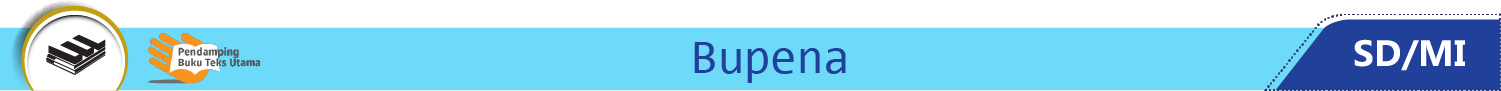 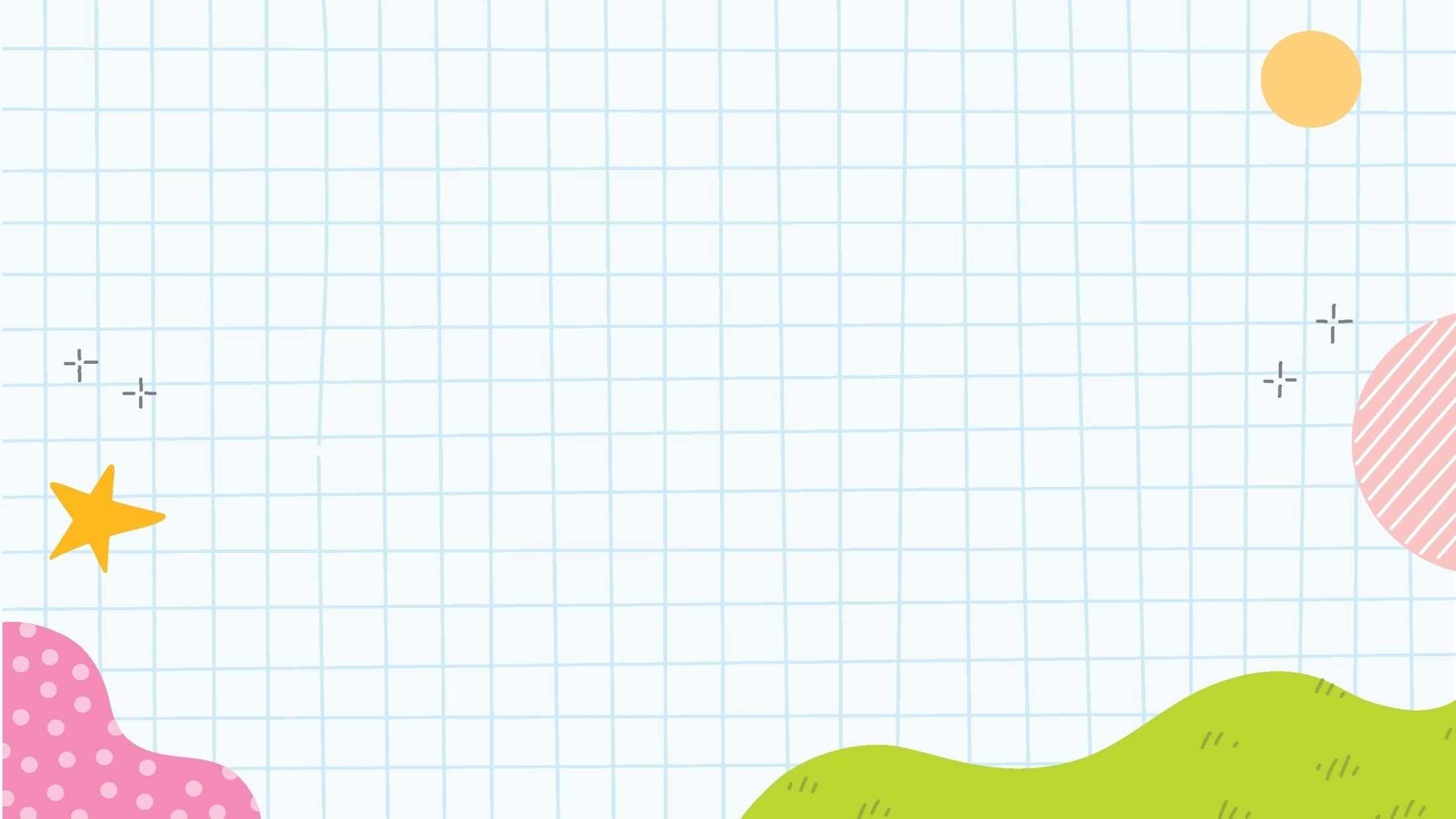 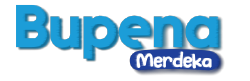 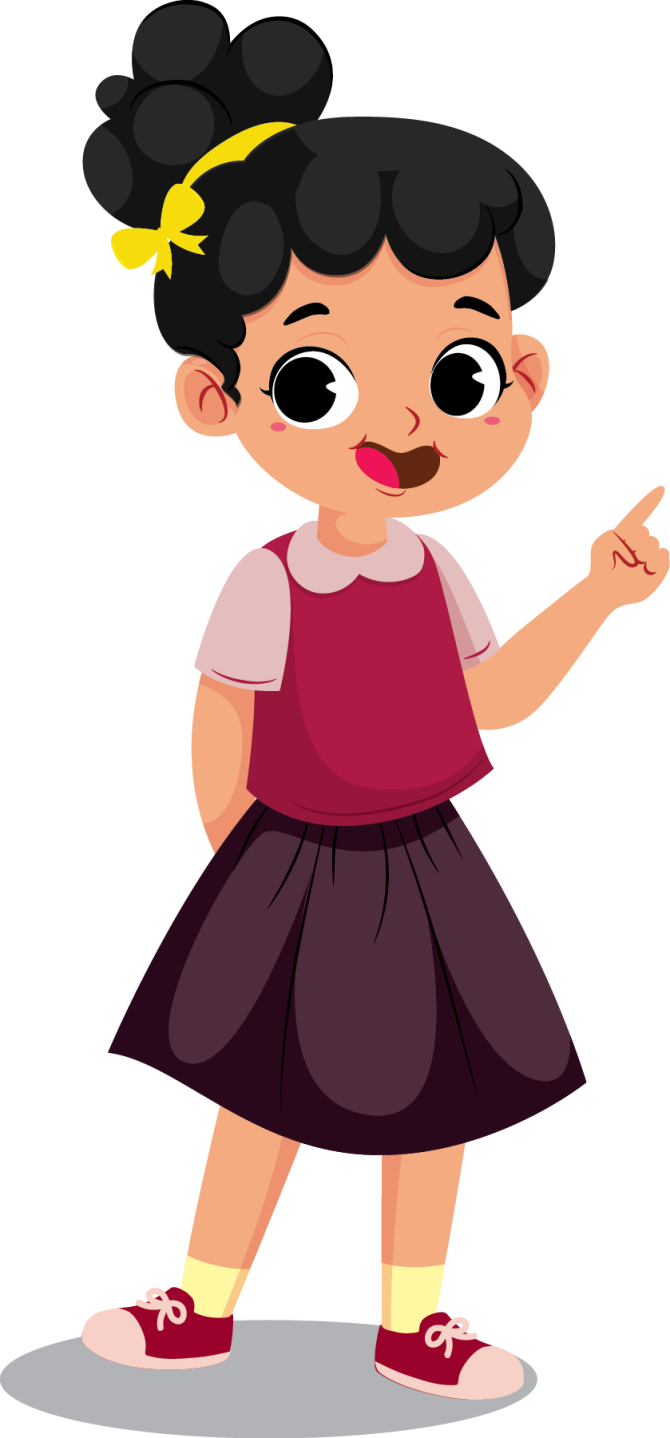 Setiap angka 5 pada bilangan 55 memiliki nilai yang berbeda tergantung tempatnya.
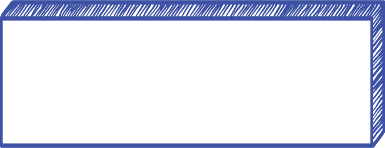 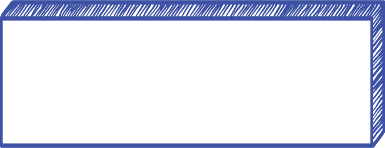 Satuan, nilainya 5
Puluhan, nilainya 50
55
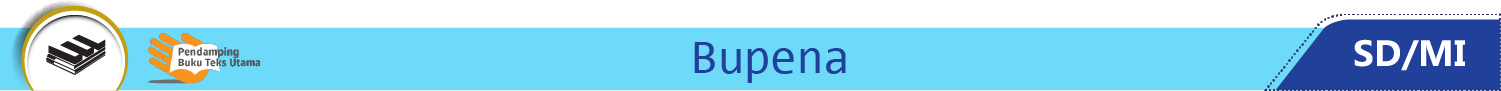 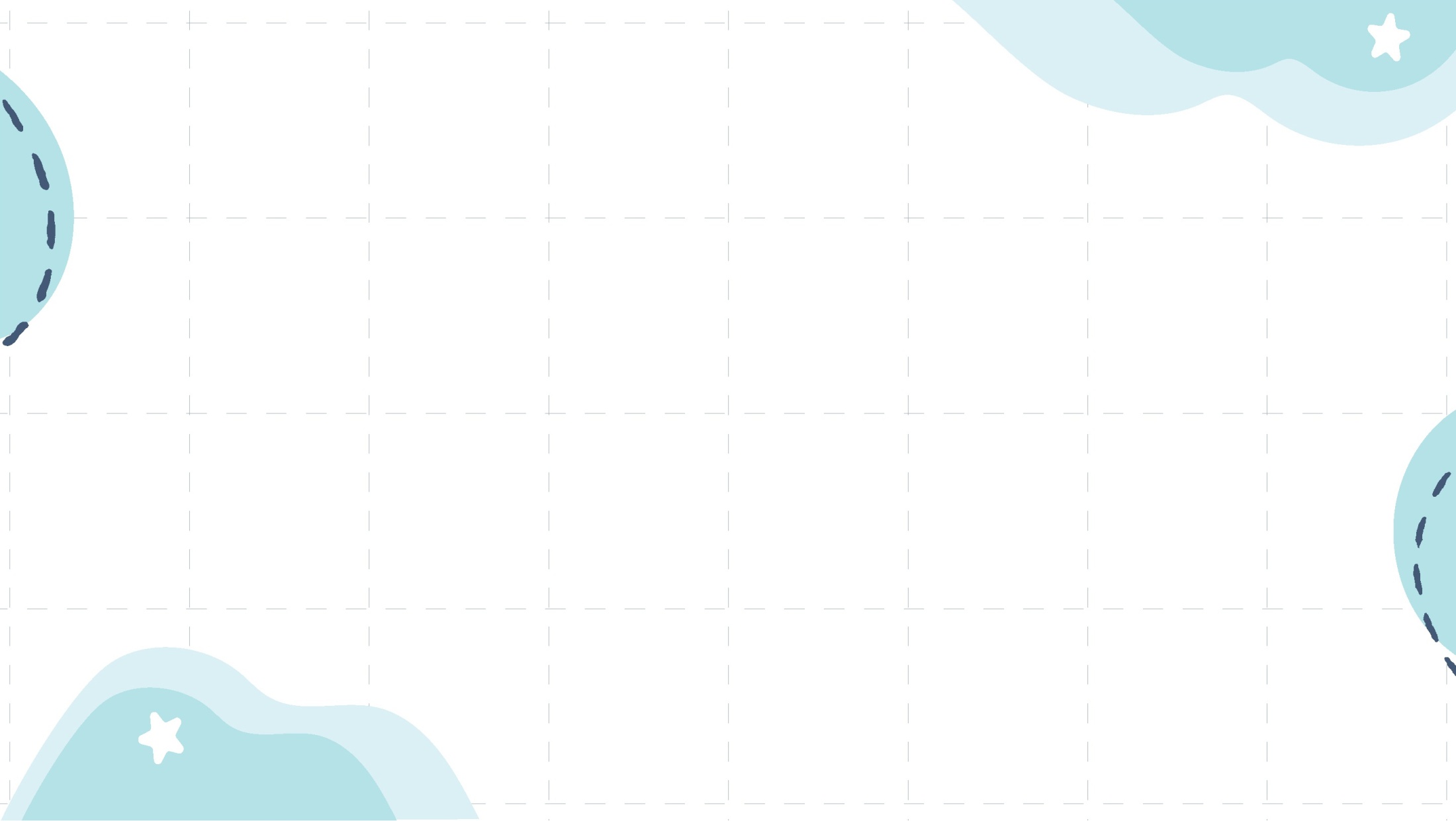 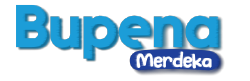 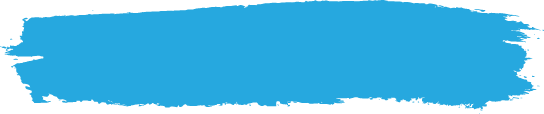 D. Membandingkan dan Mengurutkan Bilangan sampai 99
Ada 33 gelas dan 31 tutup gelas.
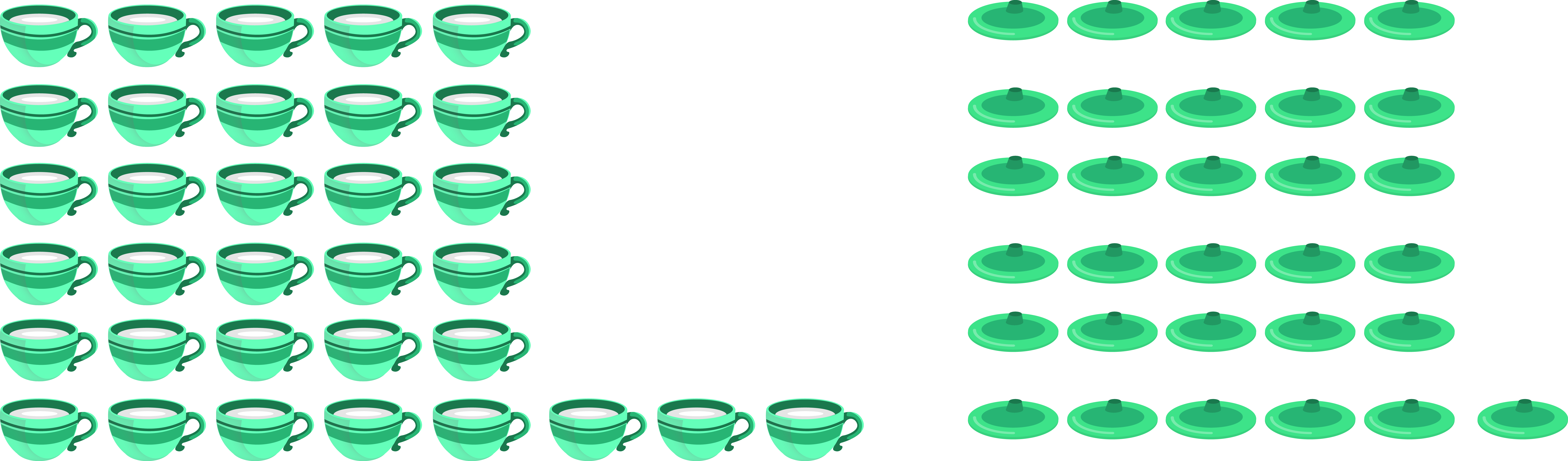 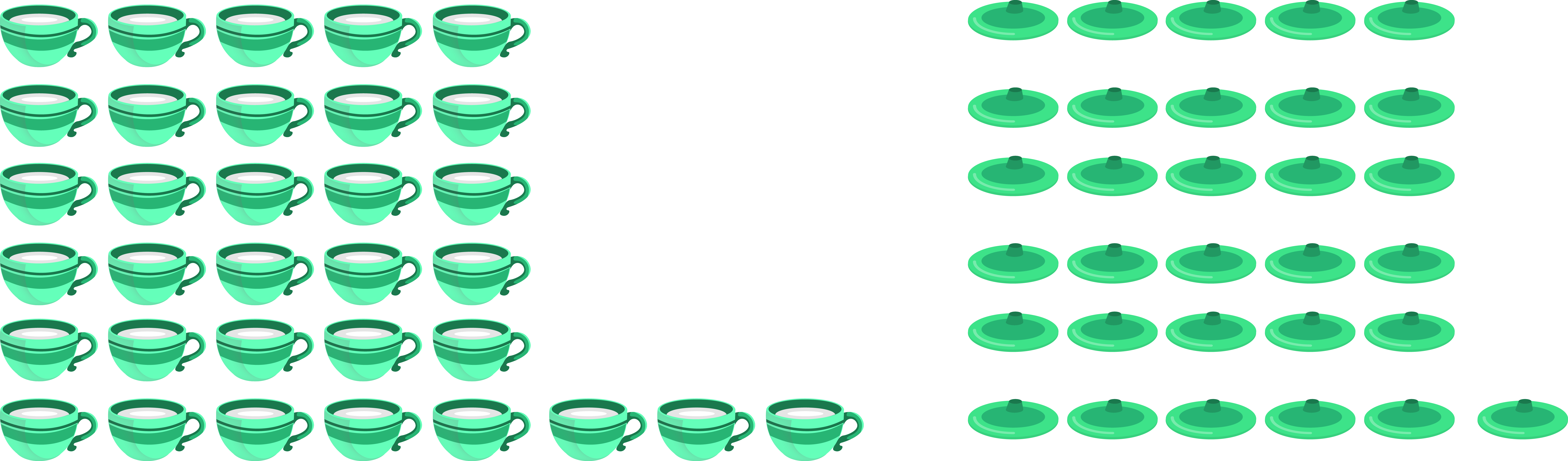 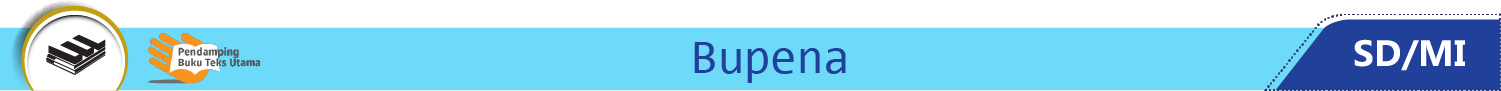 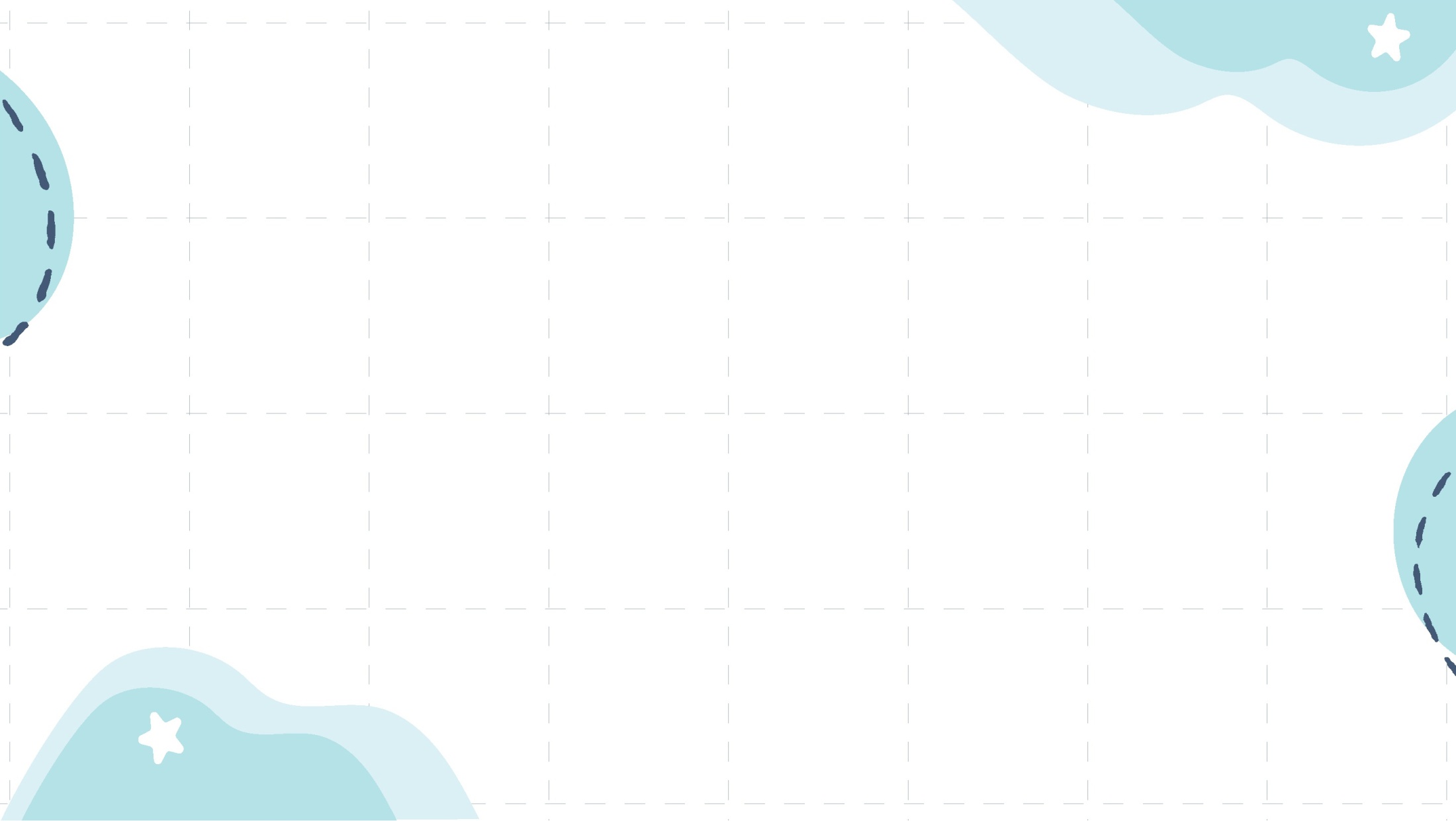 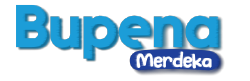 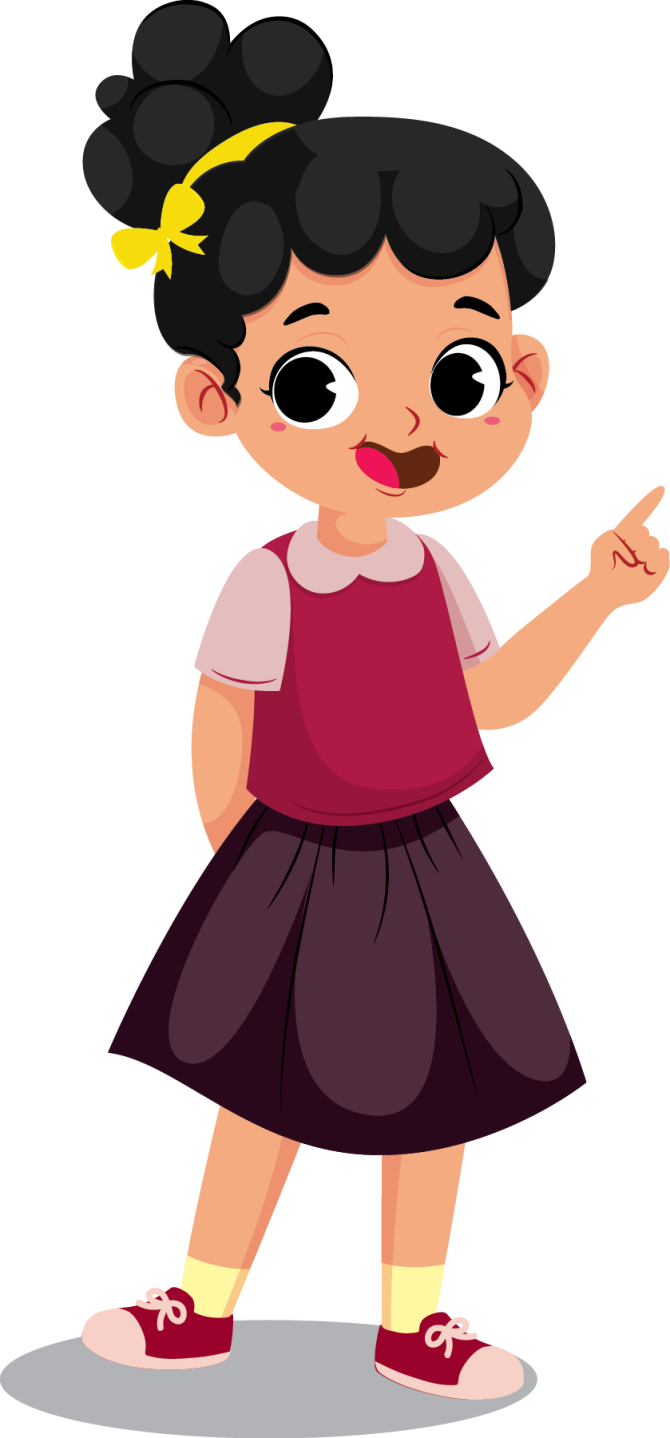 Banyak gelas dan tutup gelas pada nilai tempat puluhan sama.
Pada nilai tempat satuan,
3 gelas lebih dari 1 tutup gelas.
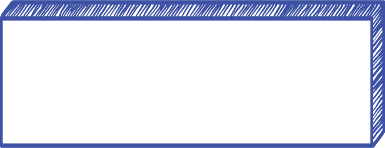 Dapat ditulis, 33 lebih dari 31.
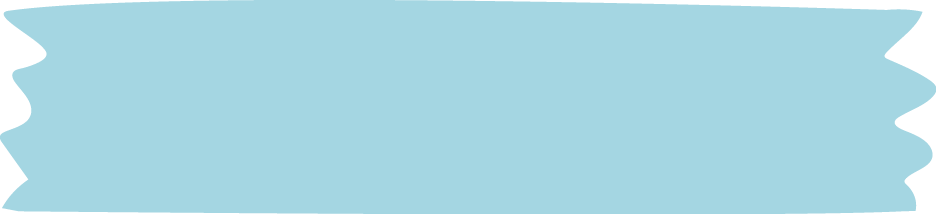 Jadi, banyak gelas lebih dari tutup gelas.
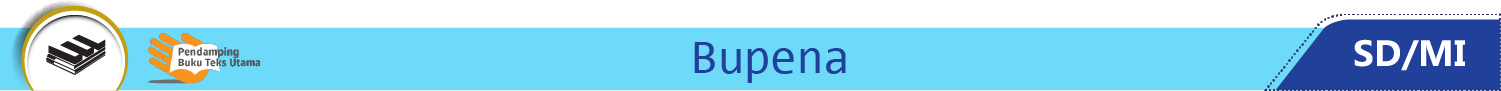 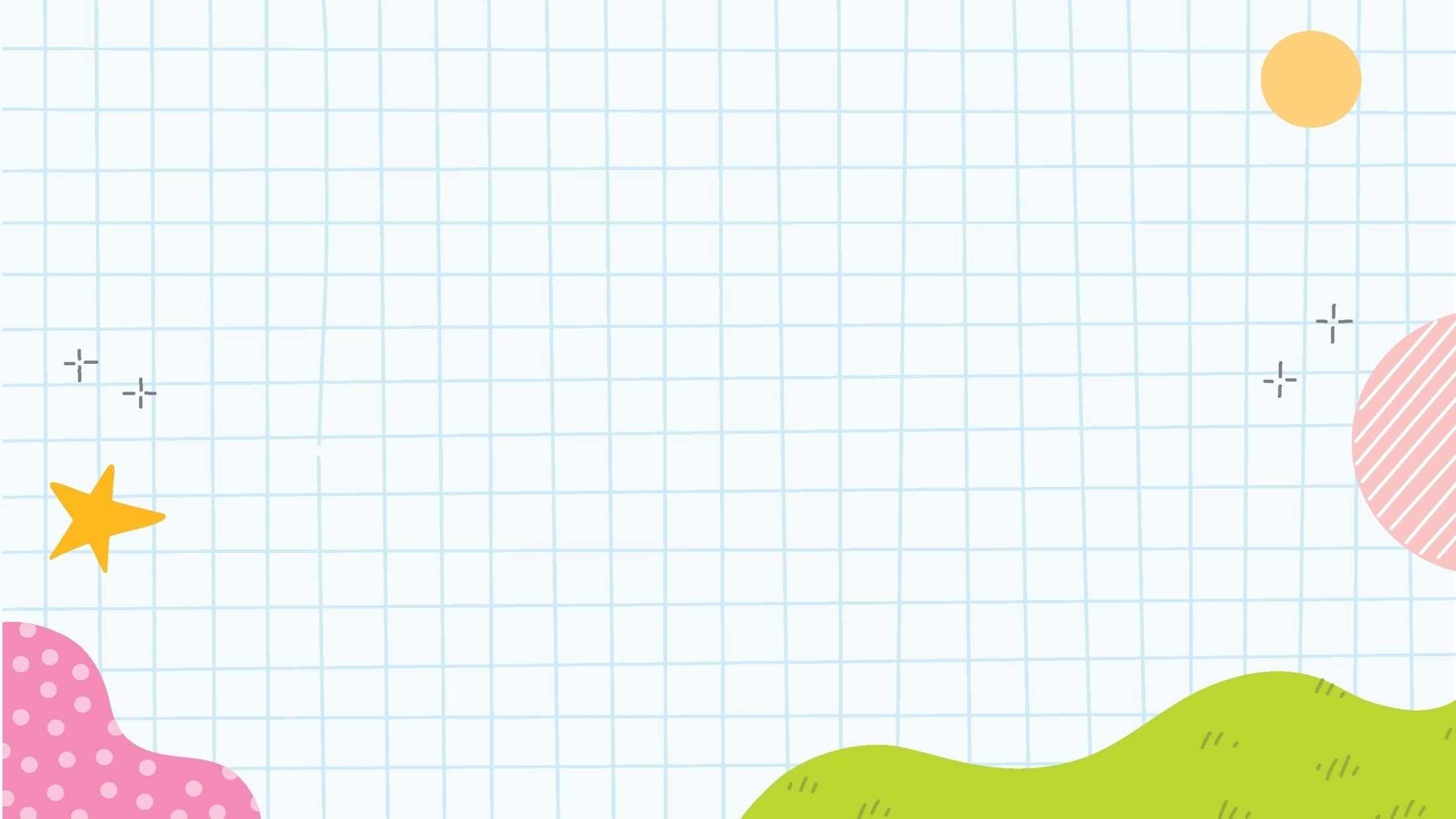 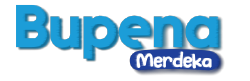 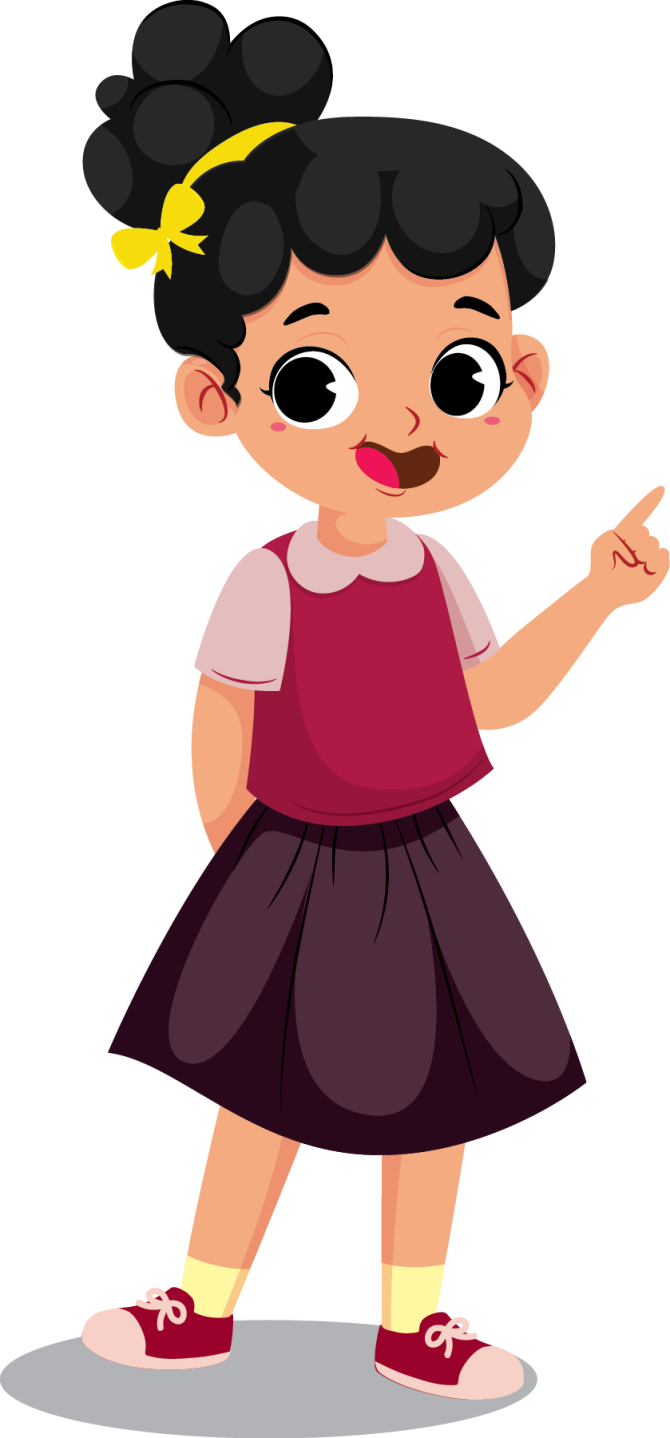 Kita juga dapat membandingkan bilangan sesuai nilai tempatnya.
Bandingkan mulai dari nilai tempat terbesar.
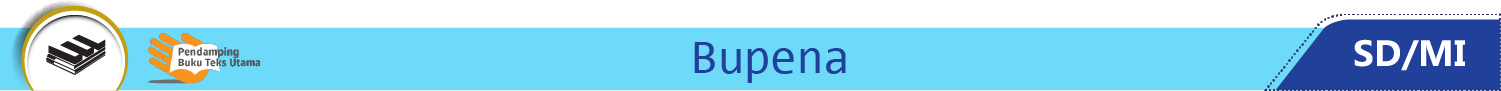 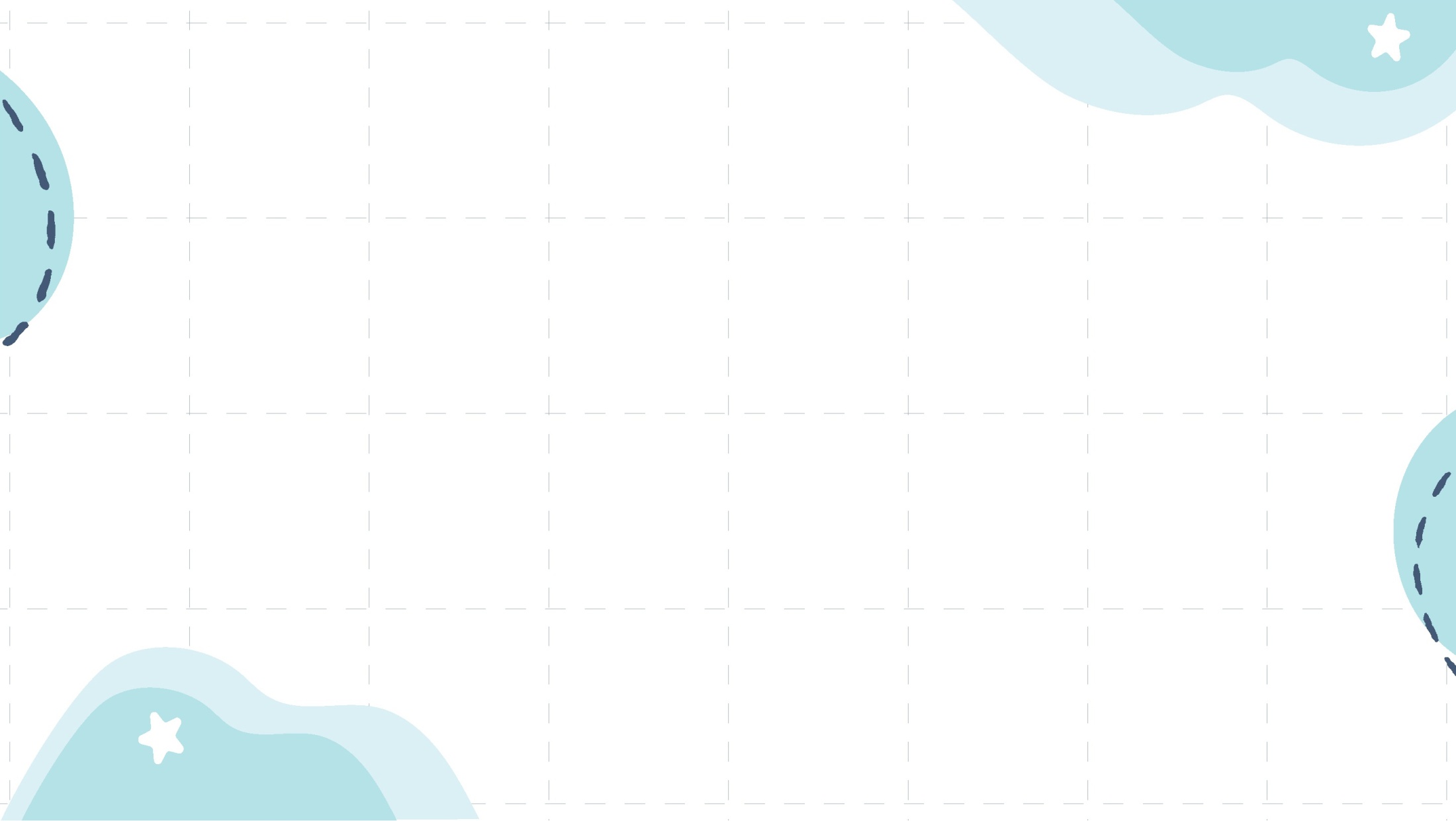 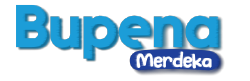 67
69
47
35
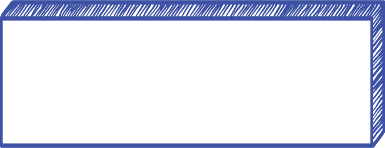 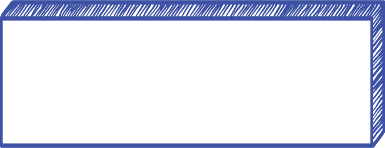 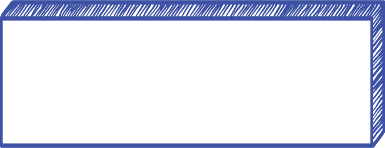 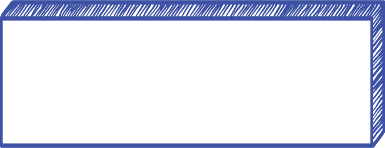 Jadi, 47 lebih dari 35.
Dapat ditulis 47 > 35.
Jadi, 67 kurang dari 69.
Dapat ditulis 67 < 69.
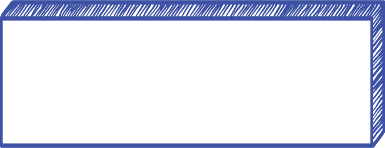 Perhatikan contoh berikut.
Bandingkan angka puluhan
Angka puluhan sama.
Bandingkan angka satuan.
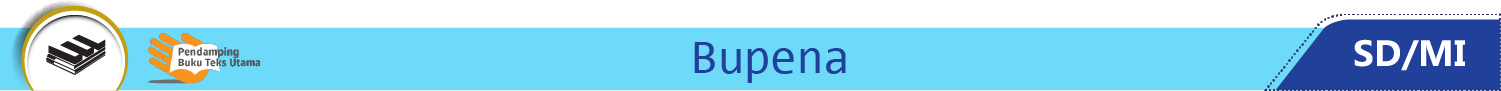 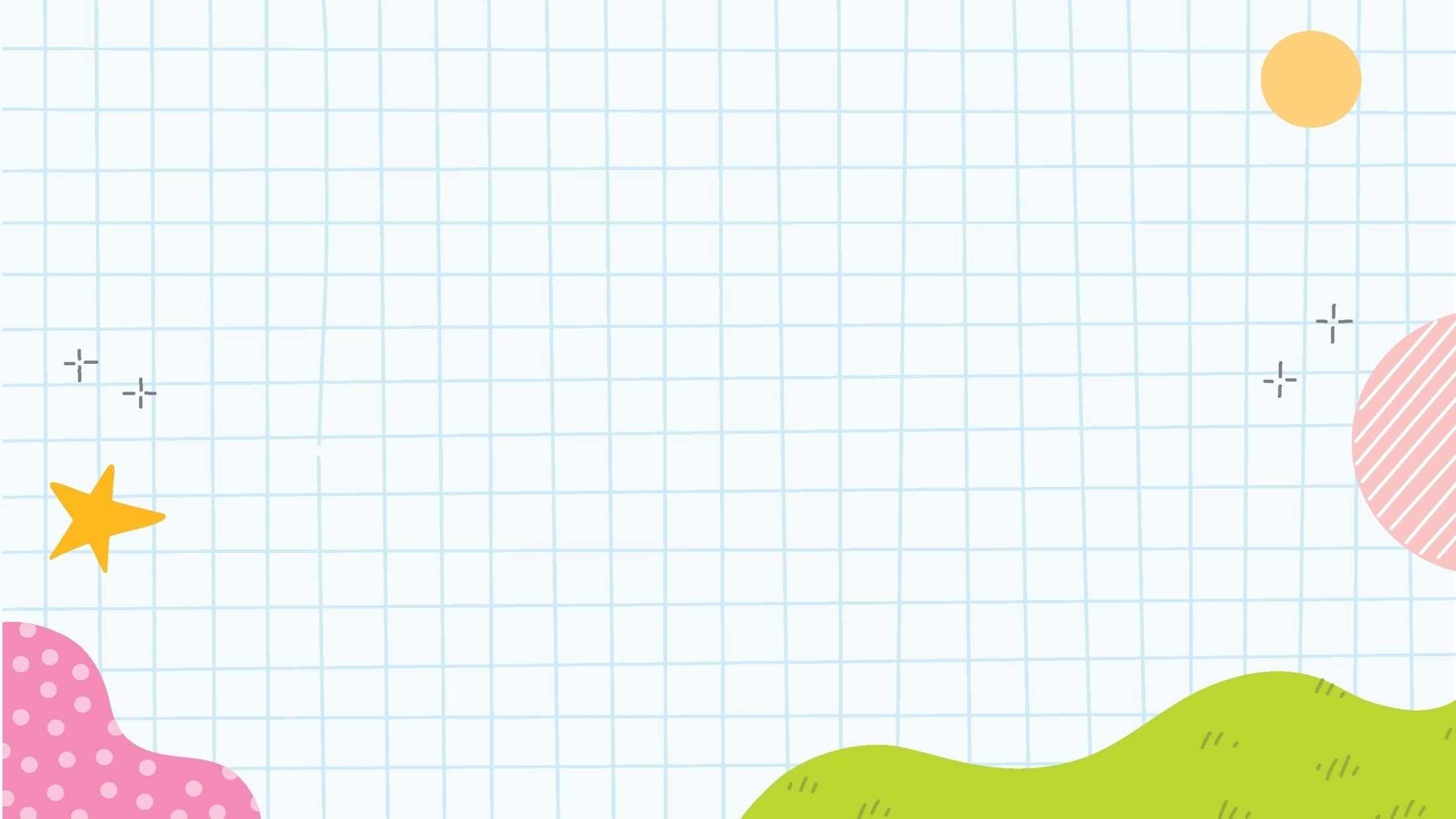 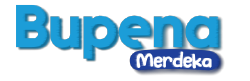 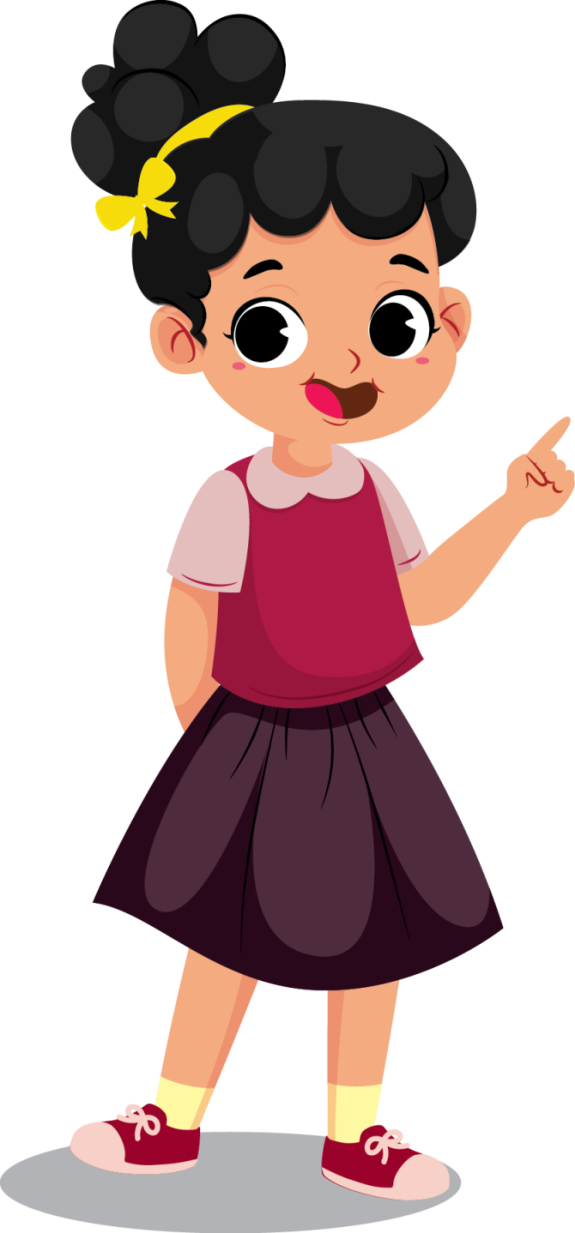 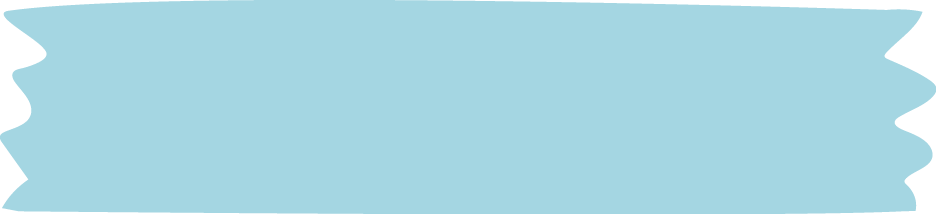 Sekelompok bilangan dapat diurutkan dari terkecil atau terbesar.
Caranya dengan membandingkan bilangan terlebih dahulu.
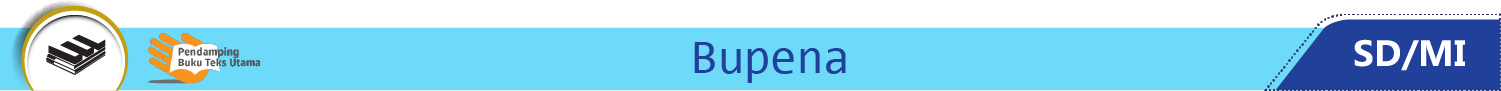 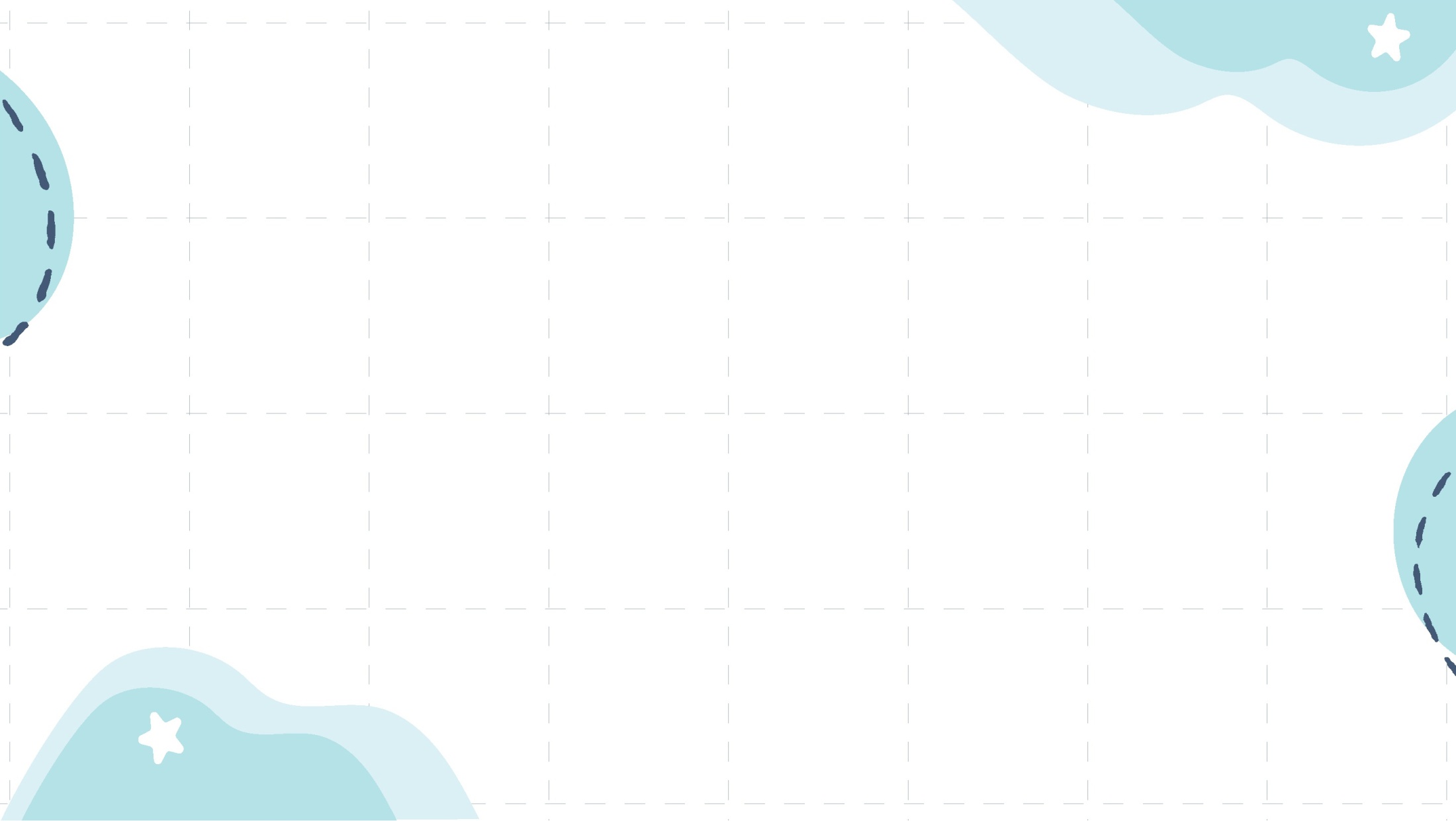 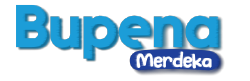 56
48
39
45
52
41
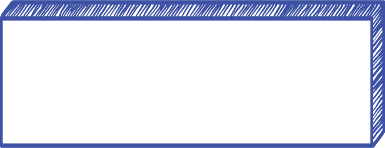 Perhatikan contoh kelompok bilangan berikut.
Kelompok bilangan di atas dapat diurutkan.
Urutan bilangan dari yang terbesar: 56, 52, 48, 41, 39.
Urutan bilangan dari yang terkecil: 39, 41, 48, 52, 56.
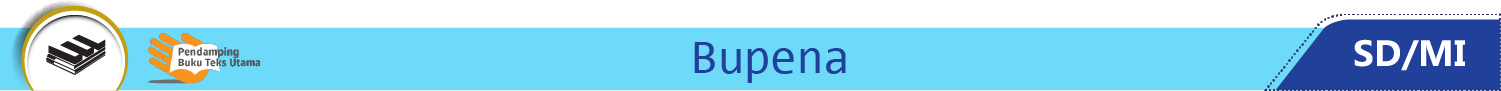 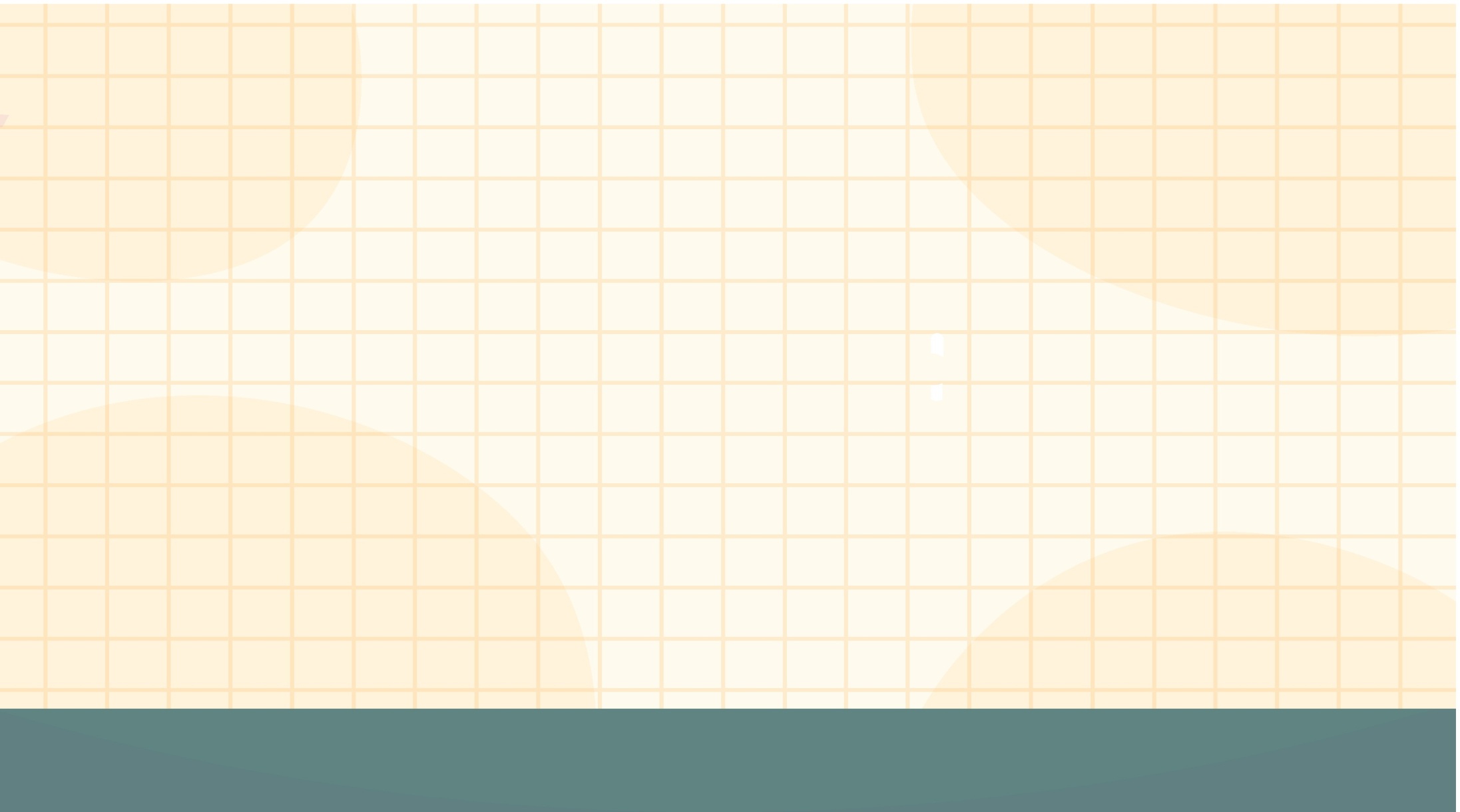 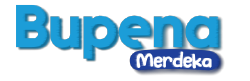 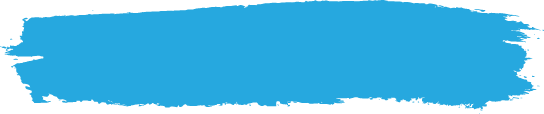 E. Penjumlahan Bilangan sampai 99
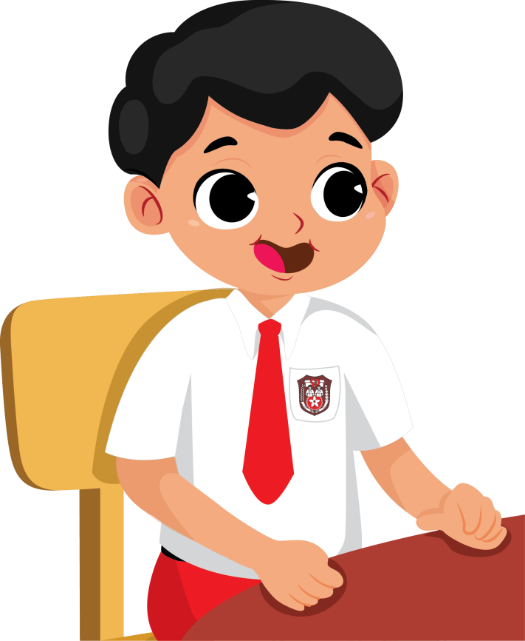 Rafa memiliki 36 spidol.
Ibu membelikan lagi 12 spidol untuk Rafa.
Banyak spidol Rafa bertambah.
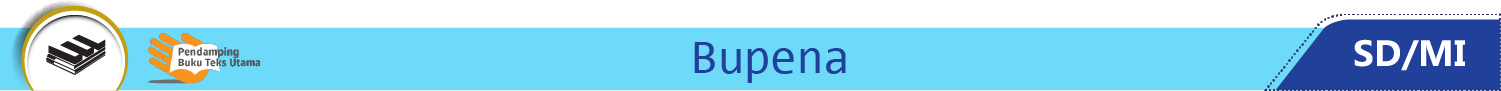 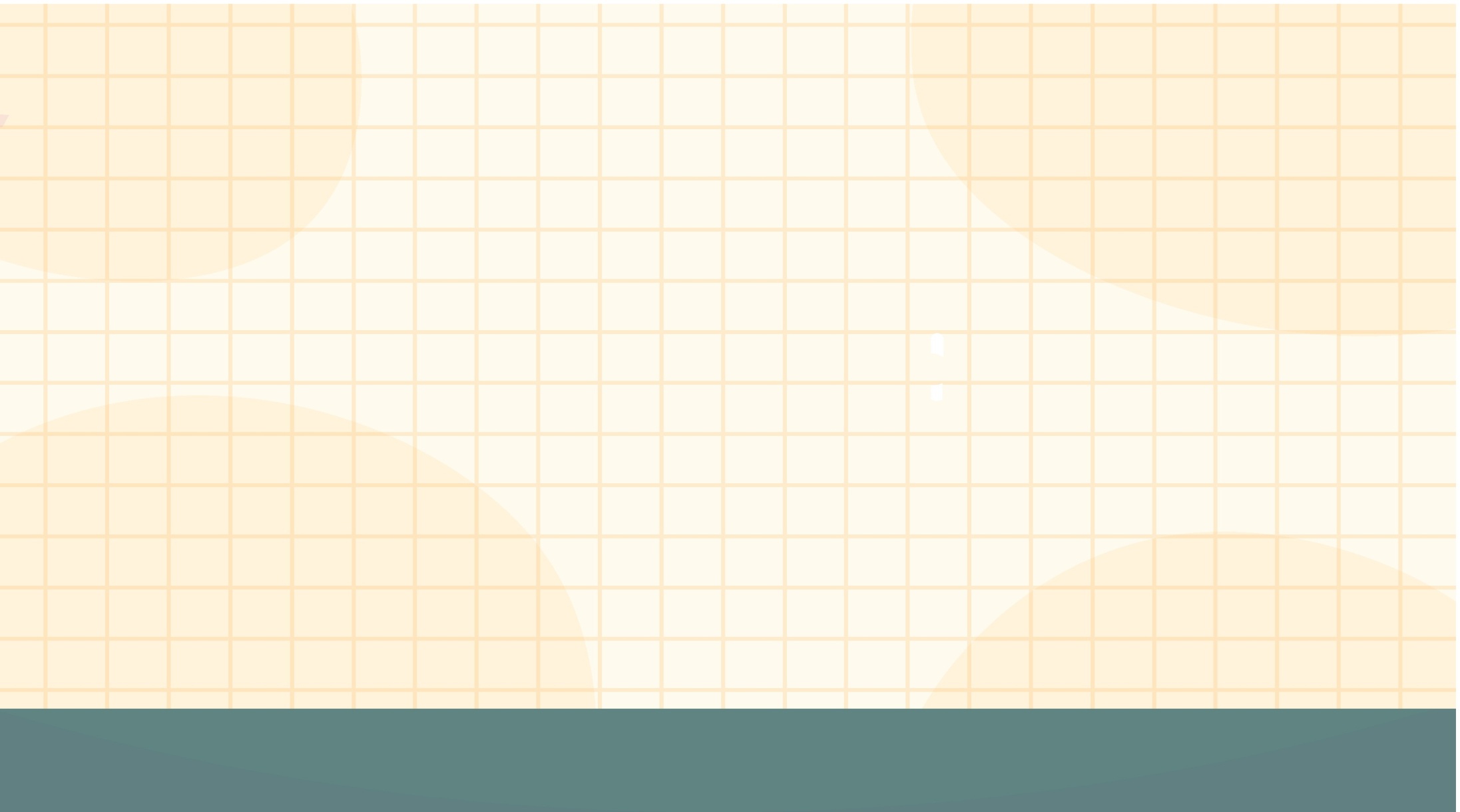 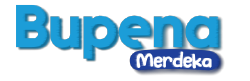 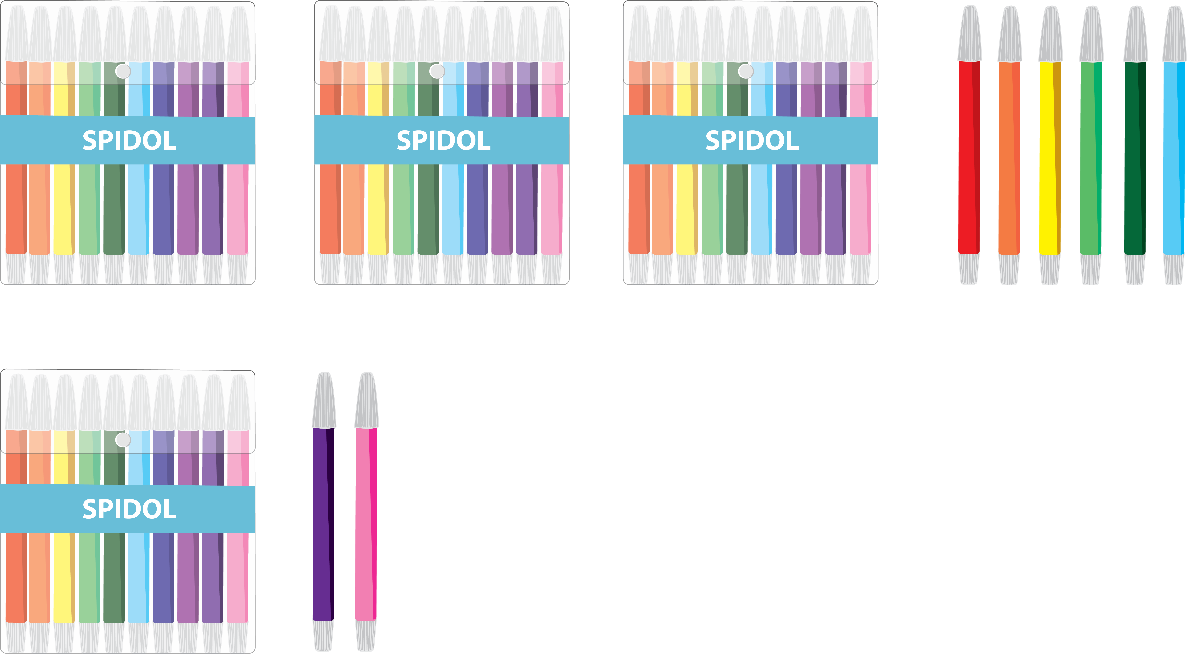 36 spidol
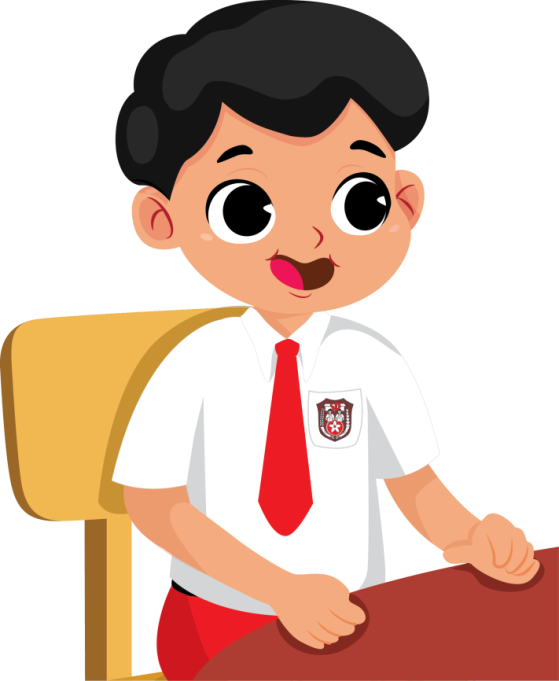 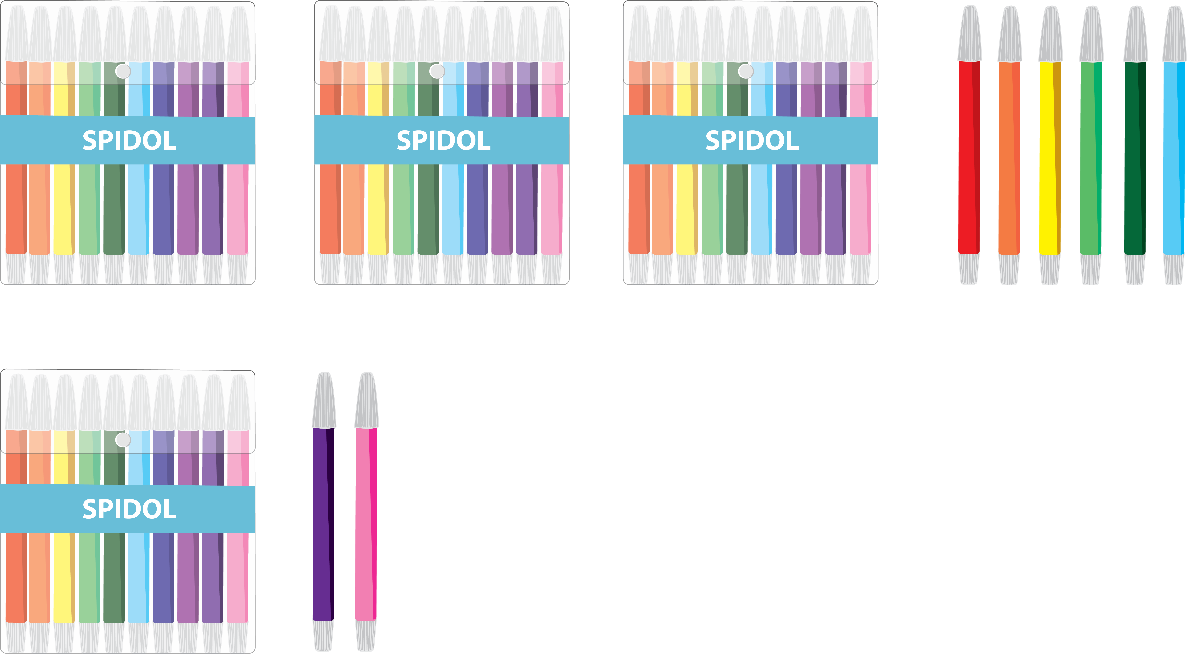 12 spidol
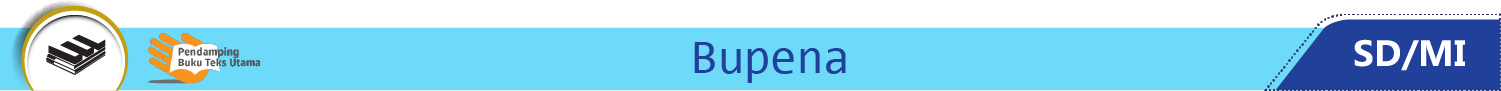 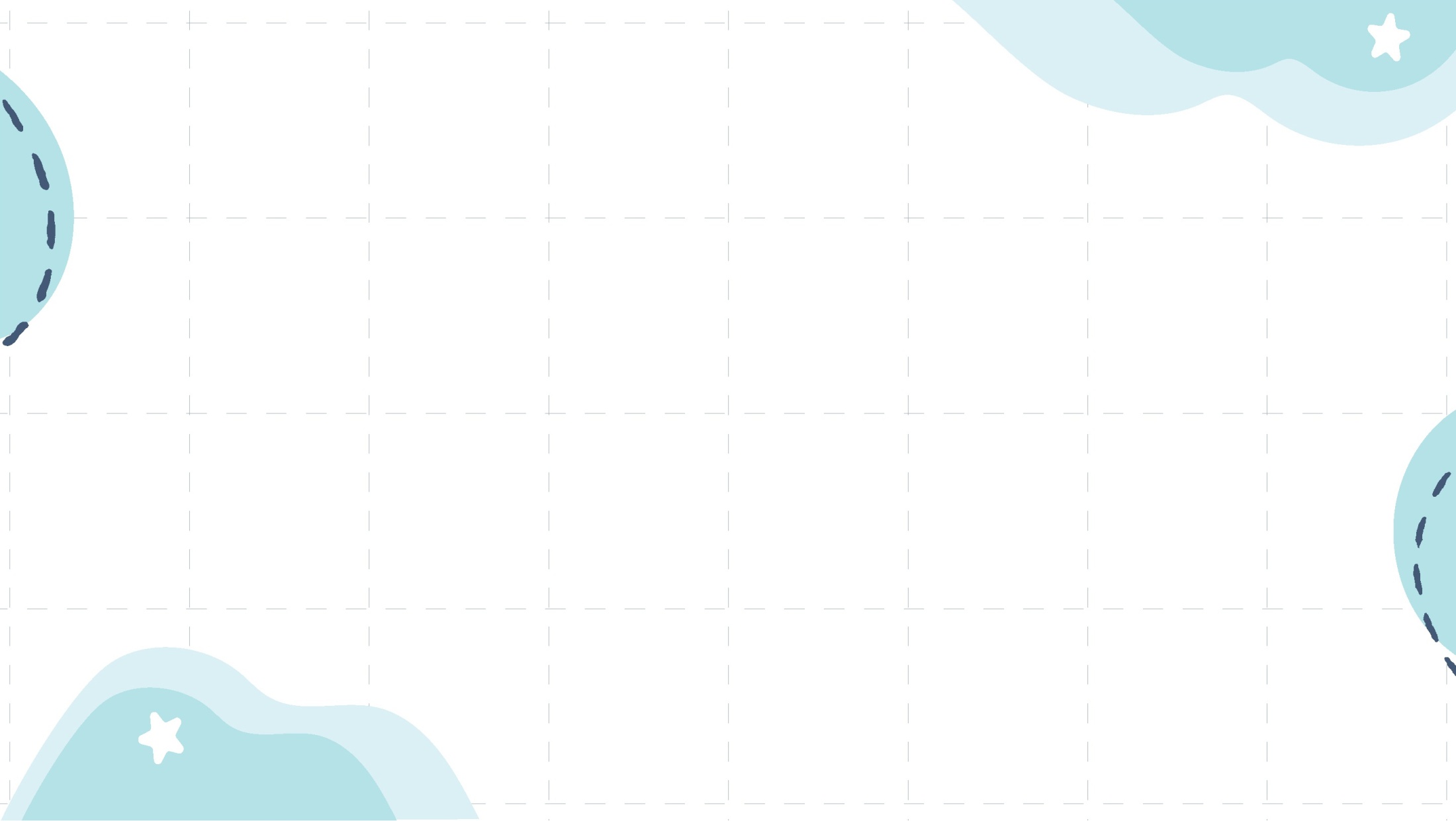 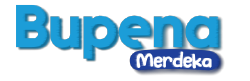 Jumlah spidol dapat ditentukan dengan cara berikut.
Cara bersusun panjang
36 = 30 + 6
Setiap bilangan diurai sesui nilai tempatnya.
Jumlahkan bilangan pada nilai tempat yang sama.
12 = 10 + 2
+
= 40 +  8
= 48
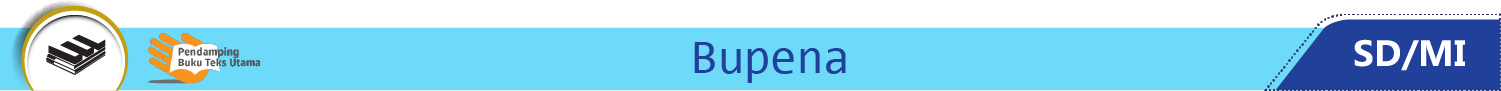 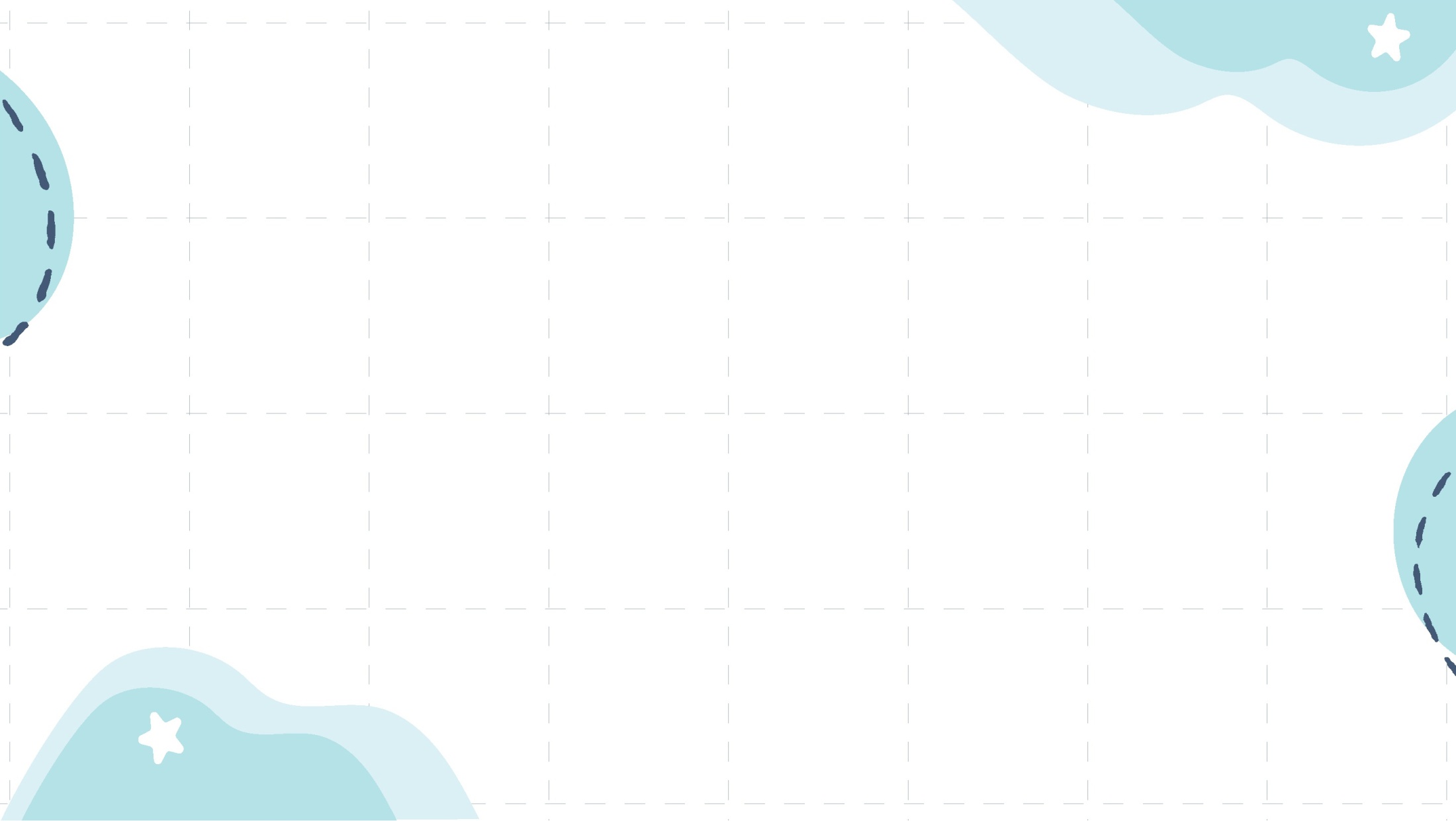 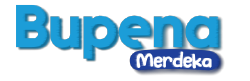 Cara bersusun pendek
36
Susun bilangan yang akan dijumlah ke bawah.
Jumlahkan bilangan pada nilai tempat yang sama.
Jumlahkan mulai dari angka satuan.
12
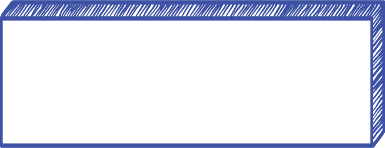 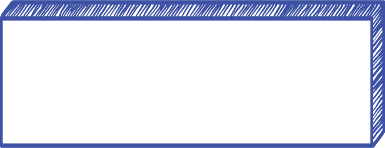 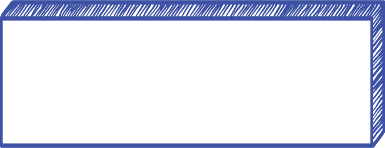 Jadi, 36 + 12 = 48.
Satuan ditambah satuan, 6 + 2 = 8.
Puluhan ditambah puluhan, 3 + 1 = 4.
48
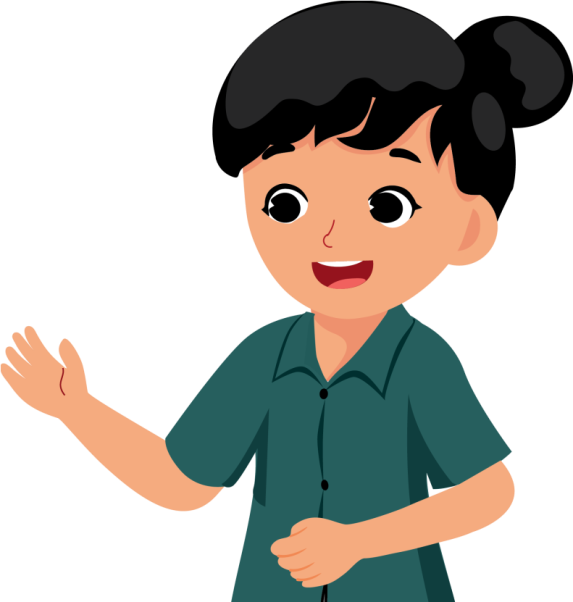 +
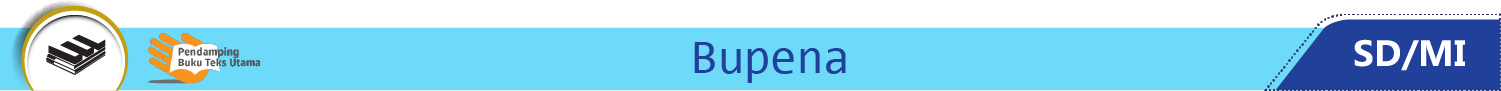 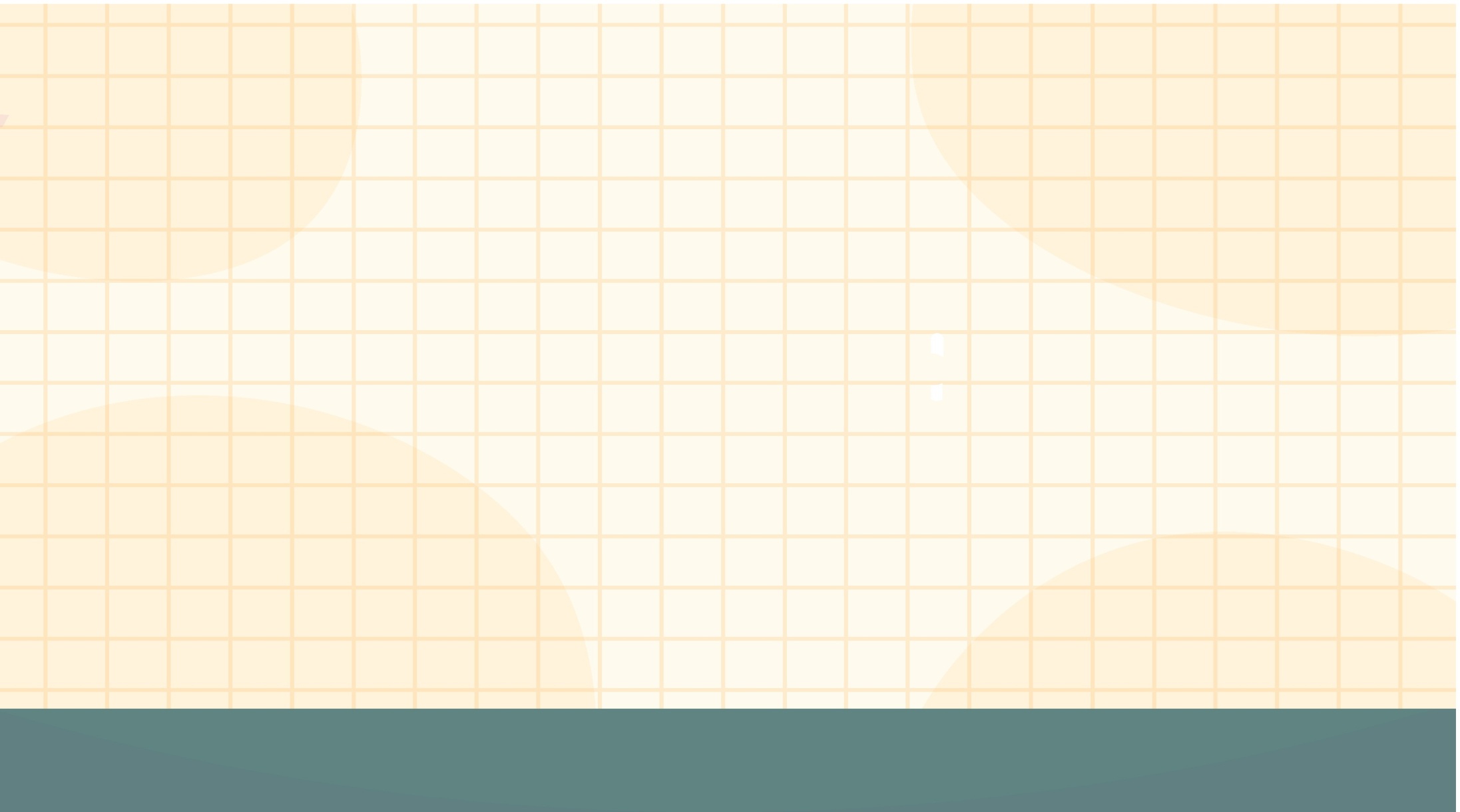 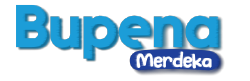 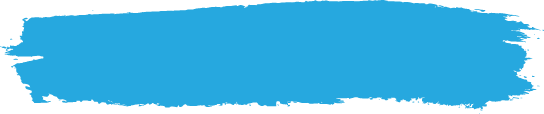 E. Penjumlahan Bilangan sampai 99
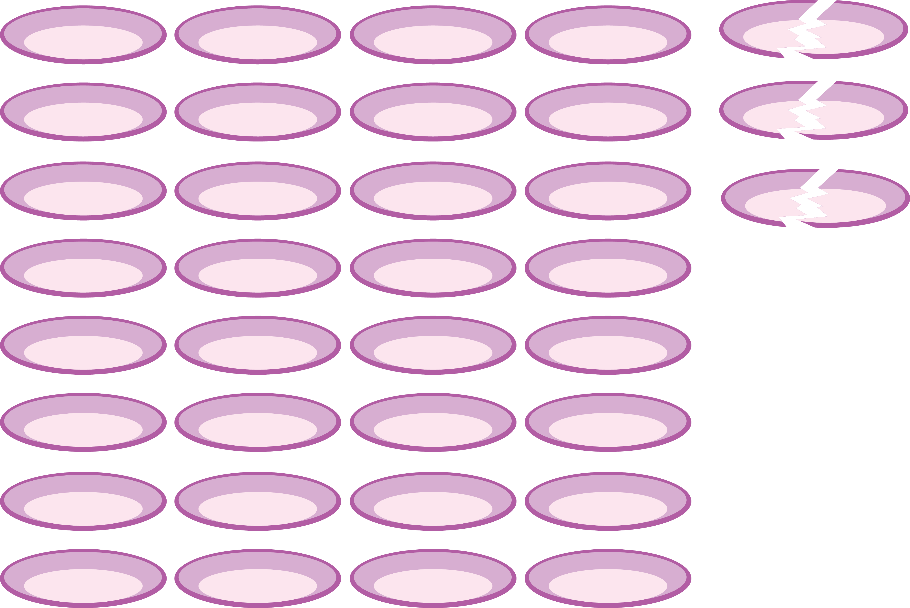 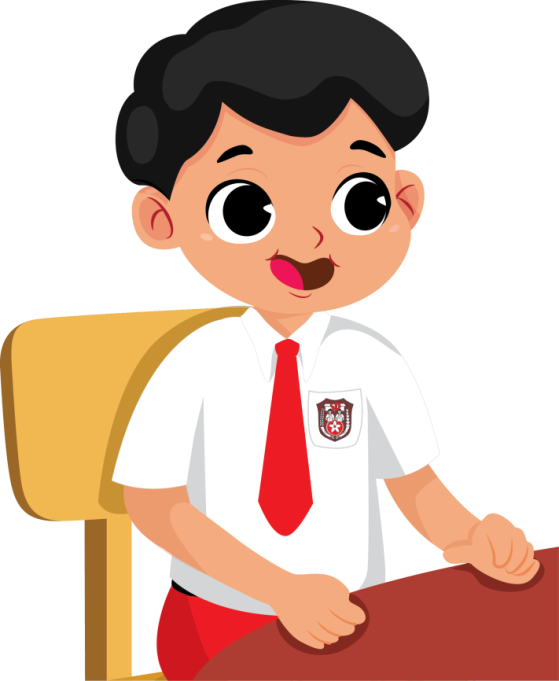 Ada 35 piring.
Sebanyak 3 piring pecah.
Berapa sisa piring yang masih utuh?
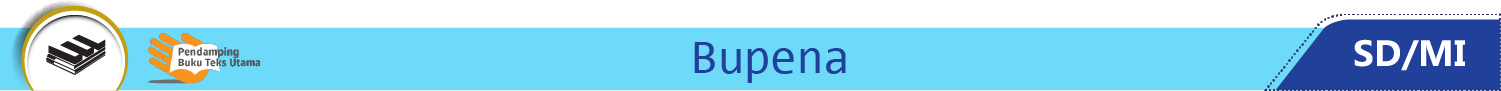 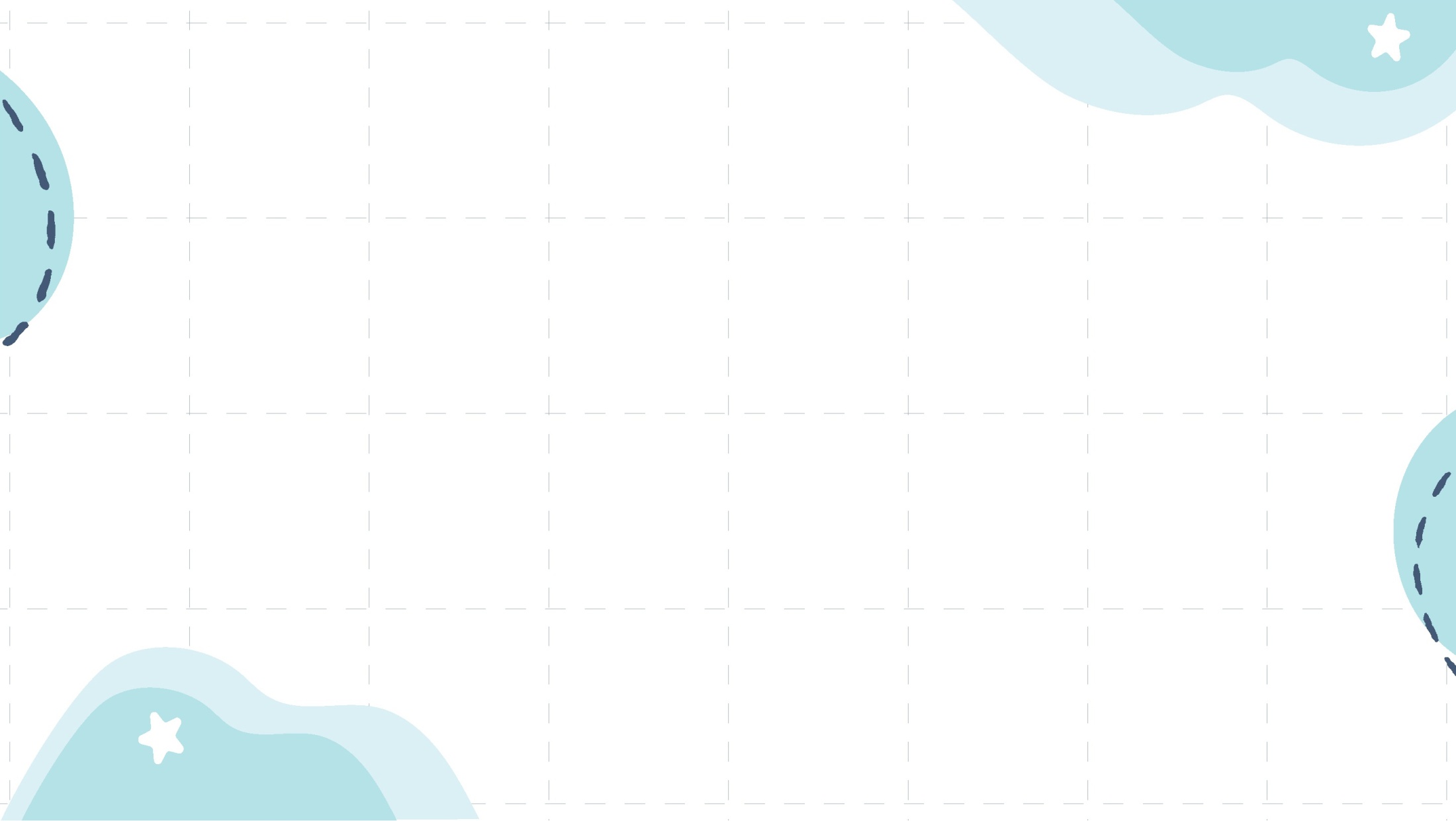 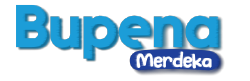 Untuk menentukan sisa piring yang utuh, dapat menggunakan pengurangan.
Cara bersusun panjang
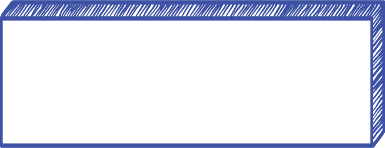 35 – 3 = . . .
35 = 30 + 5
Setiap bilangan diurai sesuai nilai tempatnya.
Kurangi bilangan pada nilai tempat yang sama.
–
3 =          3
= 30 +  2
= 32
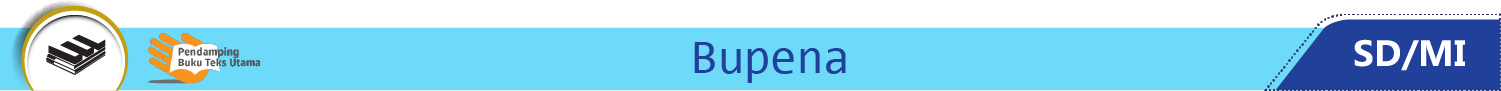 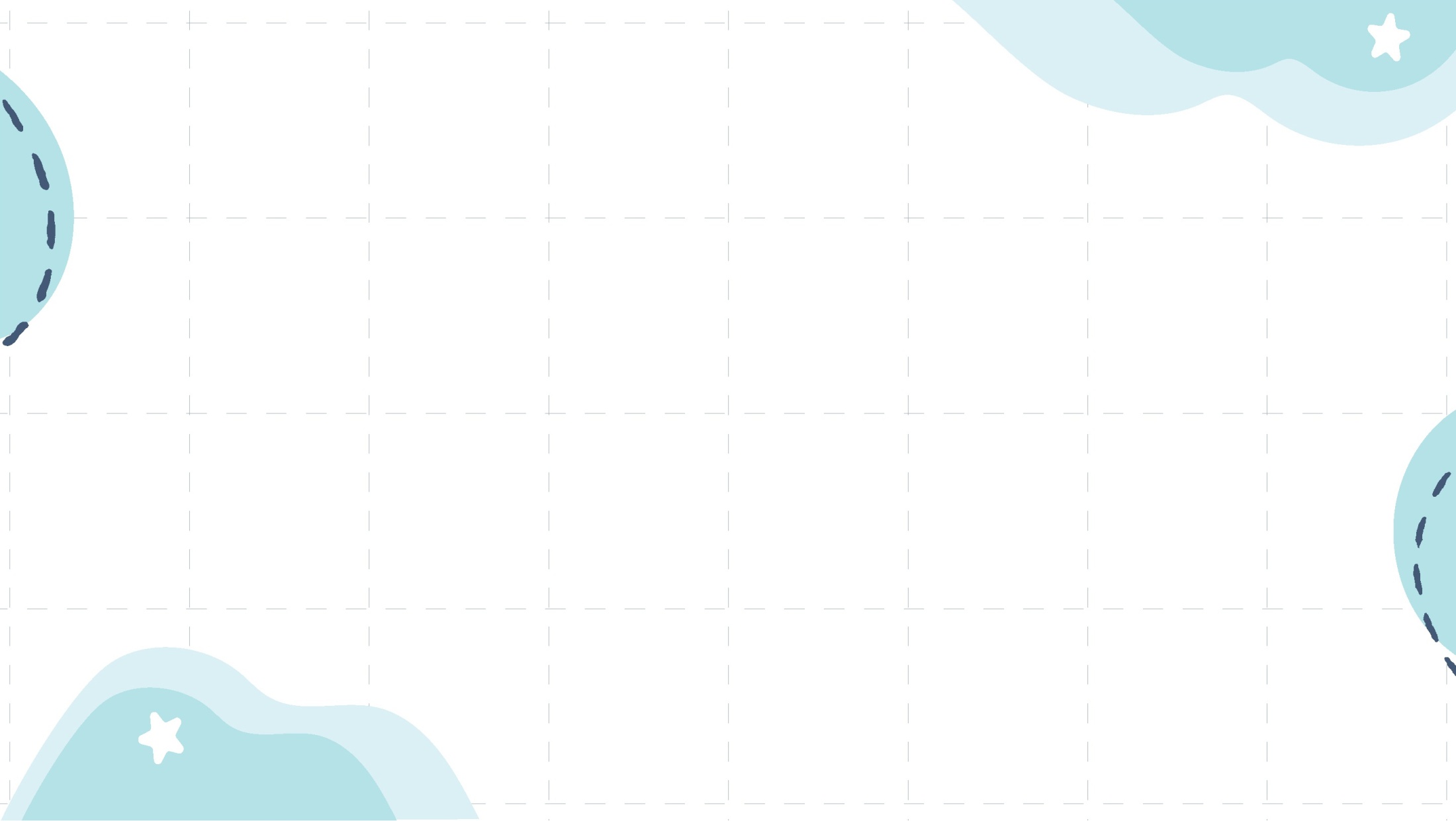 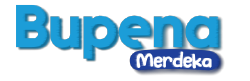 Cara bersusun pendek
35
3
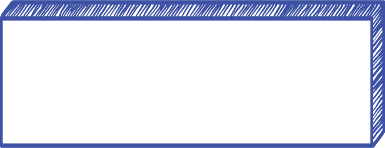 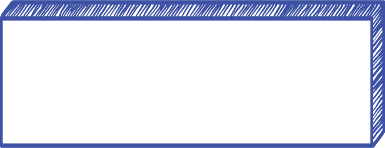 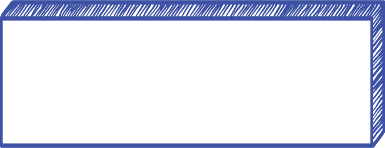 Jadi, sisa piring yang masih utuh ada 32 buah.
Satuan dikurangi satuan, 5 - 3 = 2
Puluhan dikurang puluhan, 3 - 0 = 3
32
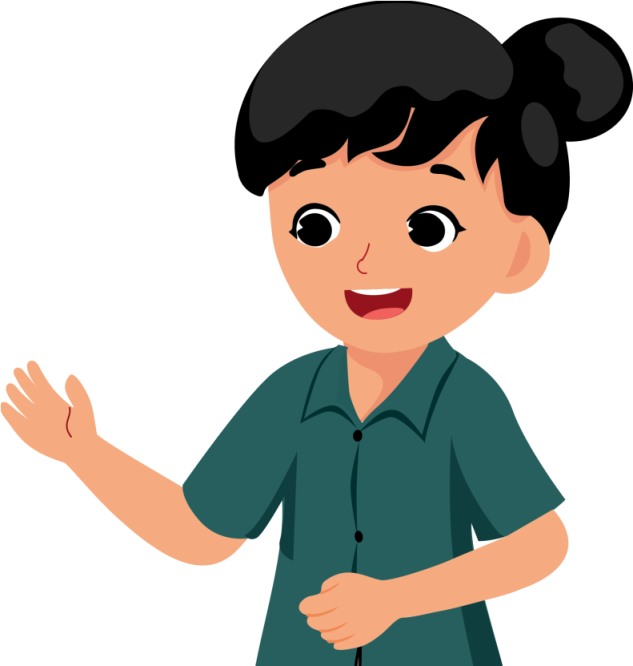 –
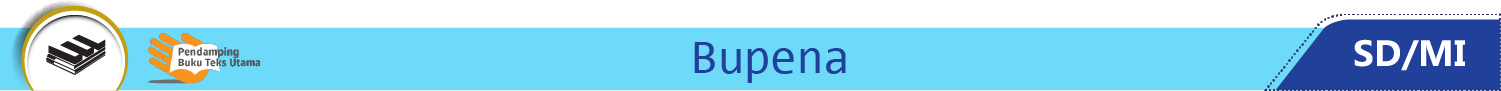 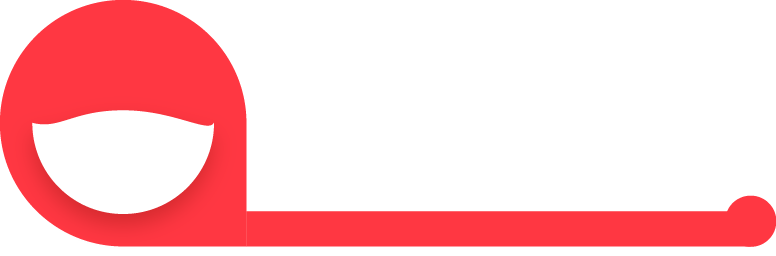 BAB
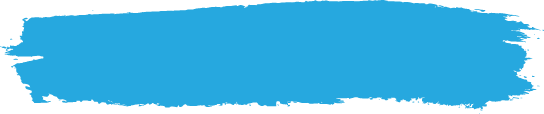 A. Membandingkan dan Mengurutkan Panjang Benda
Pengukuran Panjang
6
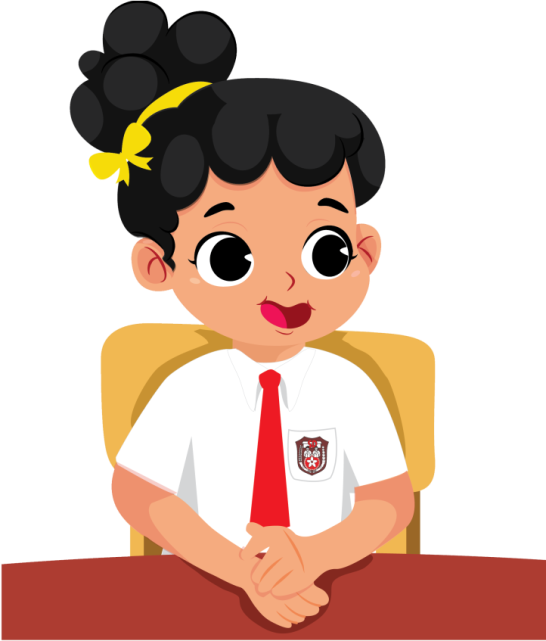 Ayo, perhatikan jari-jari tanganmu.
Jari manakah yang paling panjang?
Jari manakah yang paling pendek?
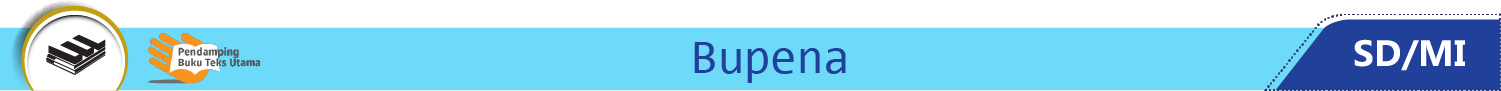 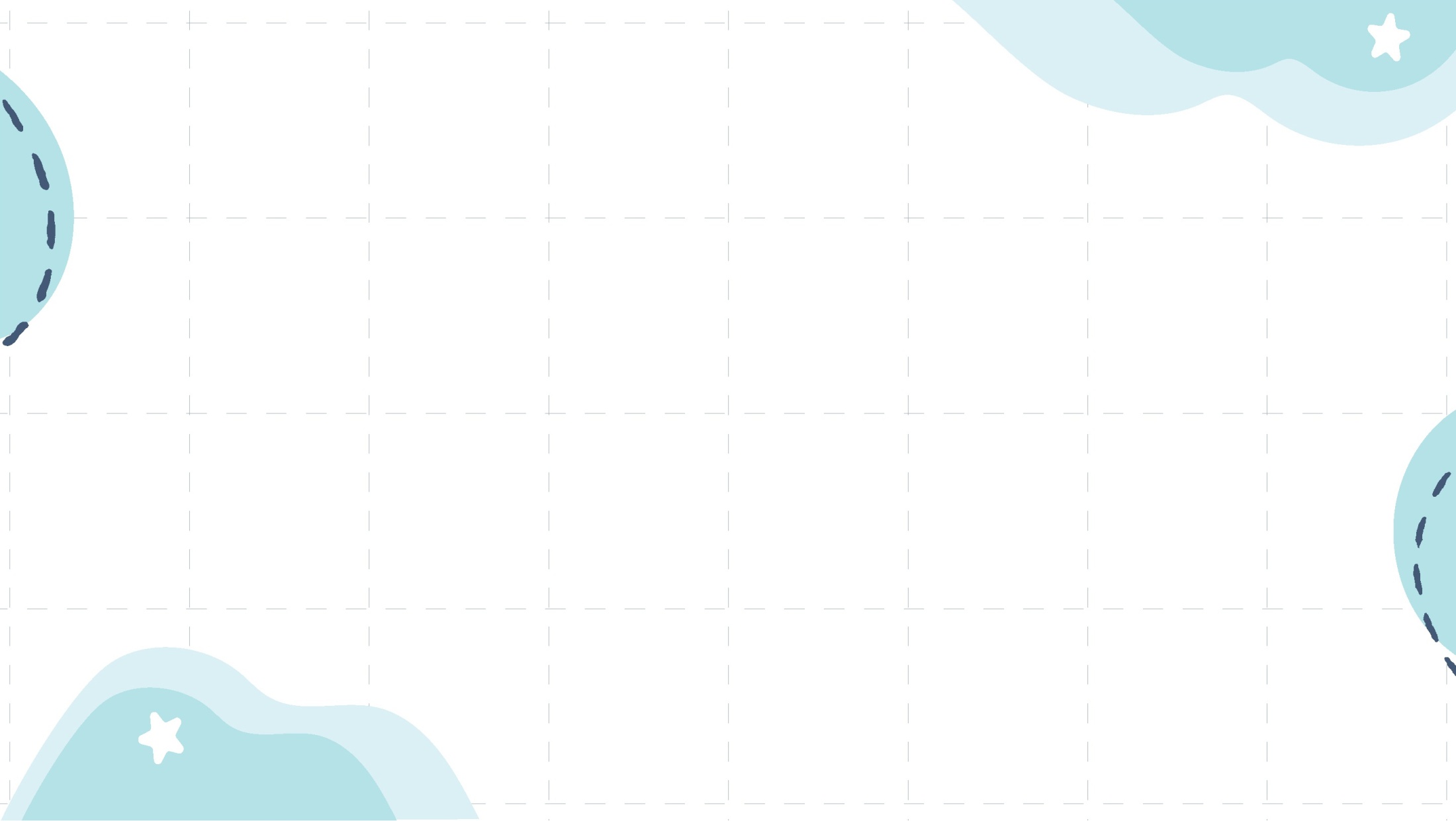 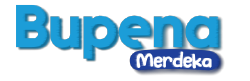 Panjang benda dapat dibandingkan dan diurutkan.
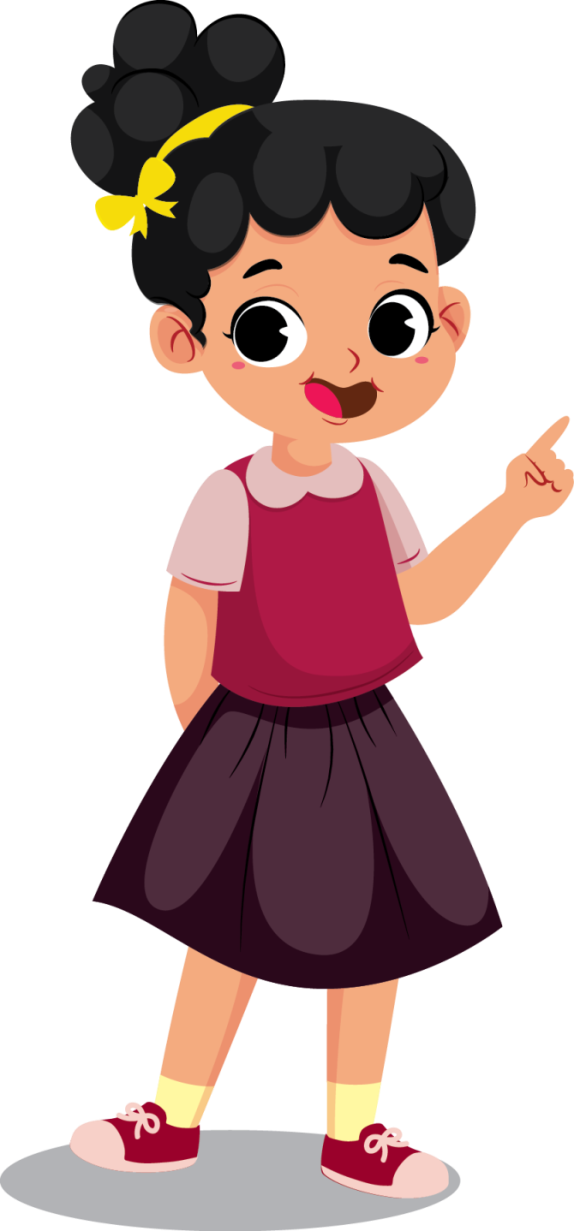 Caranya dapat dengan melihatnya secara langsung.
Pensil
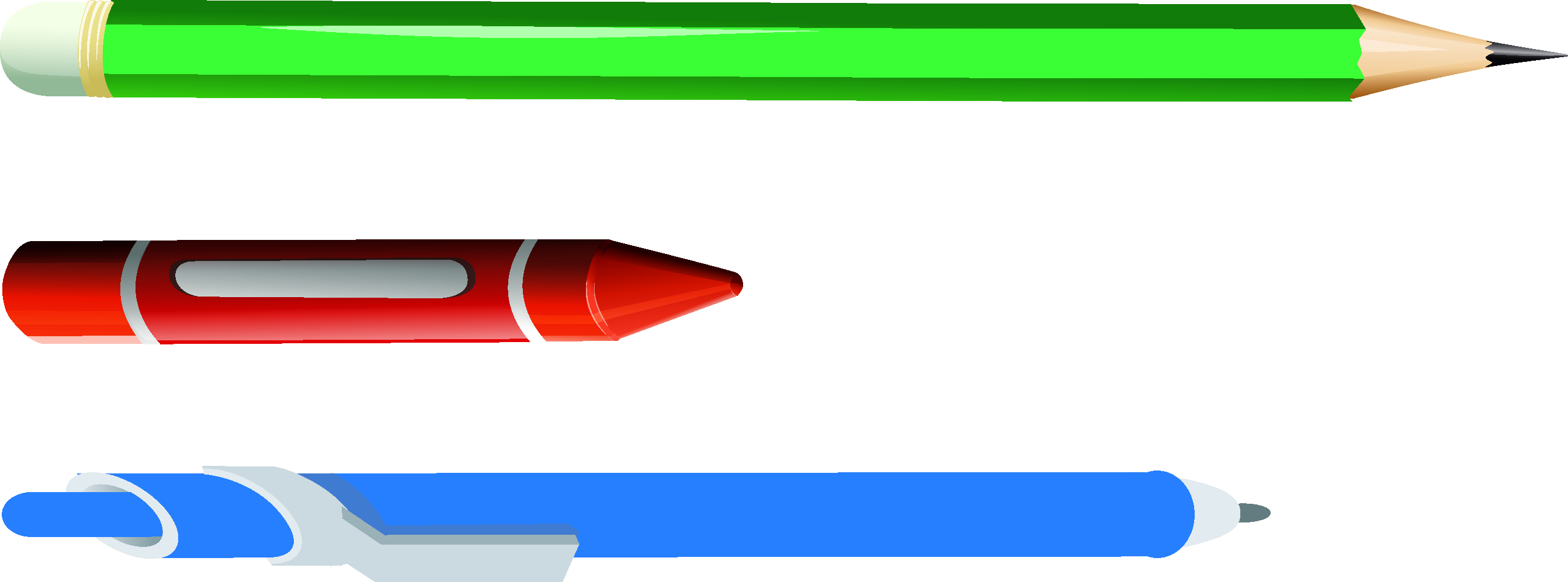 Krayon
Pulpen
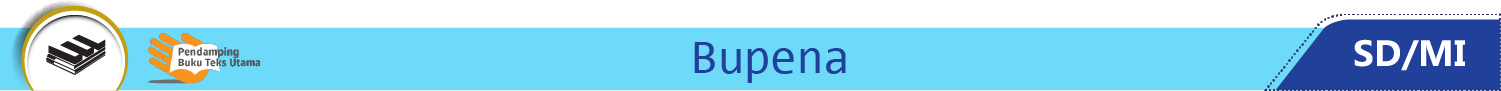 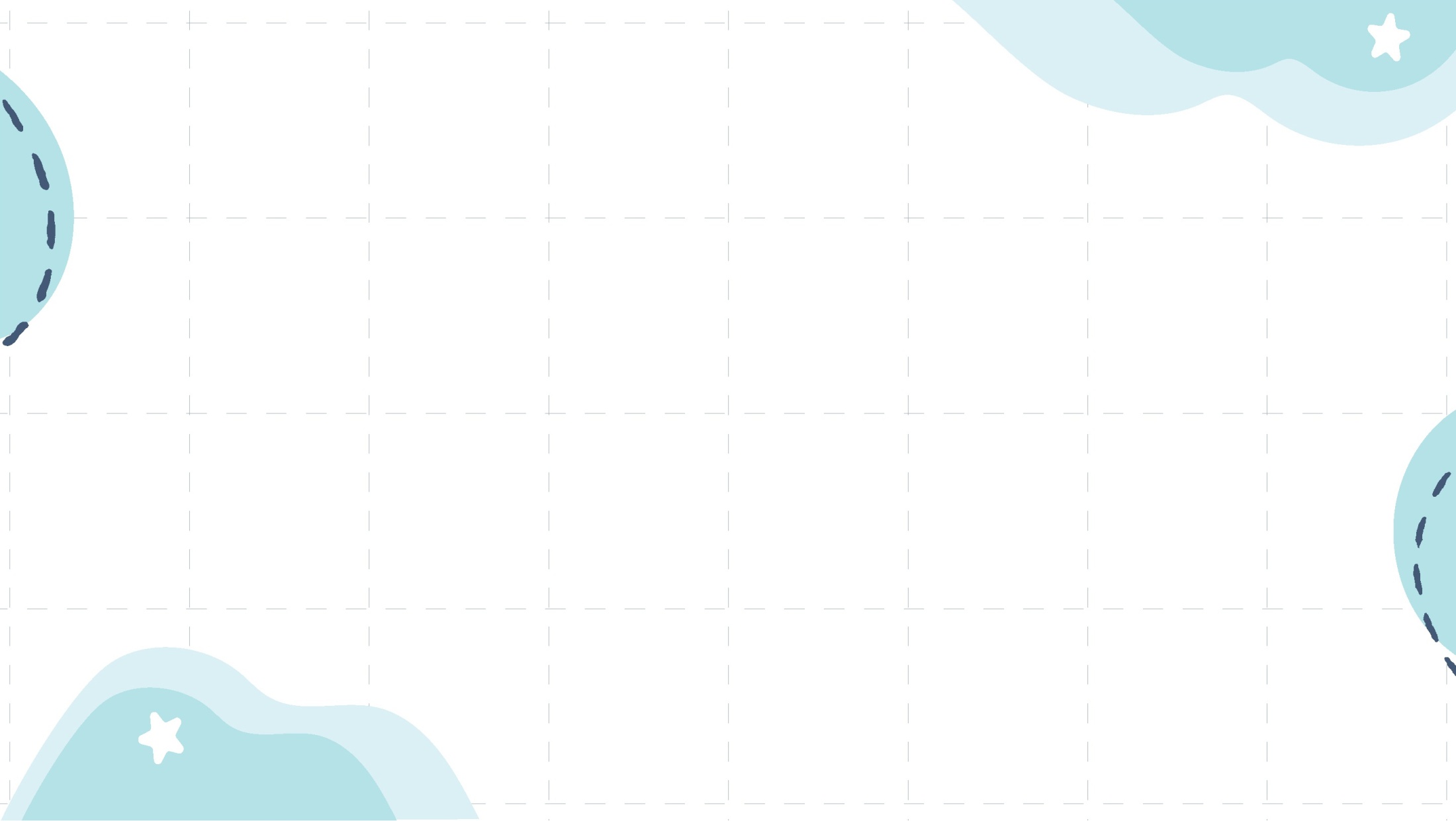 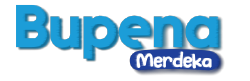 Dari gambar tersebut, diketahui hal-hal berikut.
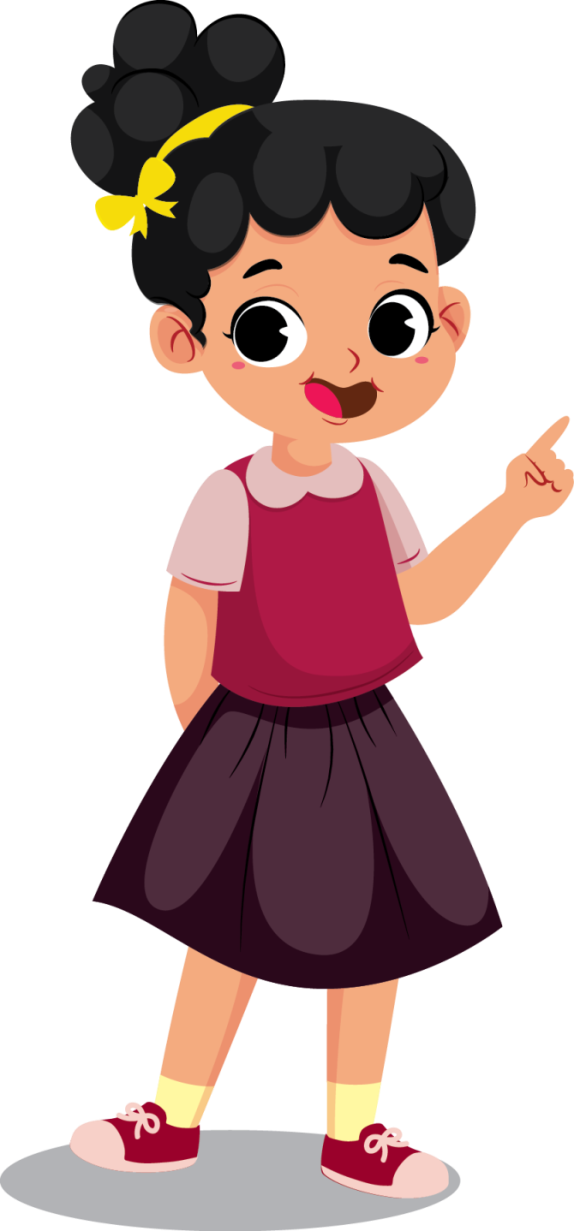 Pulpen lebih panjang dari krayon.
Pulpen lebih pendek dari pensil.
Urutan benda dari yang terpanjang adalah pensil, pulpen, krayon.
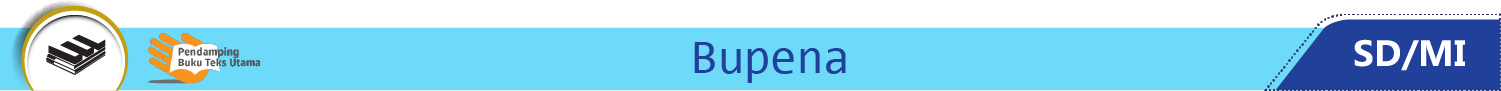 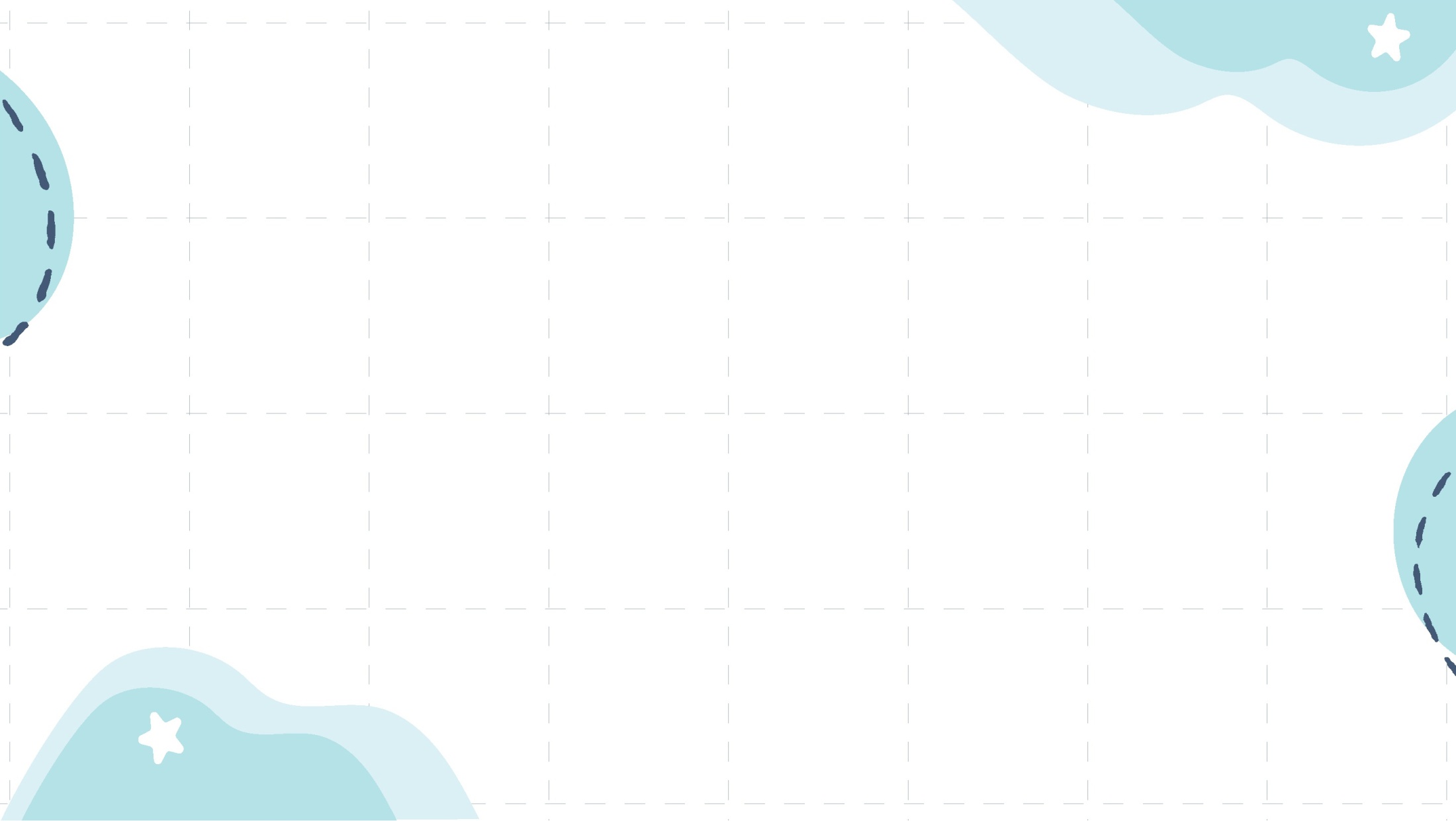 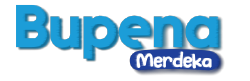 Tinggi dan rendah juga menyatakan ukuran panjang.
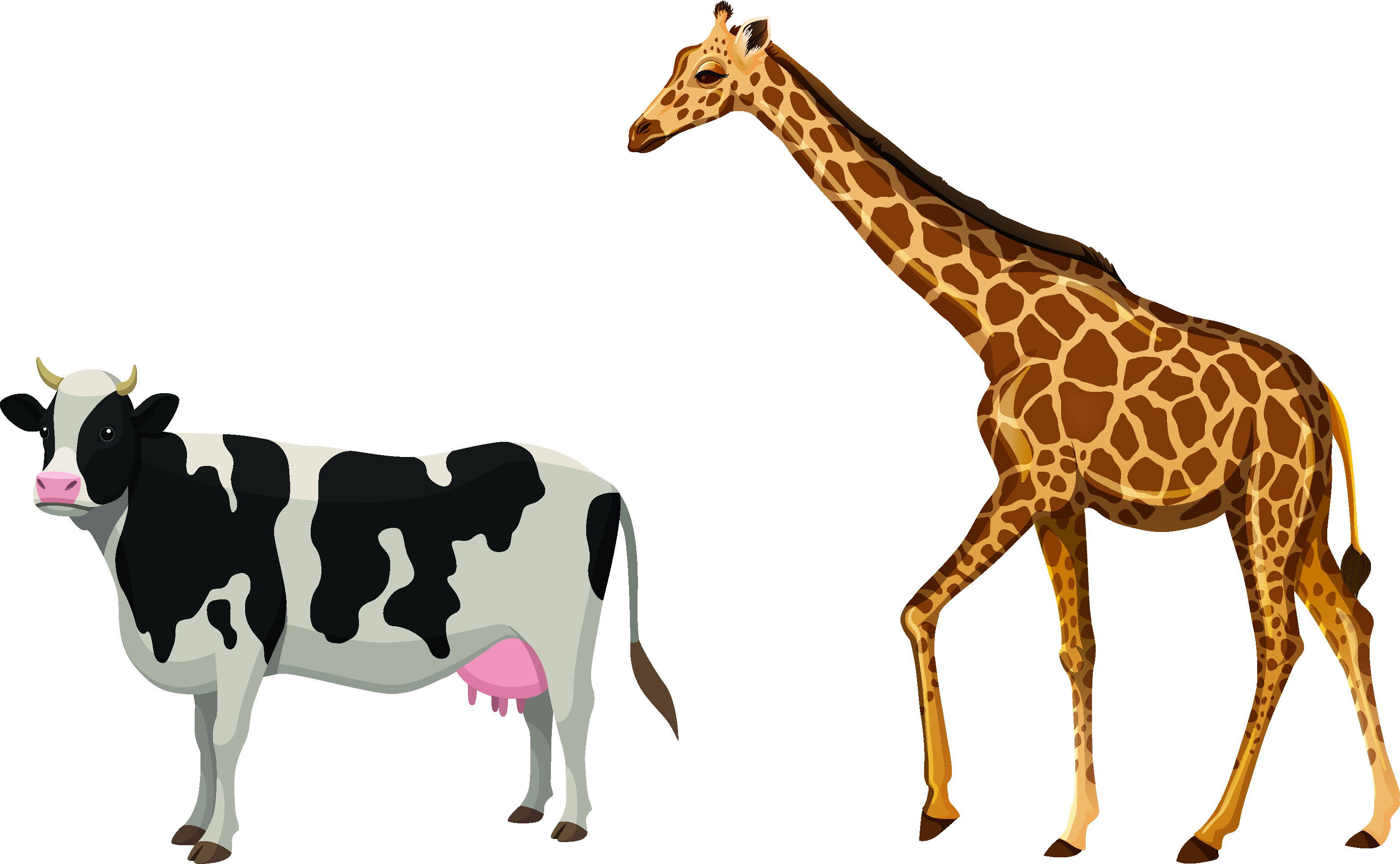 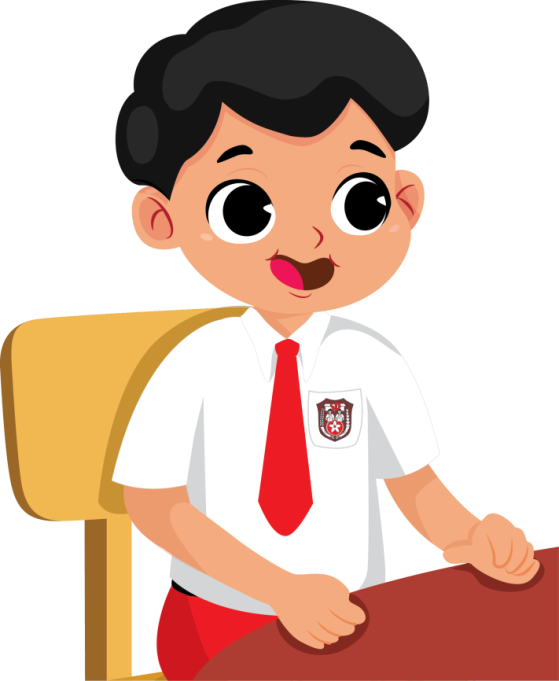 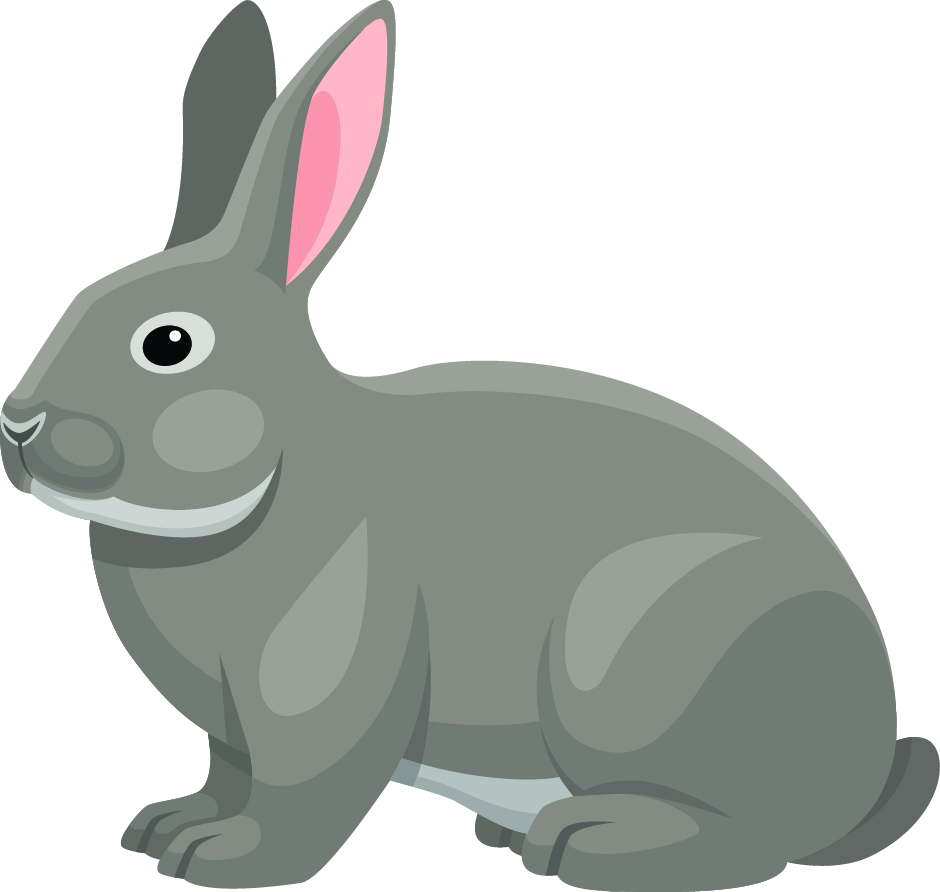 Hewan yang paling tinggi adalah jerapah.
Hewan yang paling pendek adalah kelinci.
Urutan benda dari yang paling pendek adalah kelinci, sapi, jerapah.
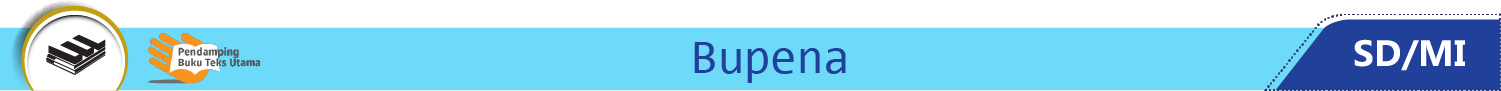 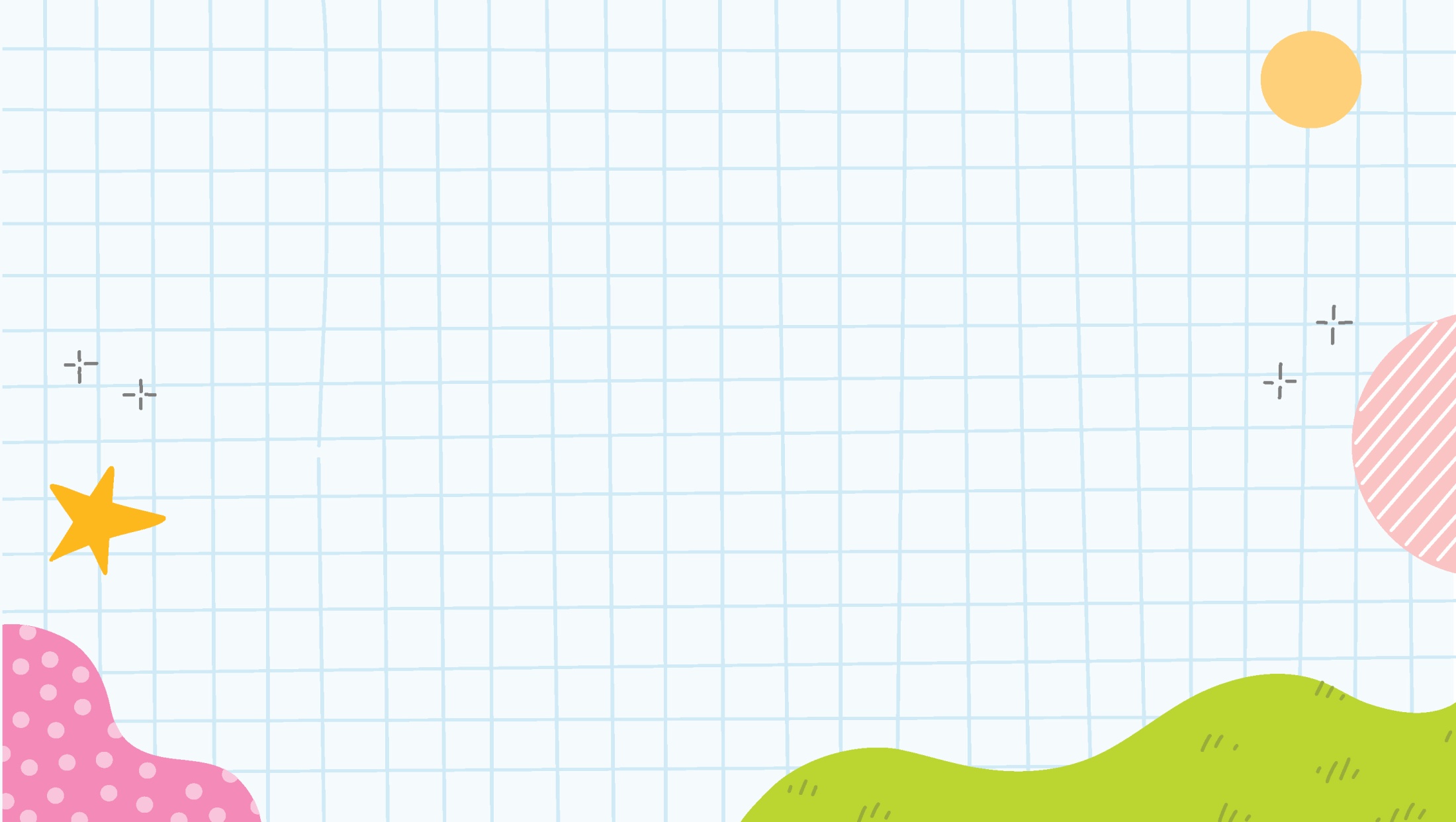 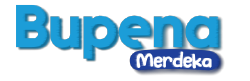 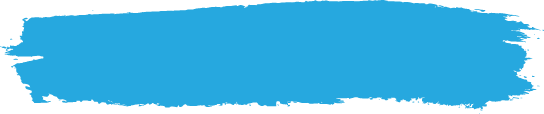 B. Mengukur Panjang Benda dengan Satuan Tak Baku
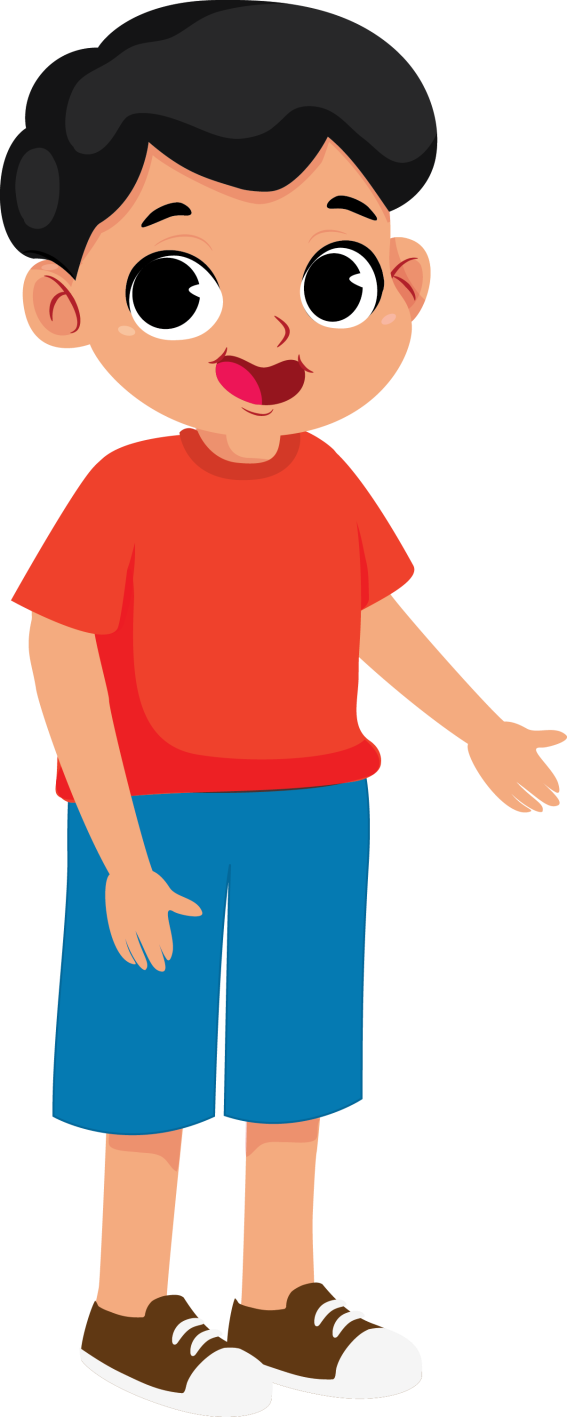 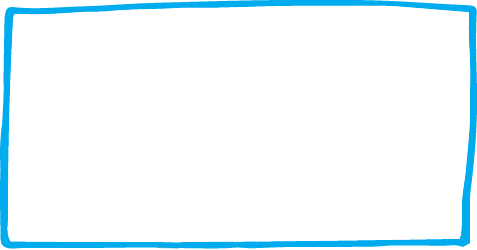 Panjang benda dapat diukur dengan satuan tak baku.
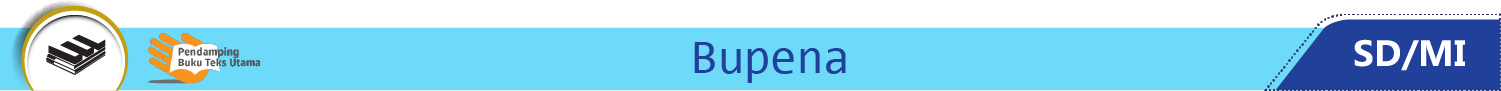 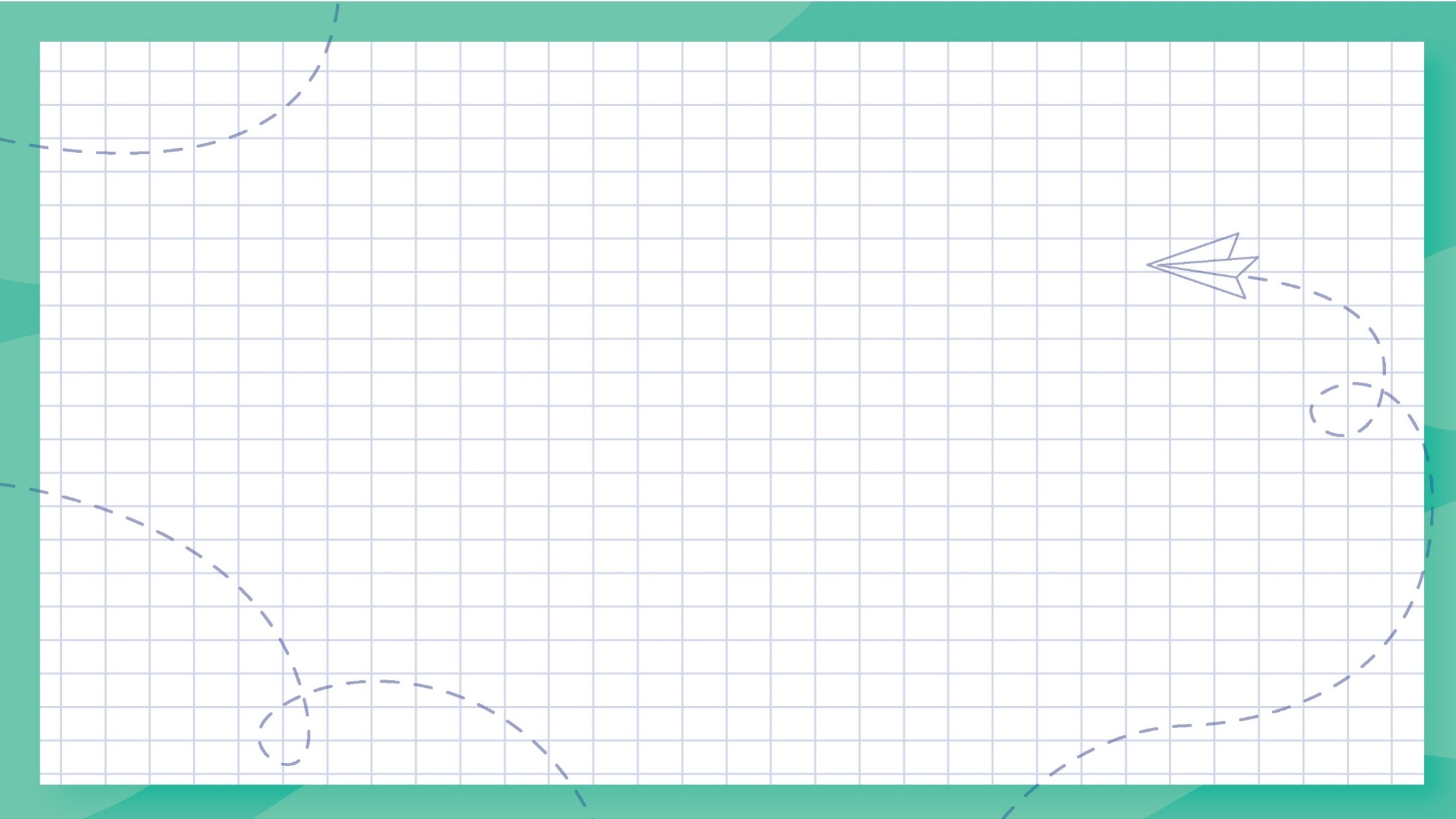 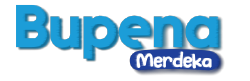 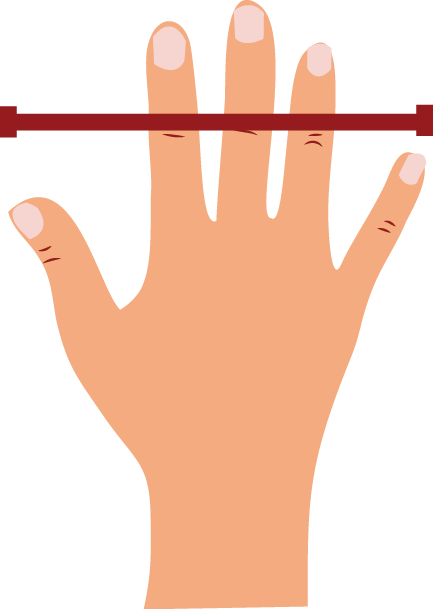 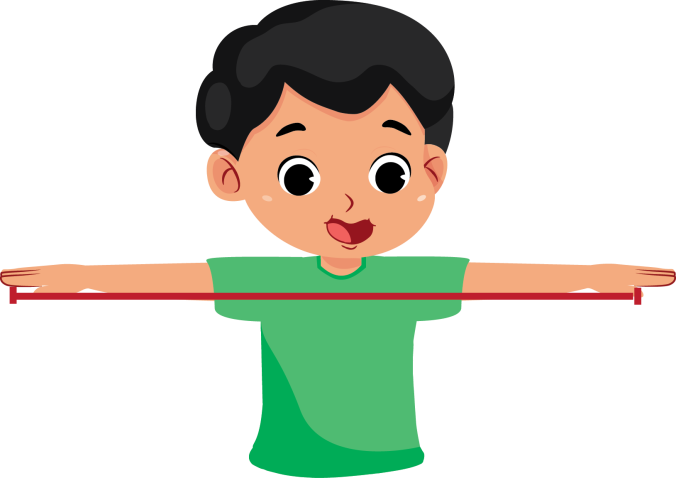 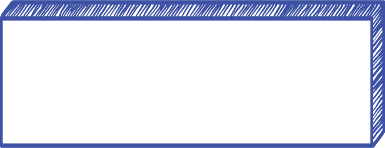 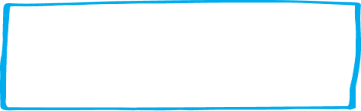 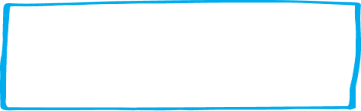 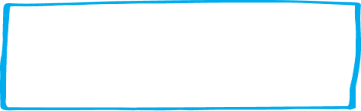 Jengkal
Langkah
Depa
Berikut contoh satuan panjang tak baku.
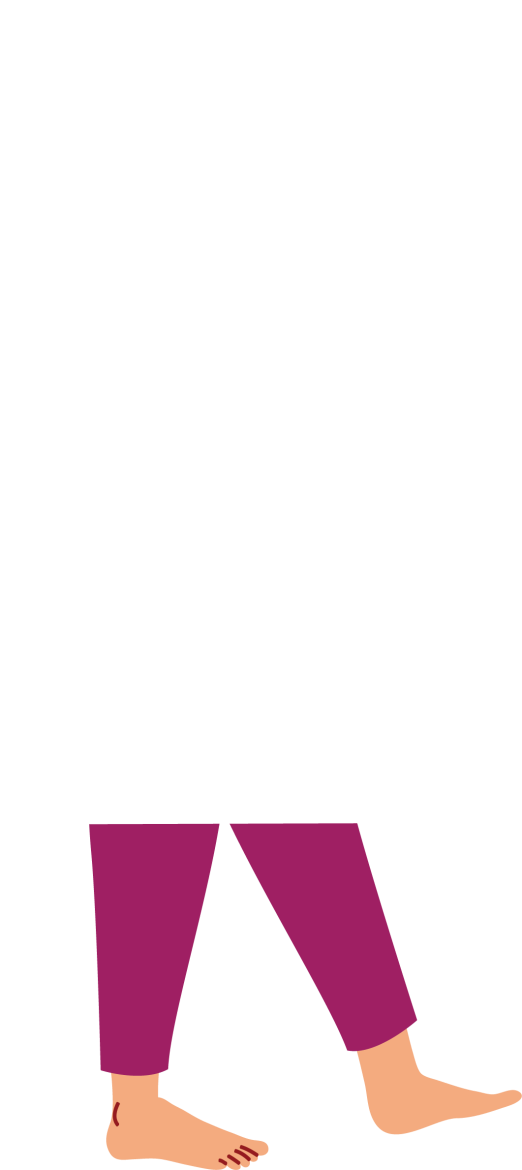 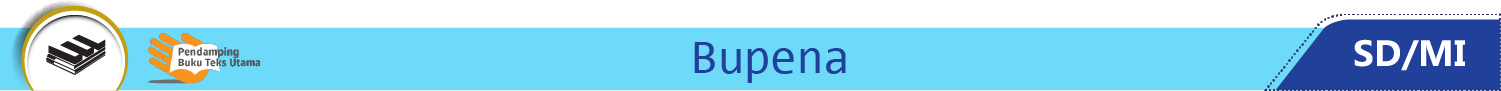 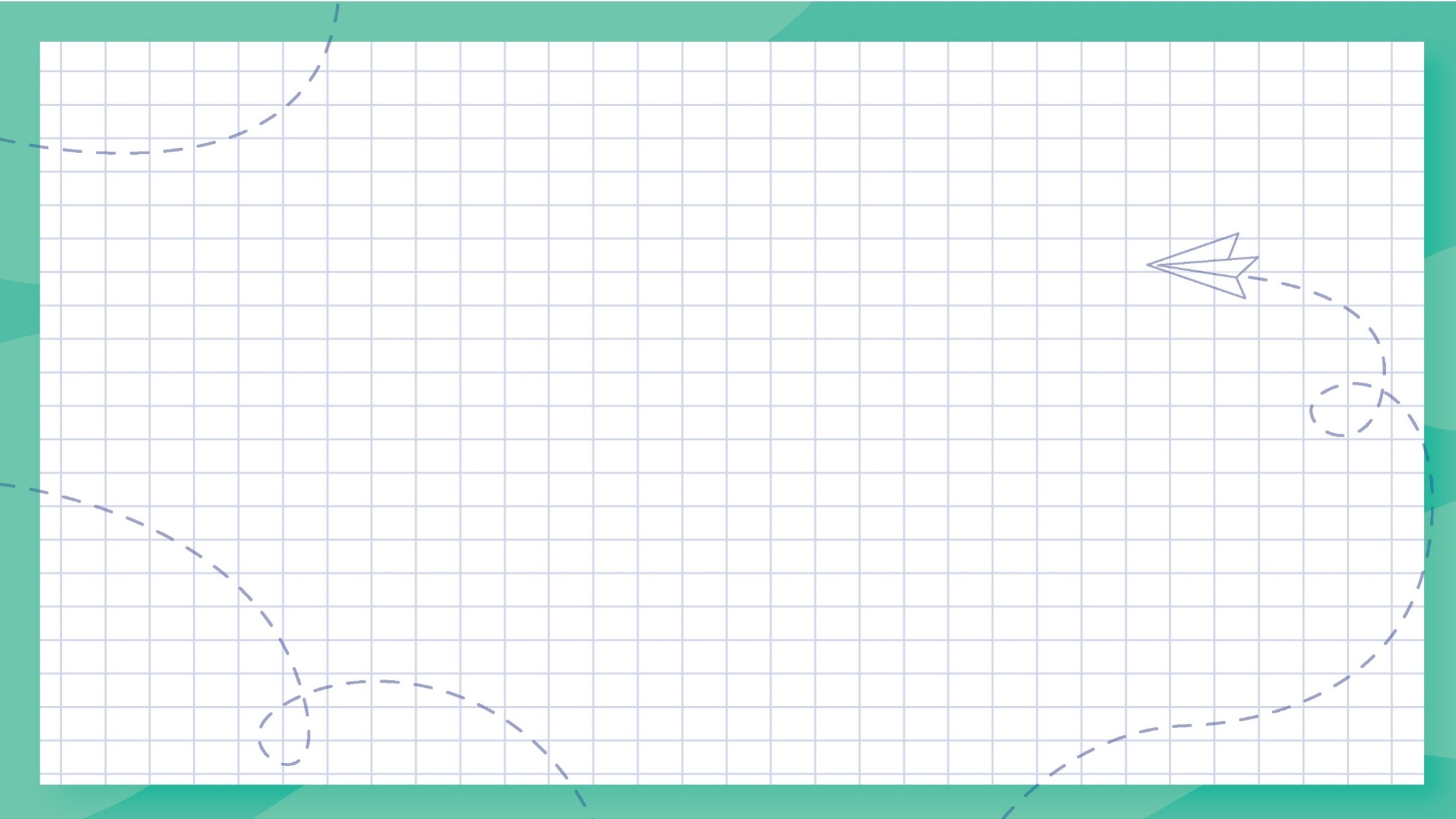 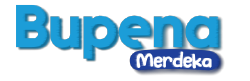 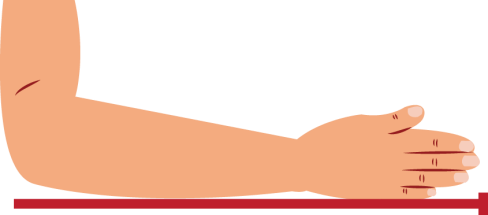 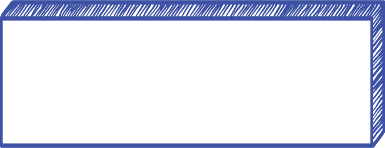 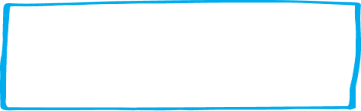 Hasta
Pensil sama panjang
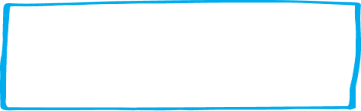 Korek api
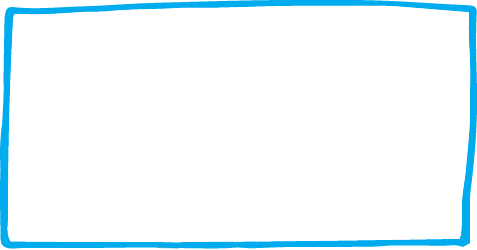 Berikut contoh satuan panjang tak baku.
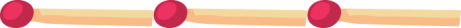 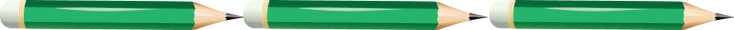 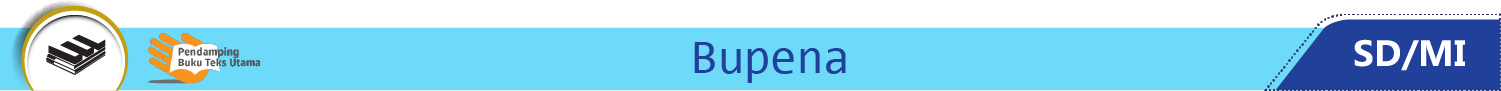 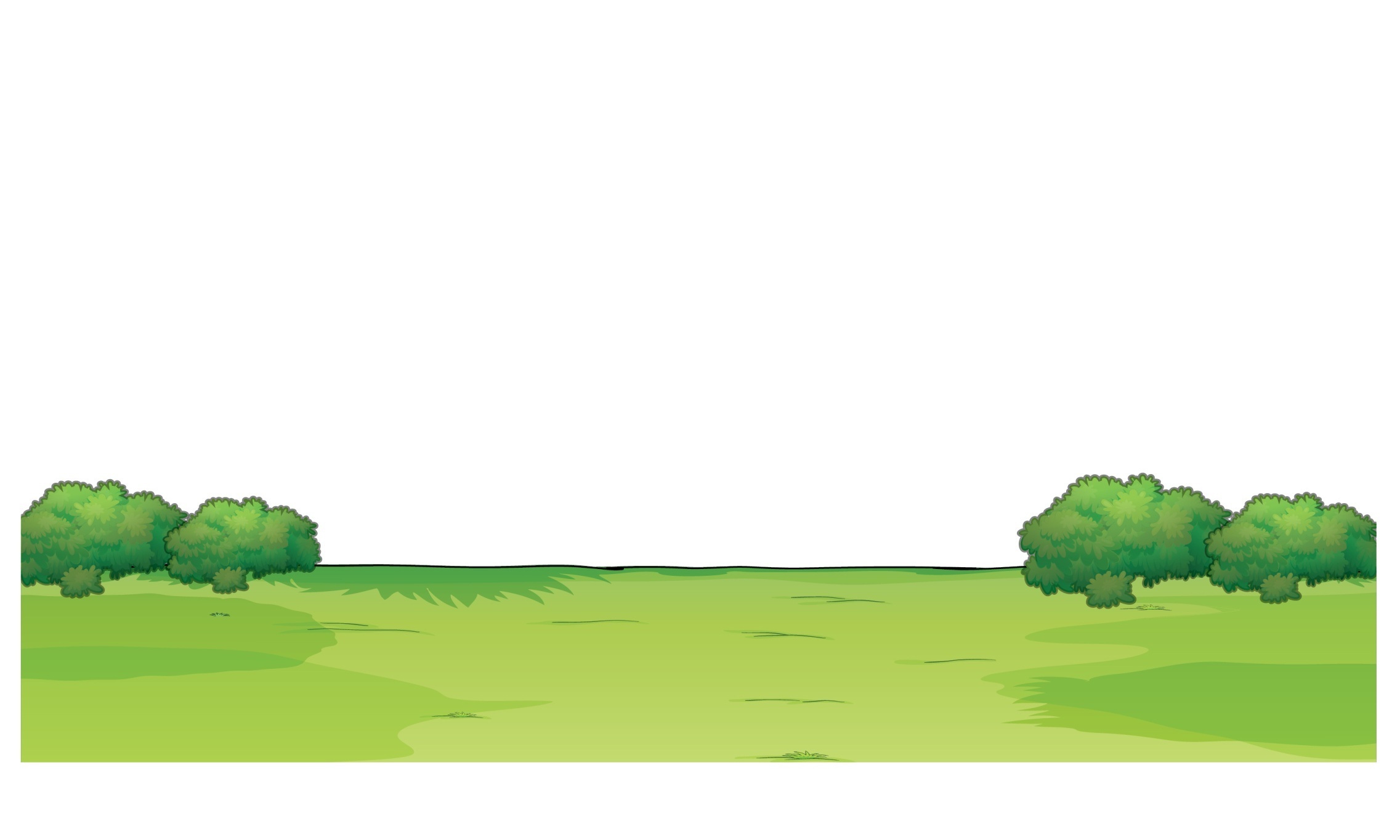 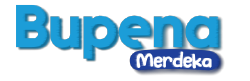 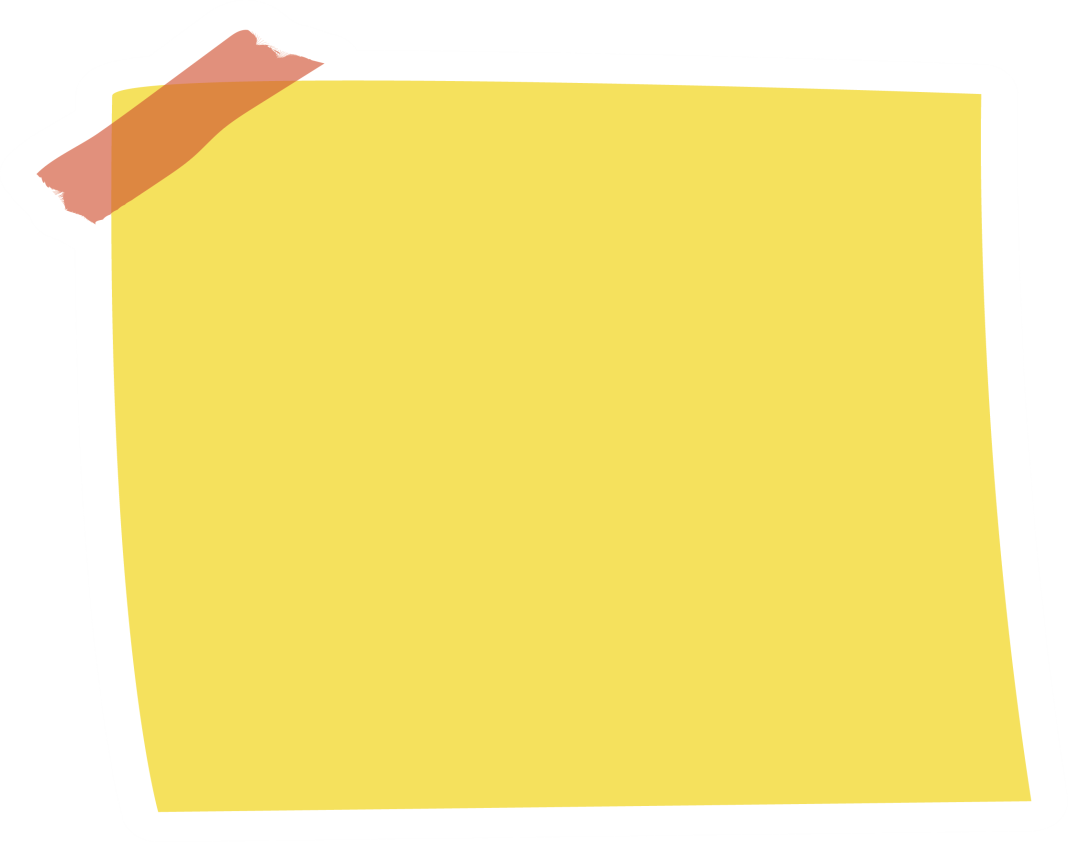 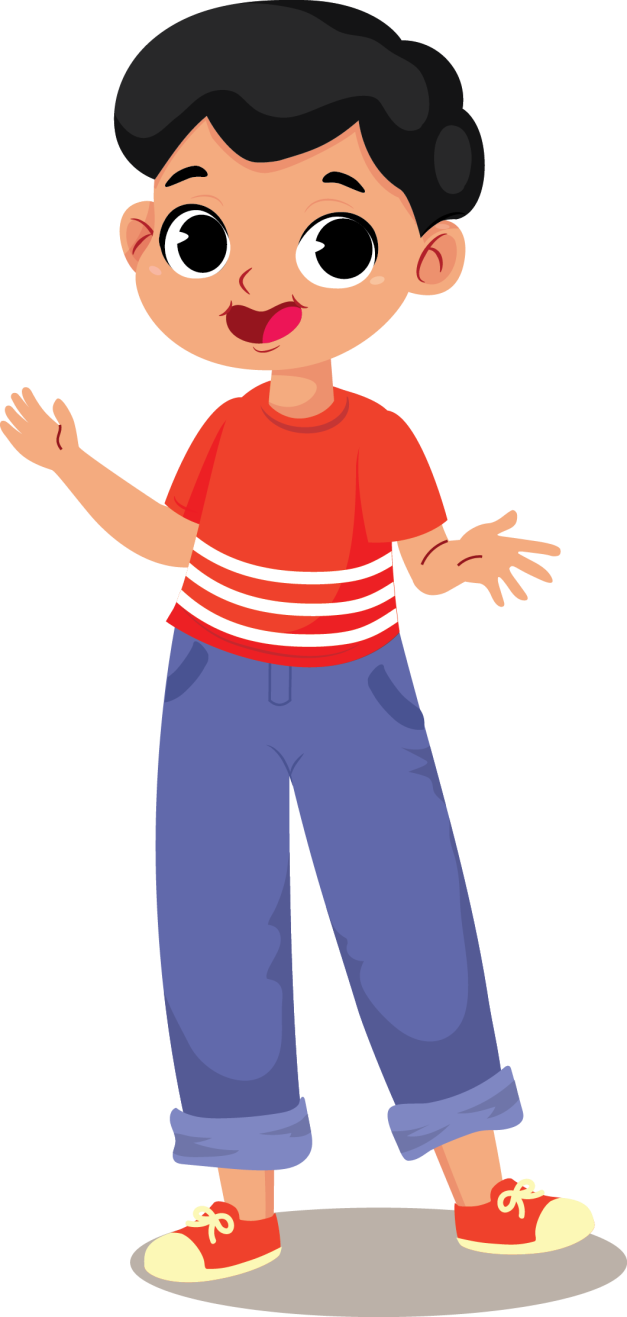 Kalian juga dapat menggunakan benda lainnya.
Gunakan benda yang lebih pendek.
Gunakan satuan panjang yang sama.
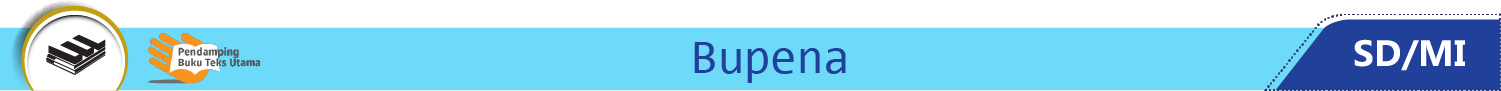 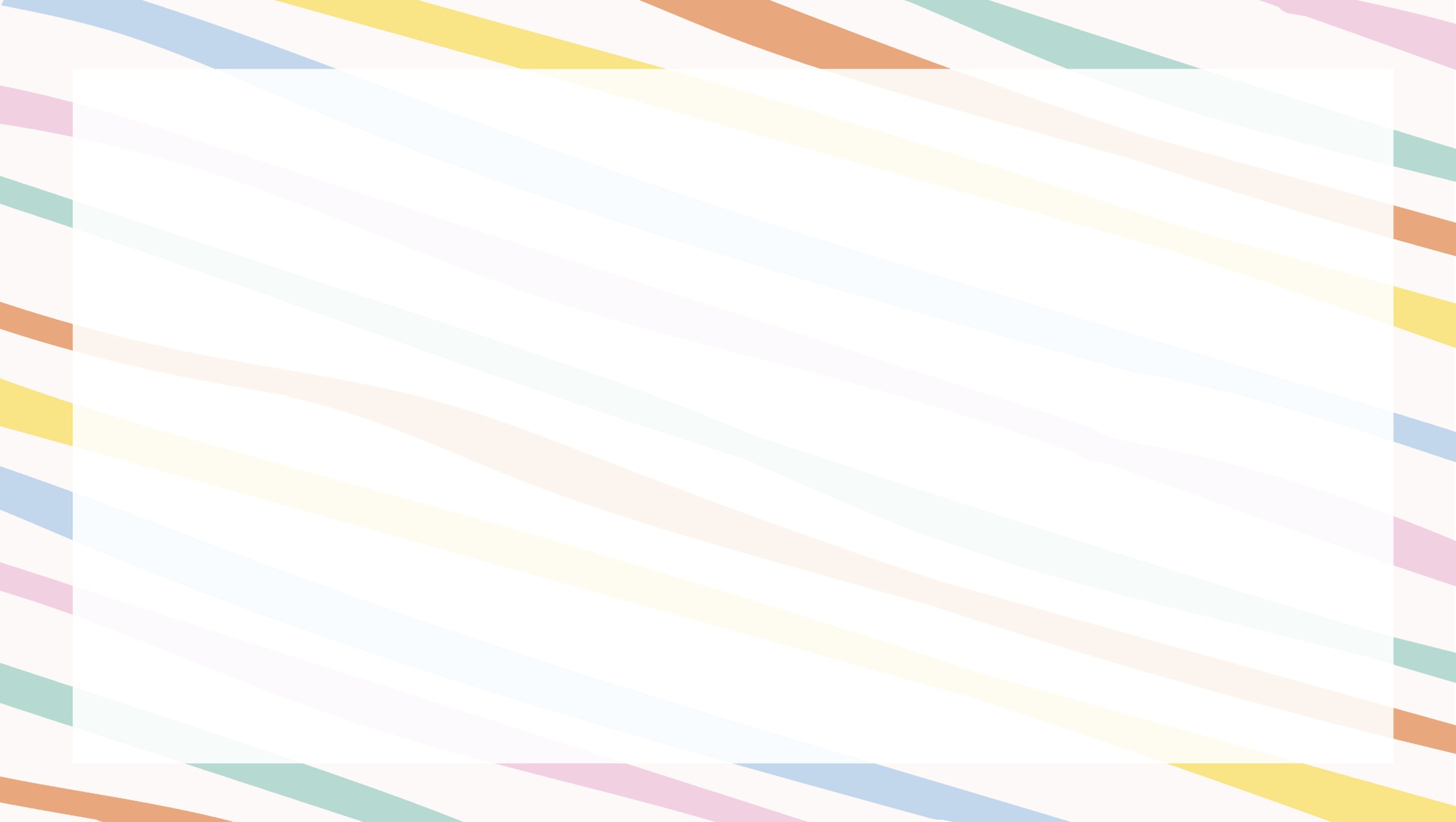 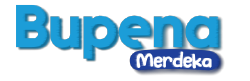 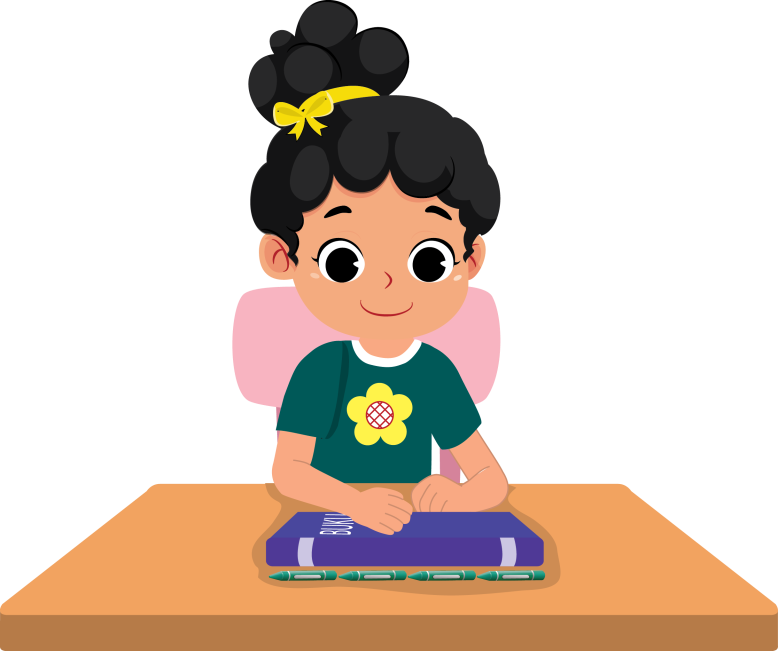 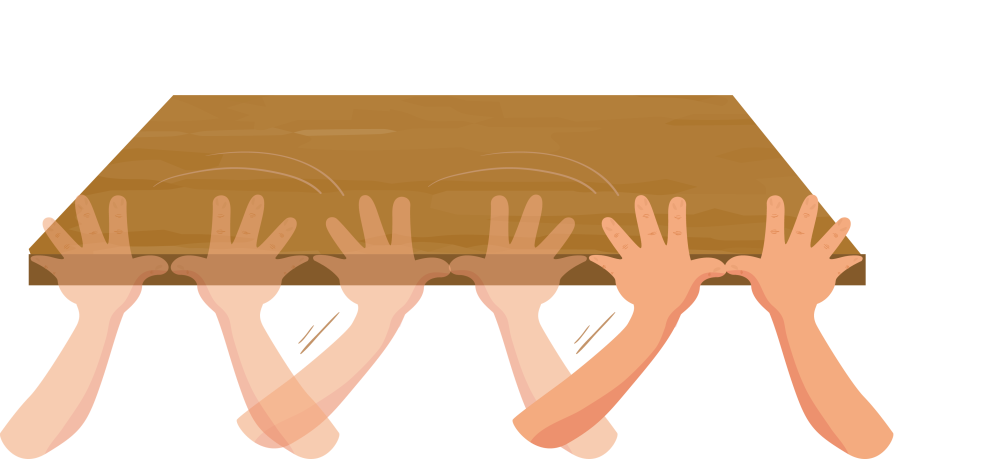 Panjang buku = 4 krayon.
Panjang meja = 6 jengkal.
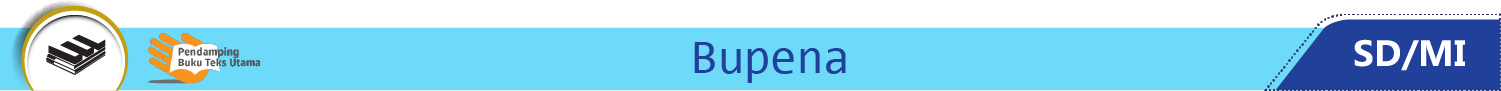 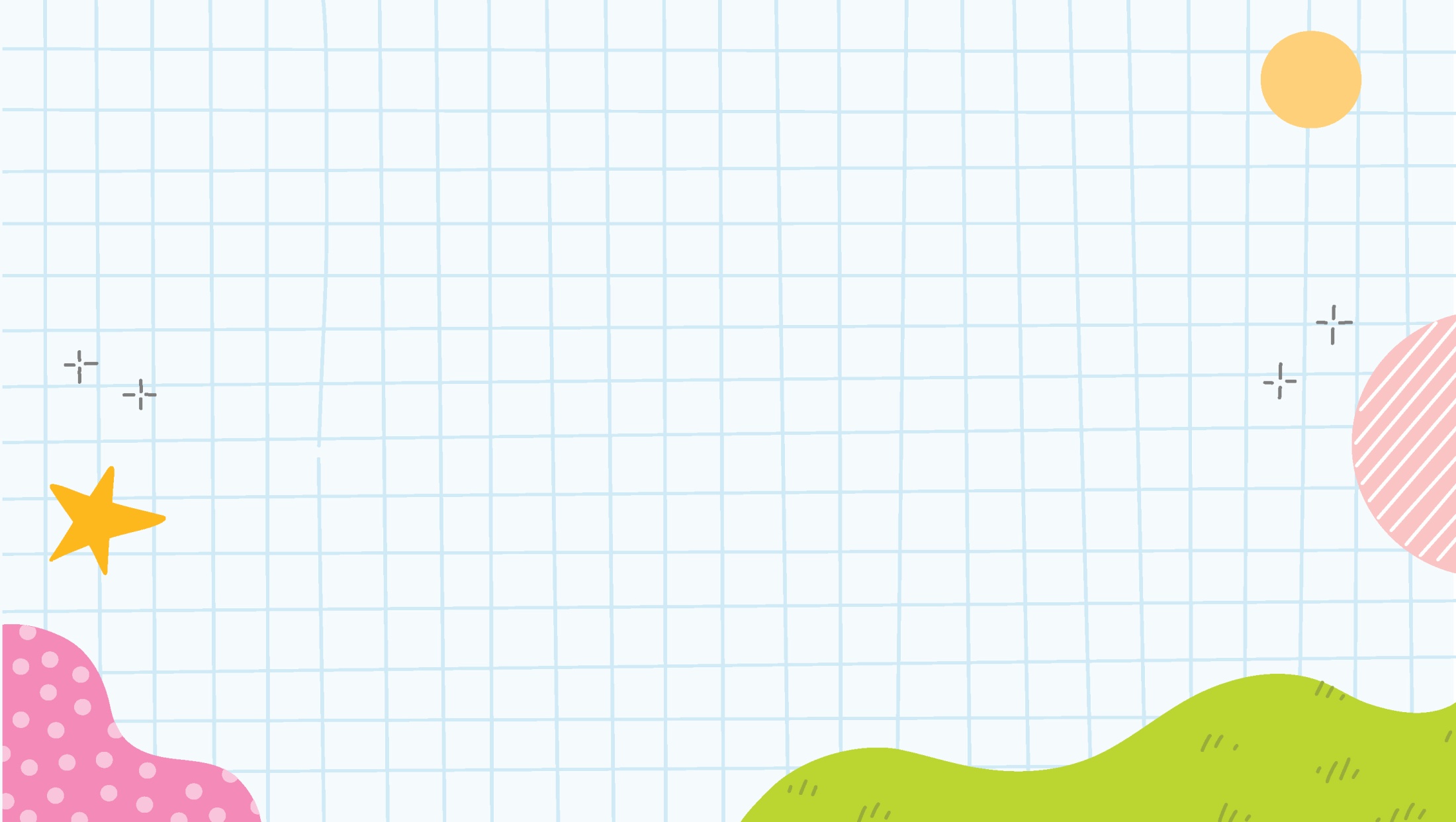 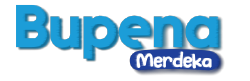 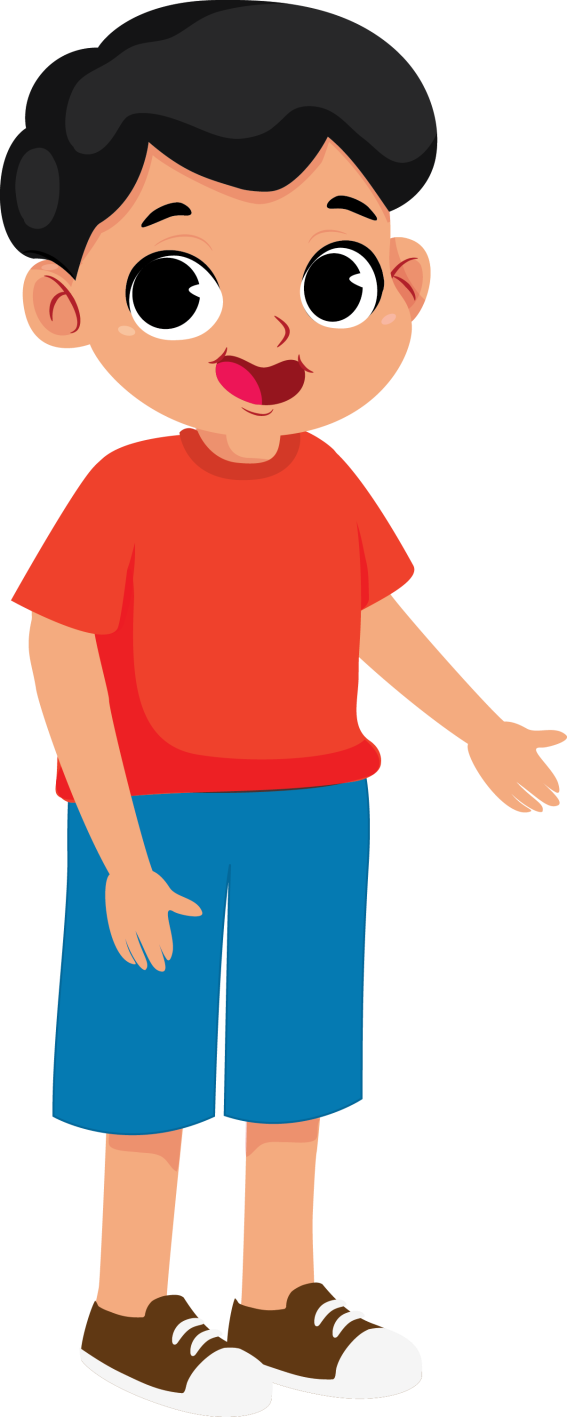 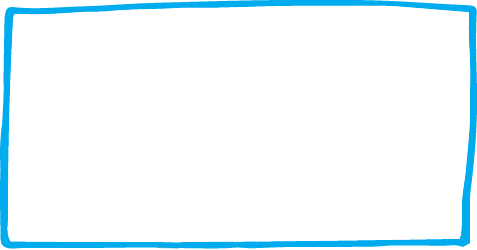 Hasil pengukuran panjang benda dapat dibandingkan dan diurutkan.
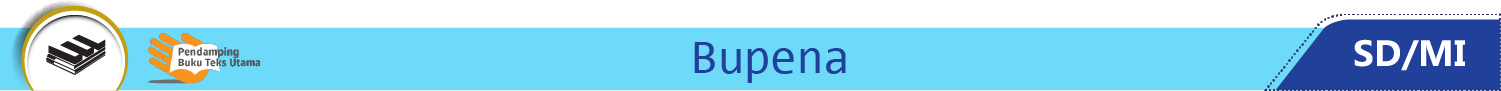 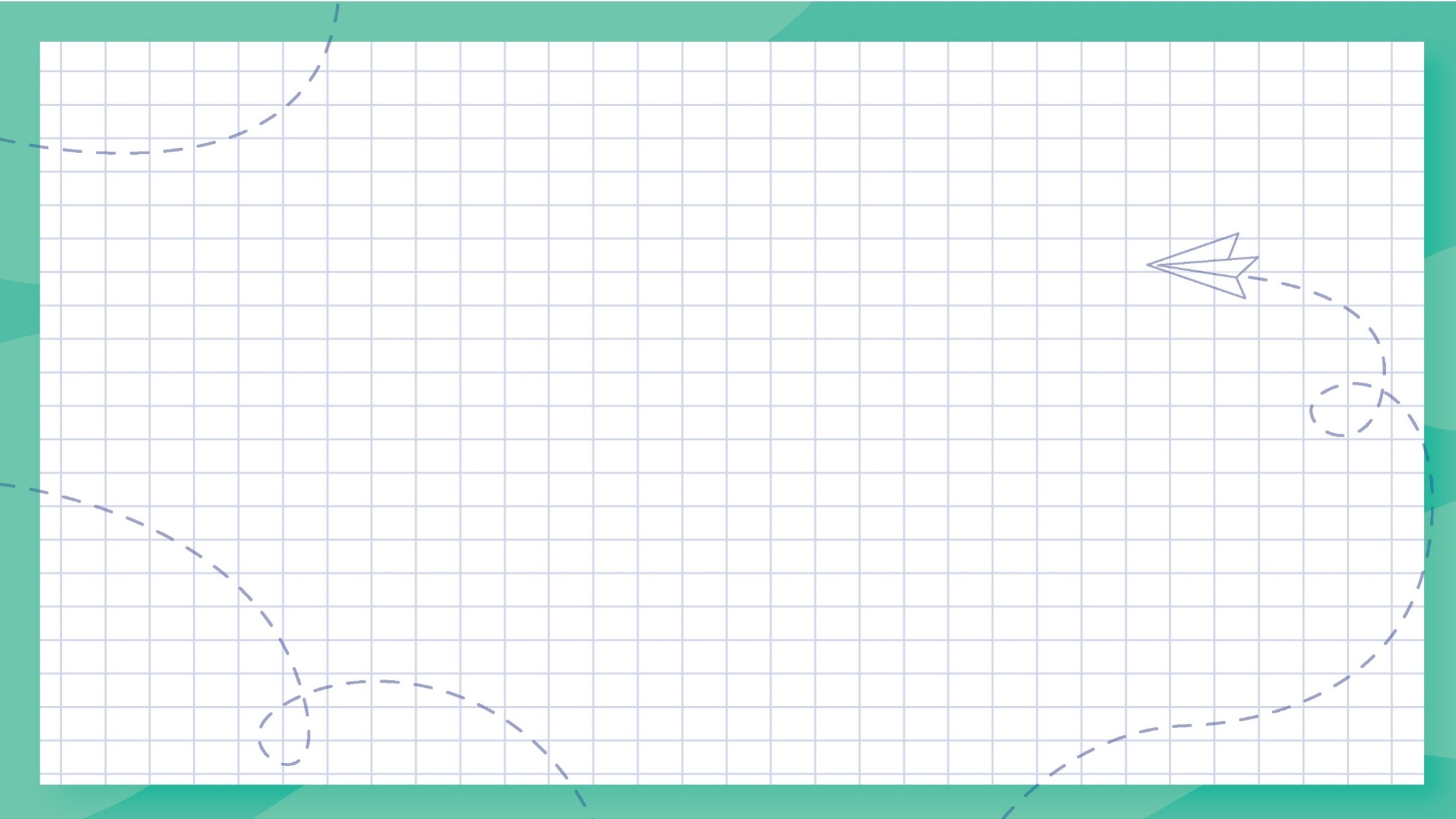 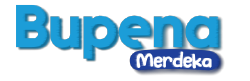 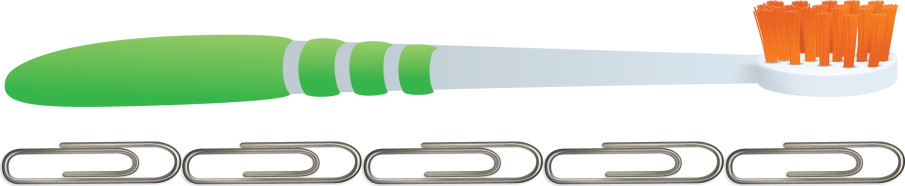 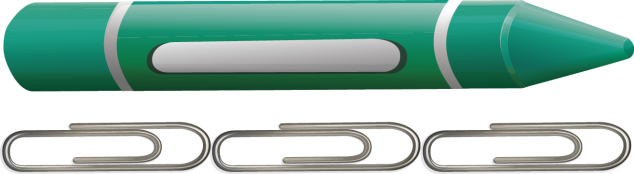 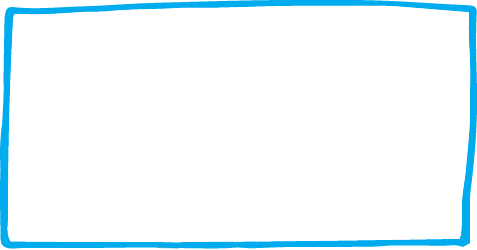 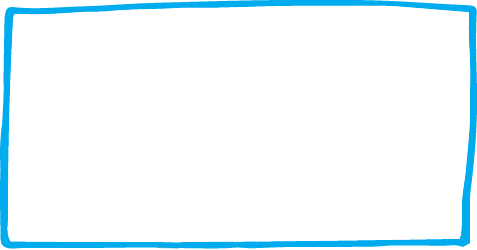 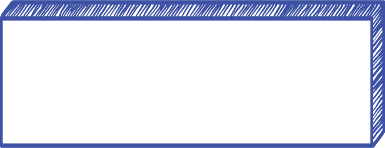 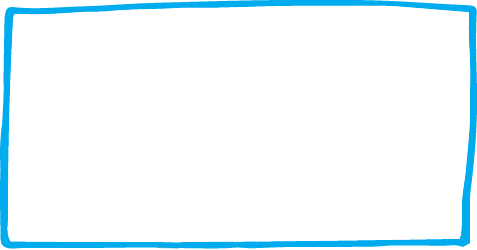 Panjang sikat gigi = 5 klip
Panjang sisir = 4 klip
Panjang krayon = 3 klip
Perhatikan contoh berikut.
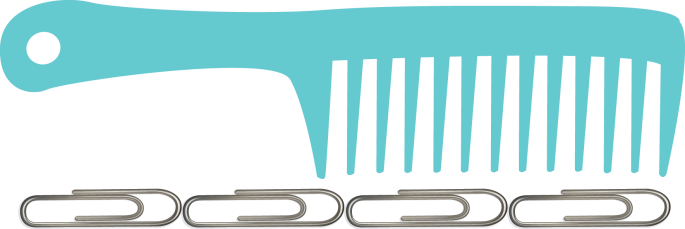 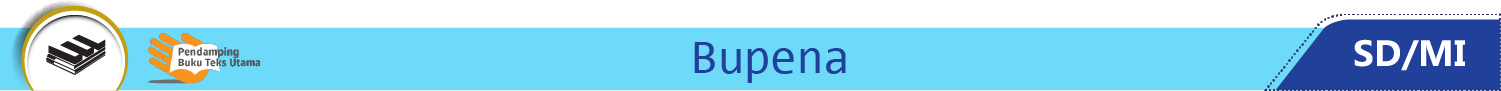 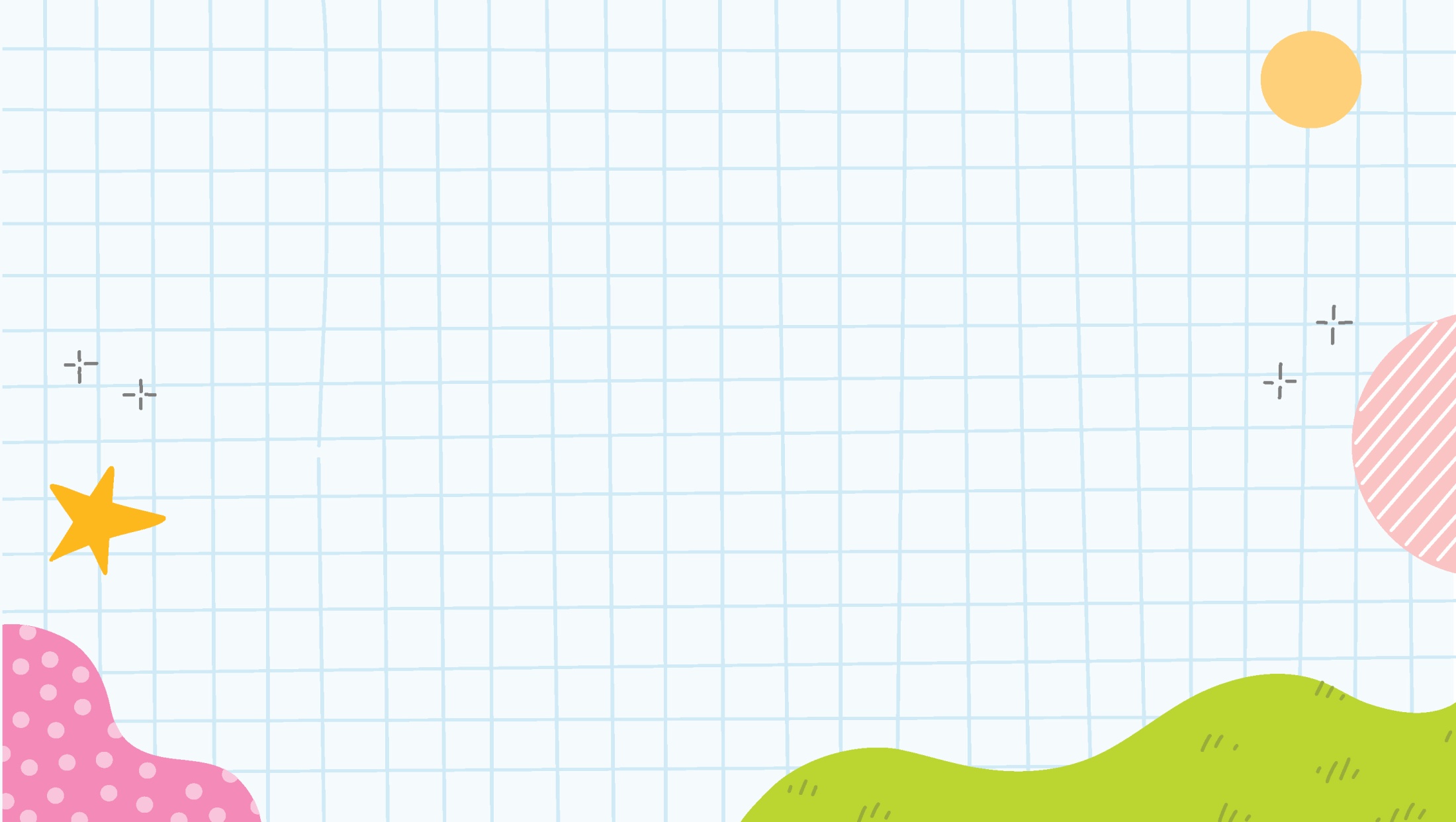 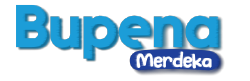 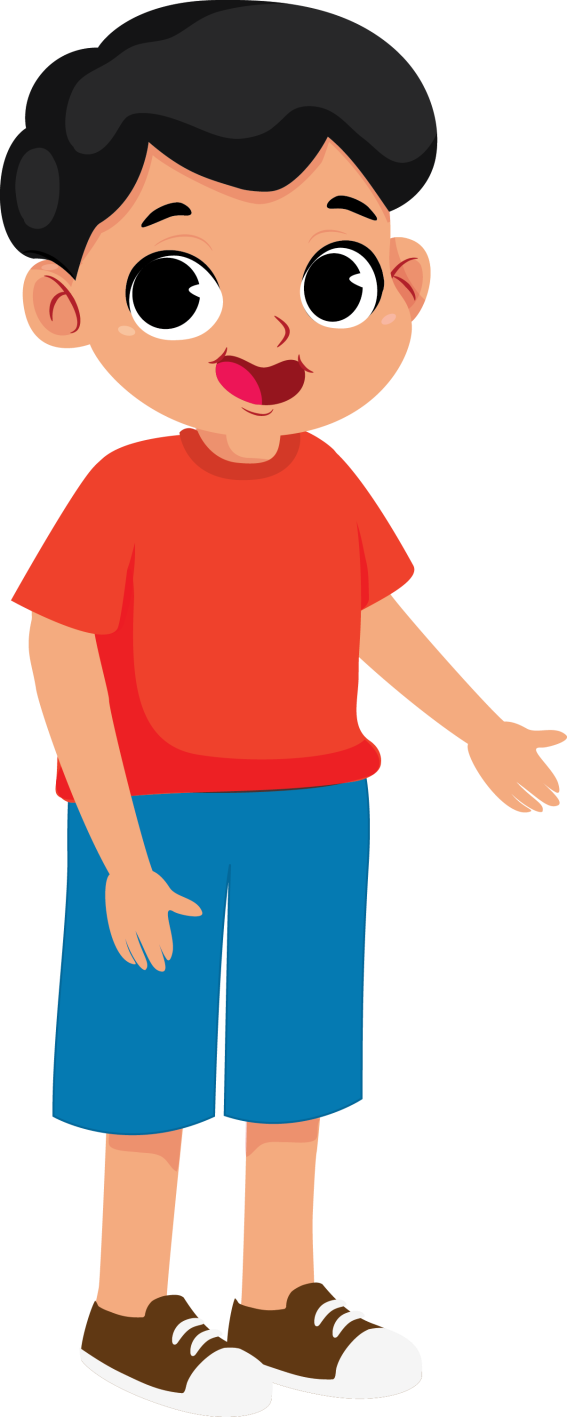 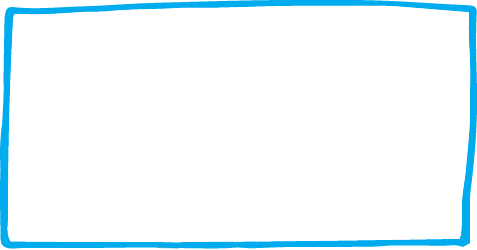 Benda yang paling panjang adalah sikat gigi.
Benda yang paling pendek adalah krayon.
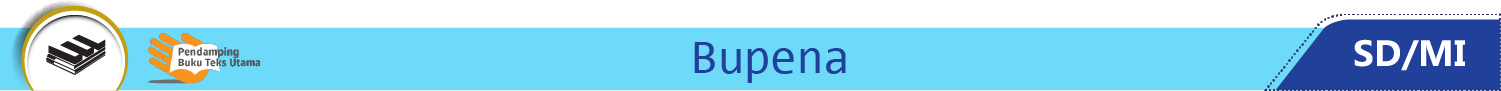